Surds
Old Spec Q’s
Surds
NTSQ
Q2
Jan 2019
1HR Q18
NTSQ
Q3
June 2019
2H Q16
NTSQ
Q4
SAM
2H Q24
June 2018
2H Q21
June 2018
2HR Q17
Jan 2019
1H Q16
NTSQ Q2
Surds
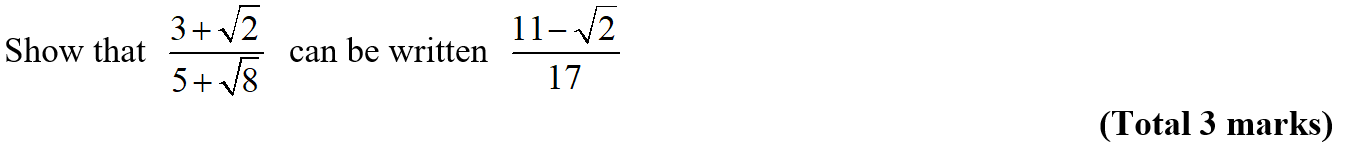 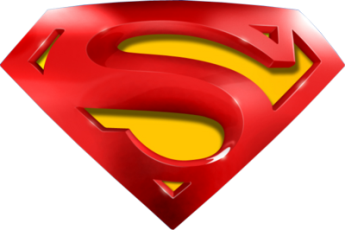 NTSQ Q2
Surds
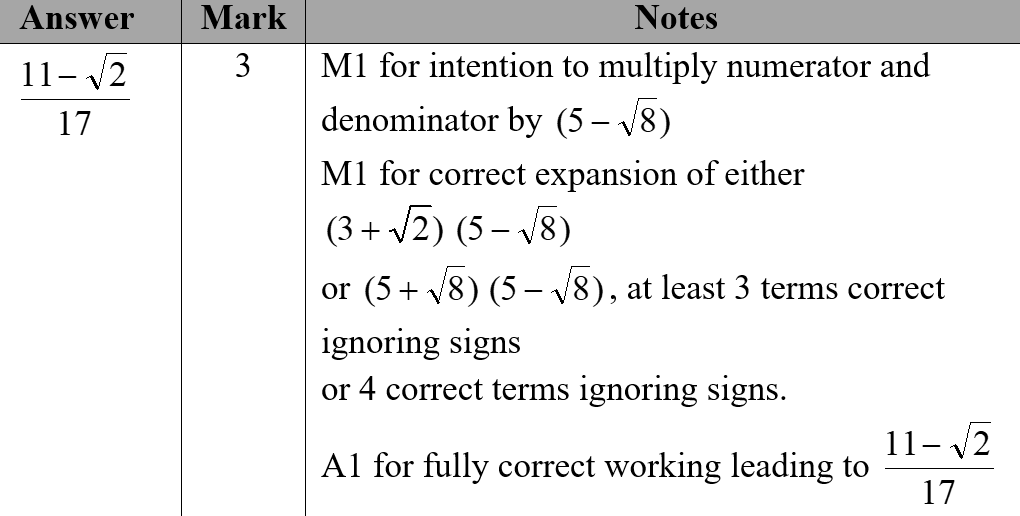 A
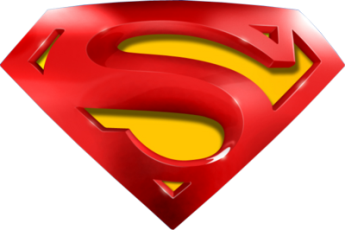 NTSQ Q3
Surds
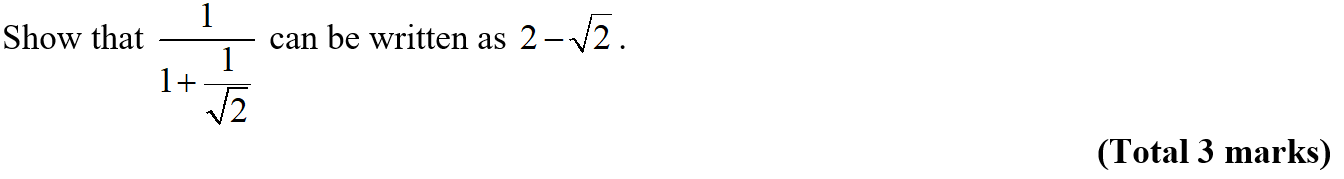 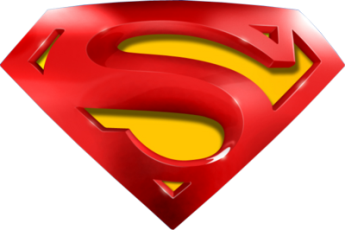 NTSQ Q3
Surds
A
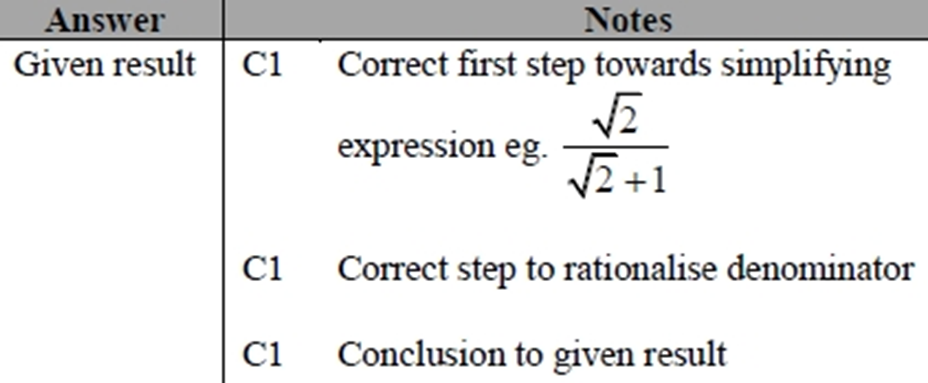 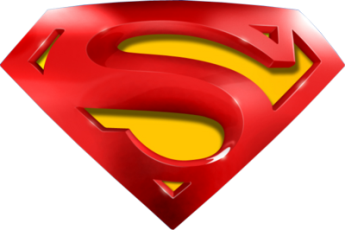 NTSQ Q4
Surds
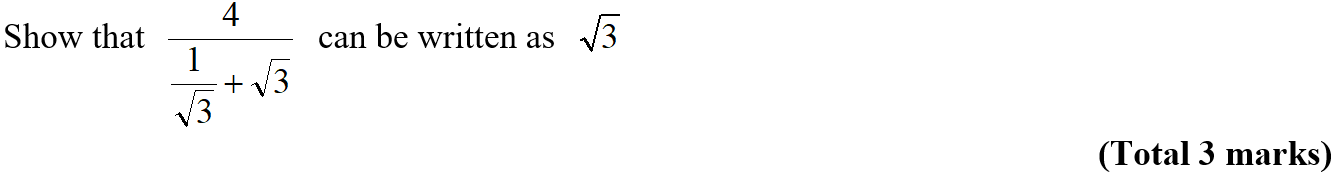 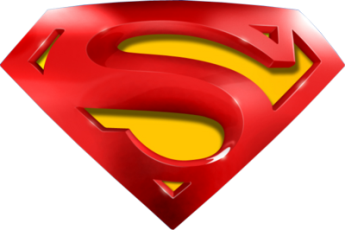 NTSQ Q4
Surds
A
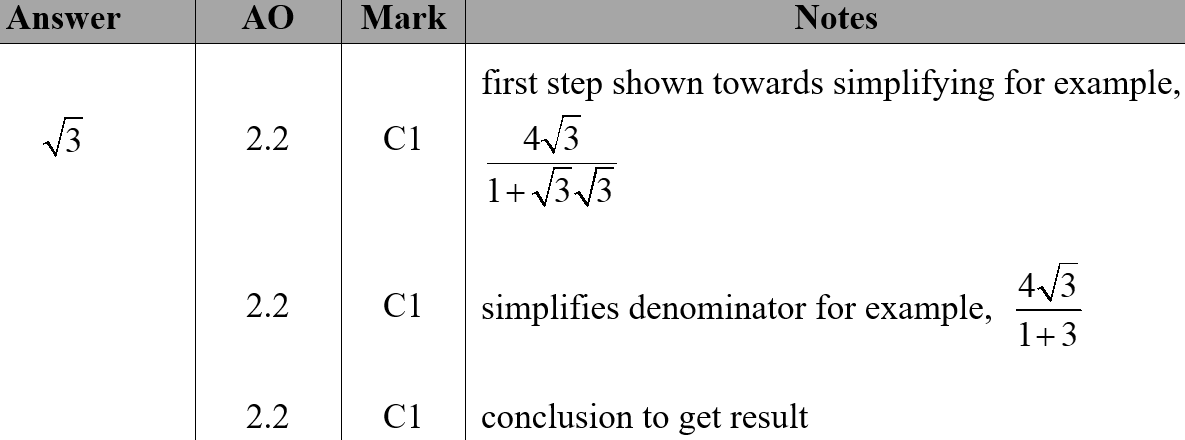 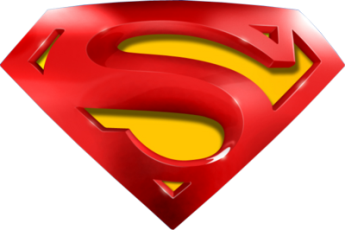 SAM 2H Q24
Surds
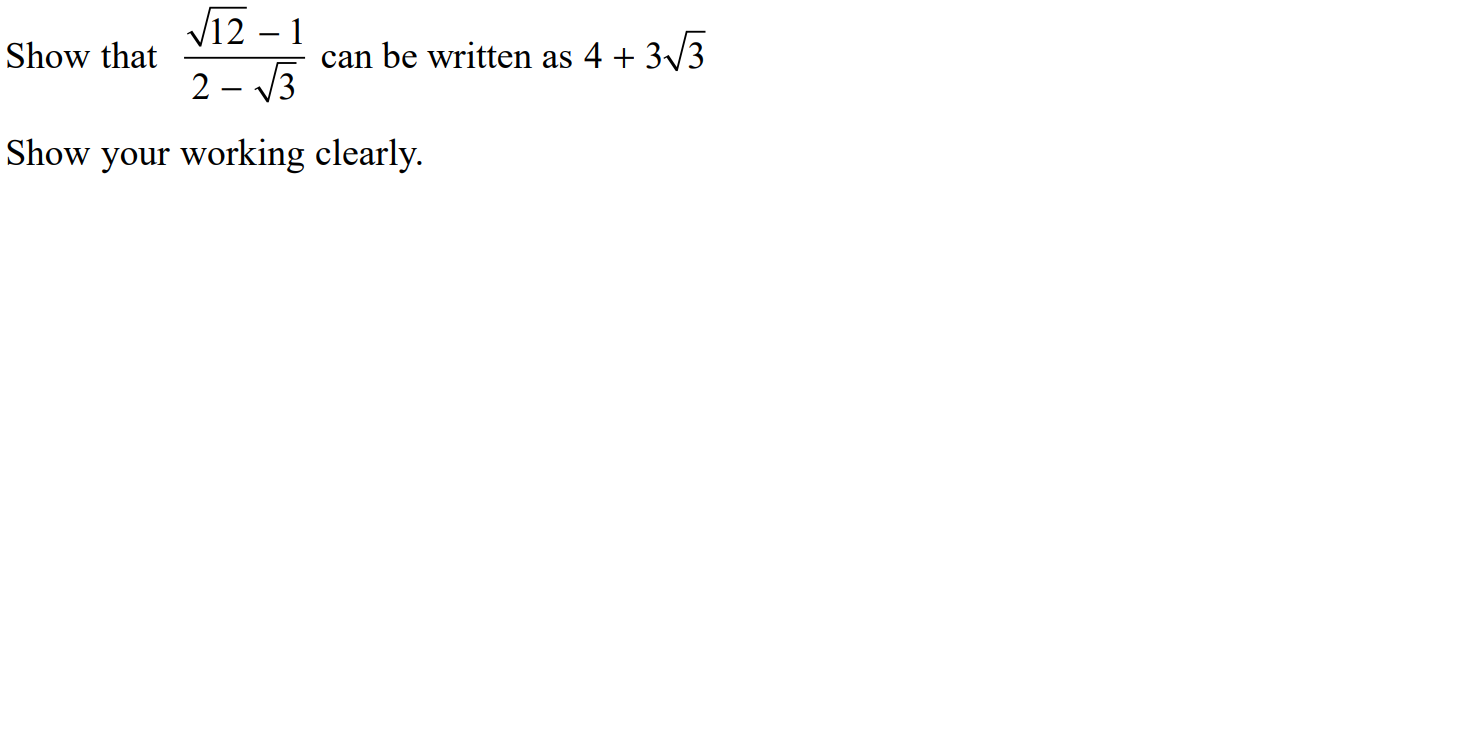 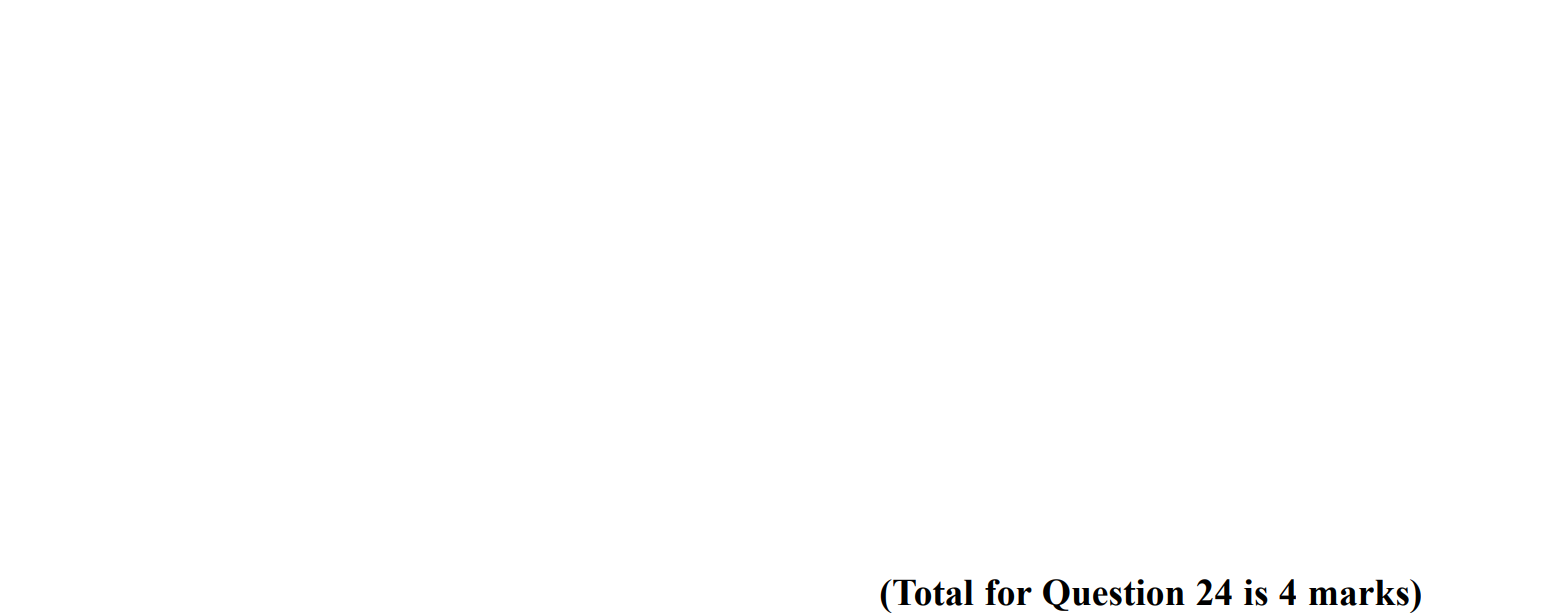 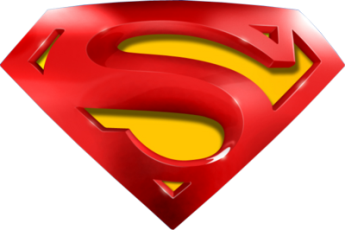 SAM 2H Q24
Surds
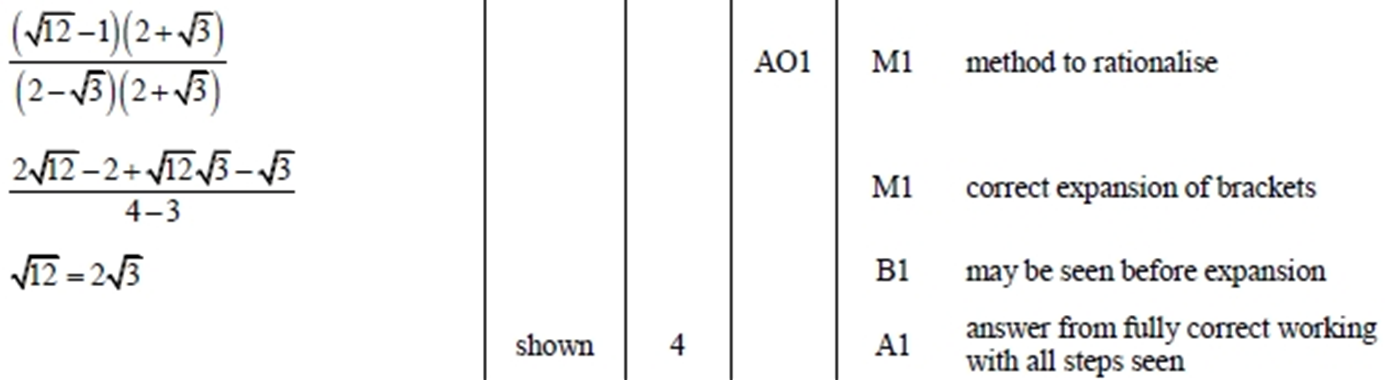 A
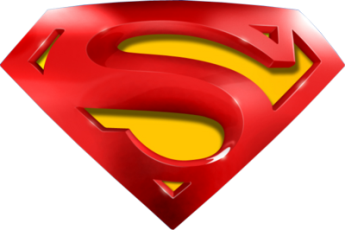 June 2018 2H Q21
Surds
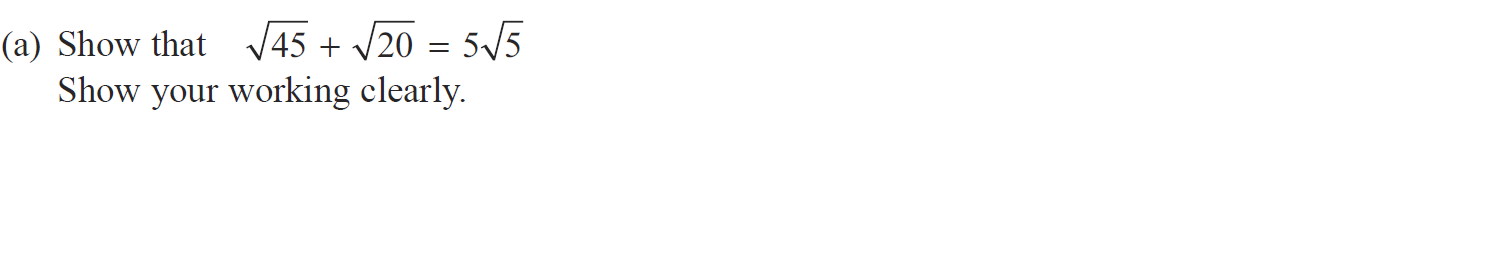 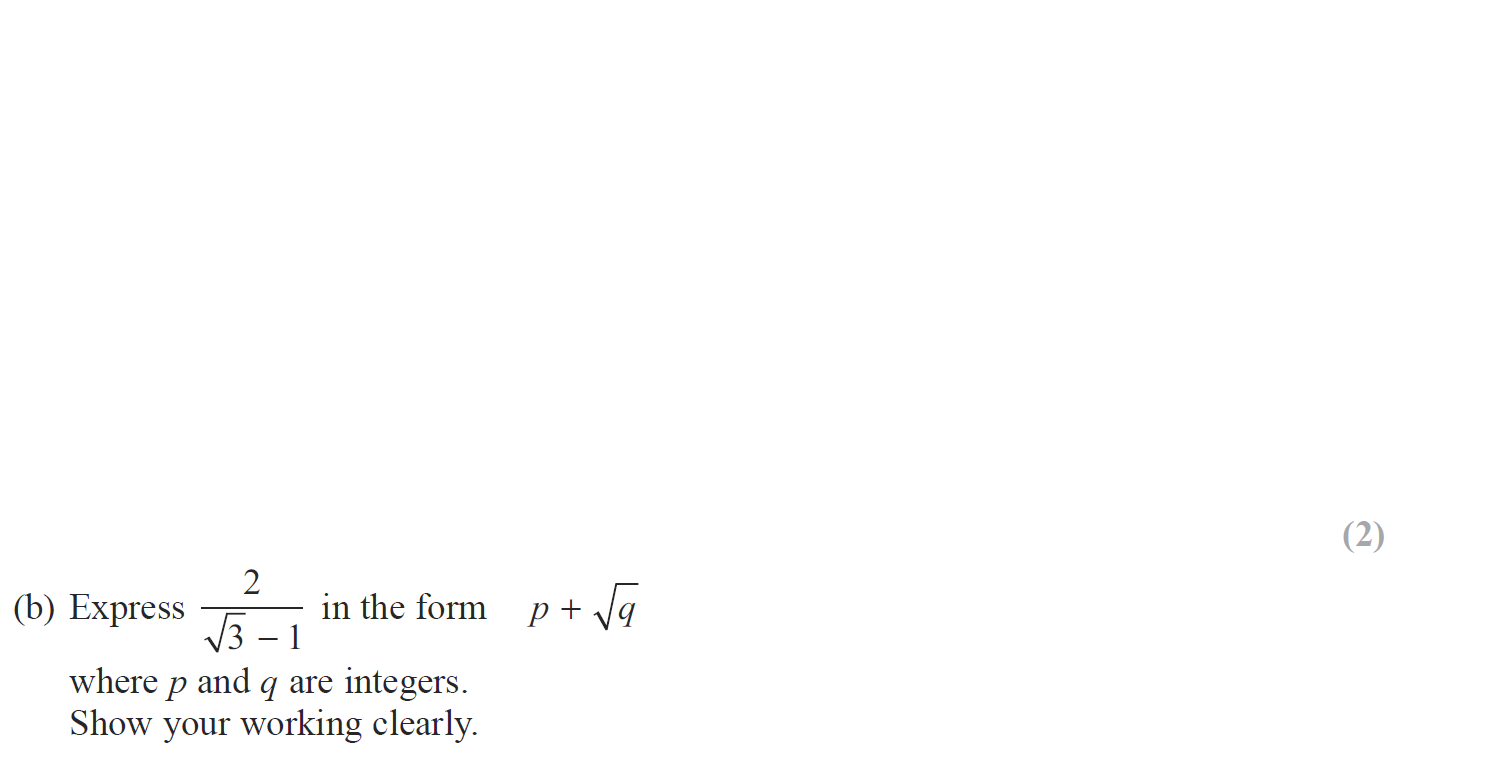 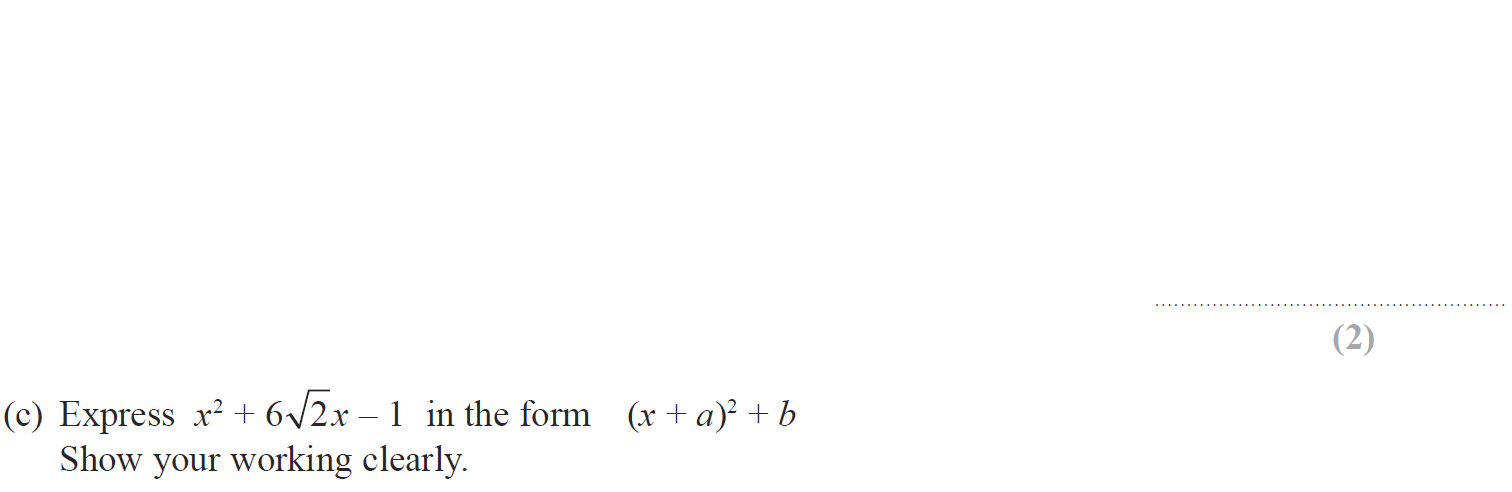 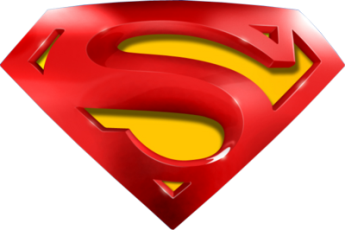 June 2018 2H Q21
Surds
A
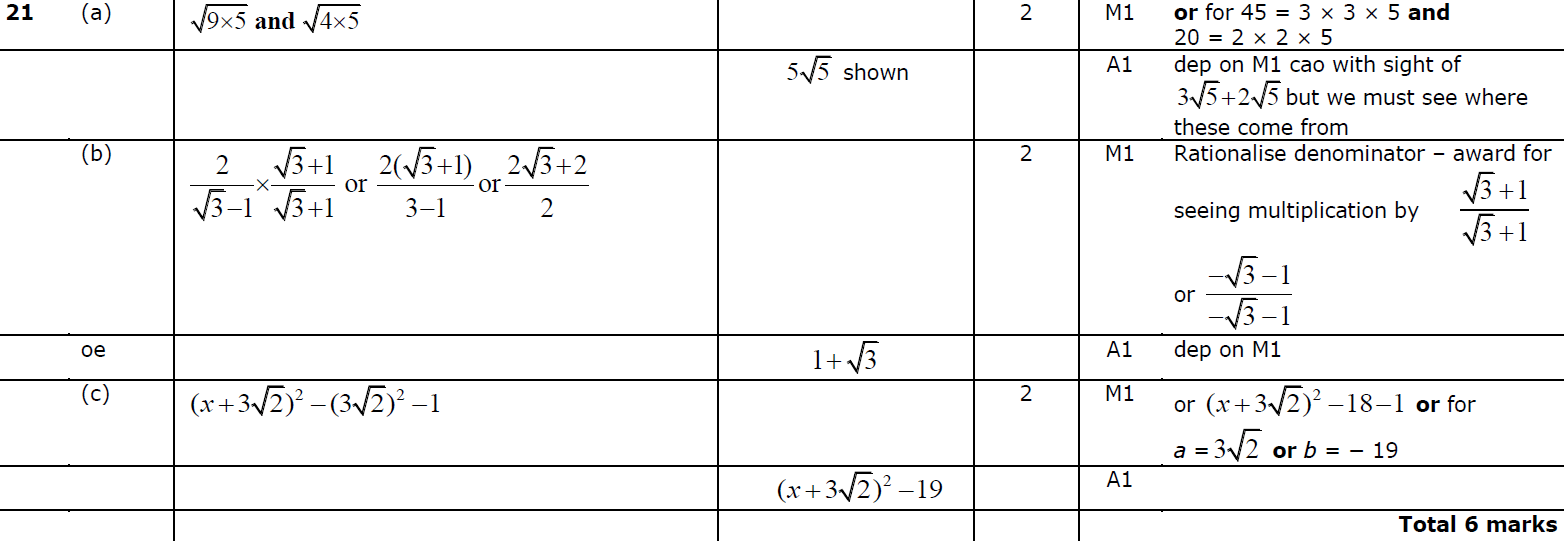 B
C
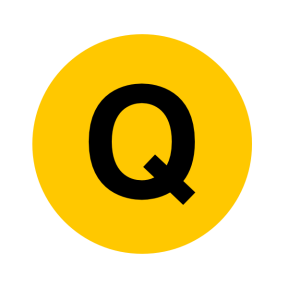 June 2018 2HR Q17
Surds
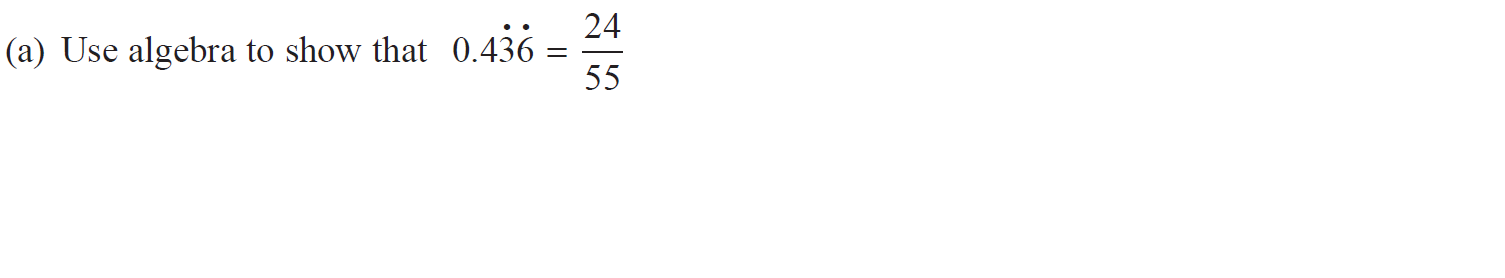 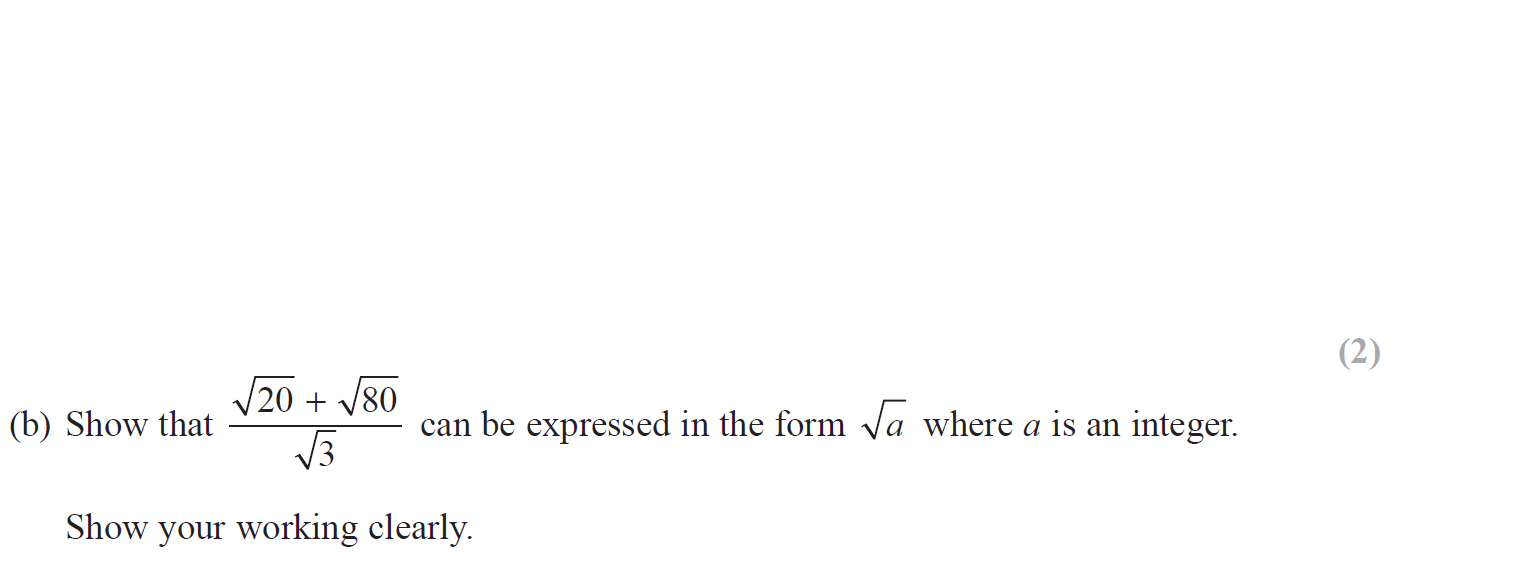 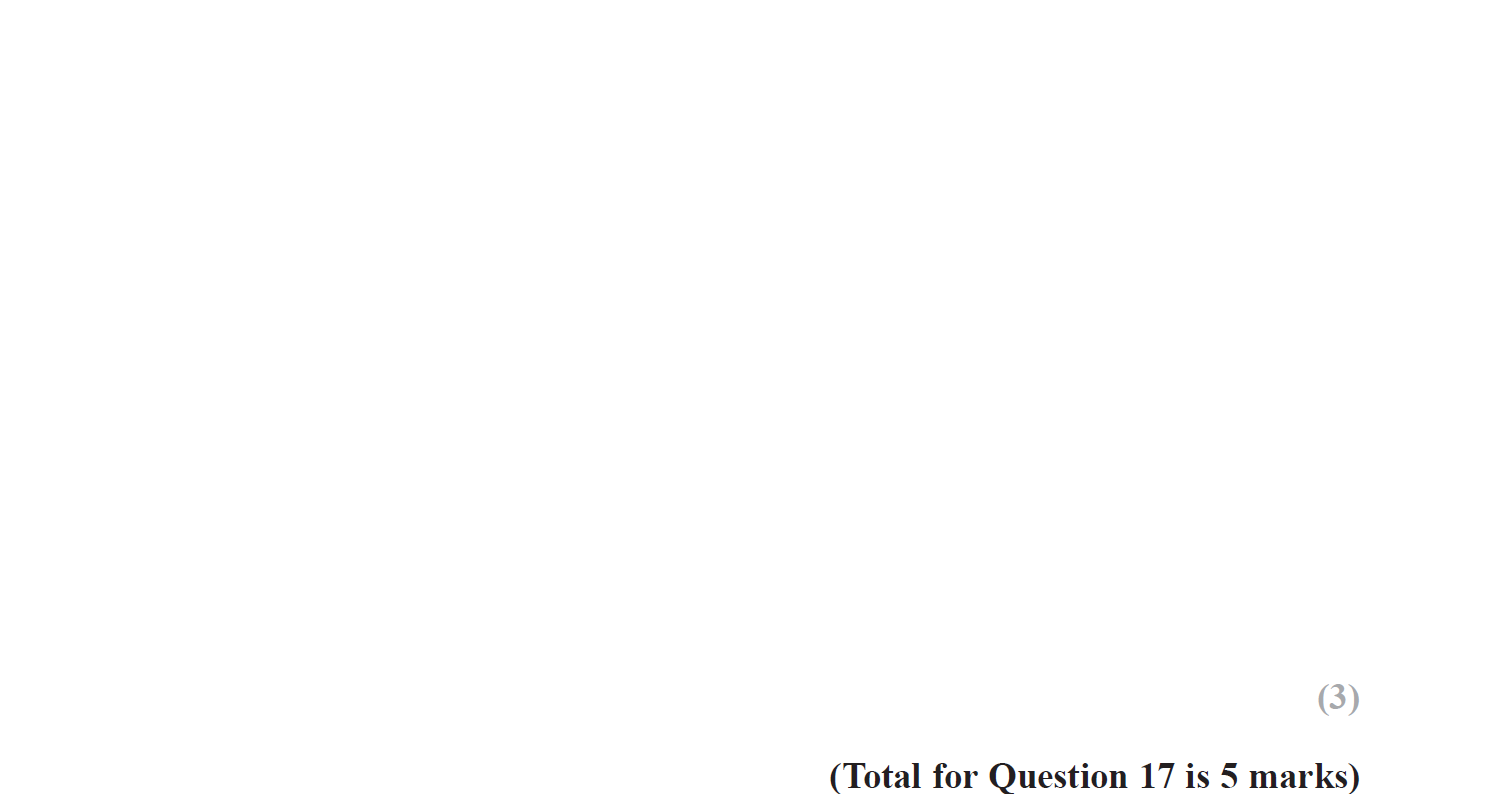 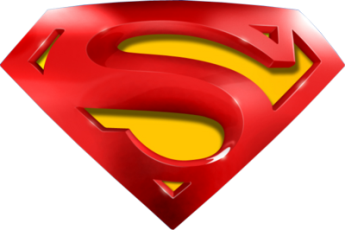 June 2018 2HR Q17
Surds
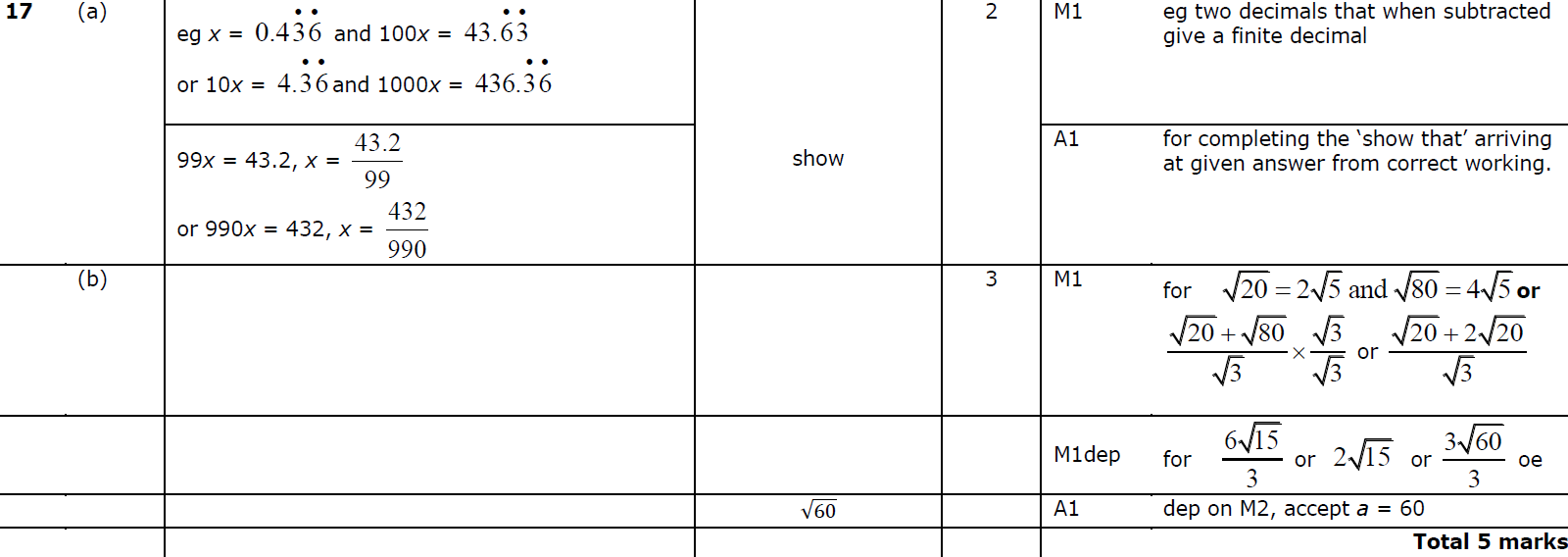 A
B
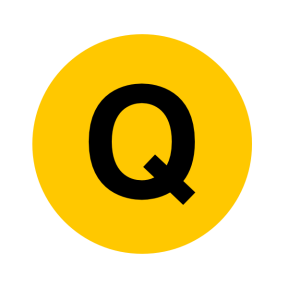 Jan 2019 1H Q16
Surds
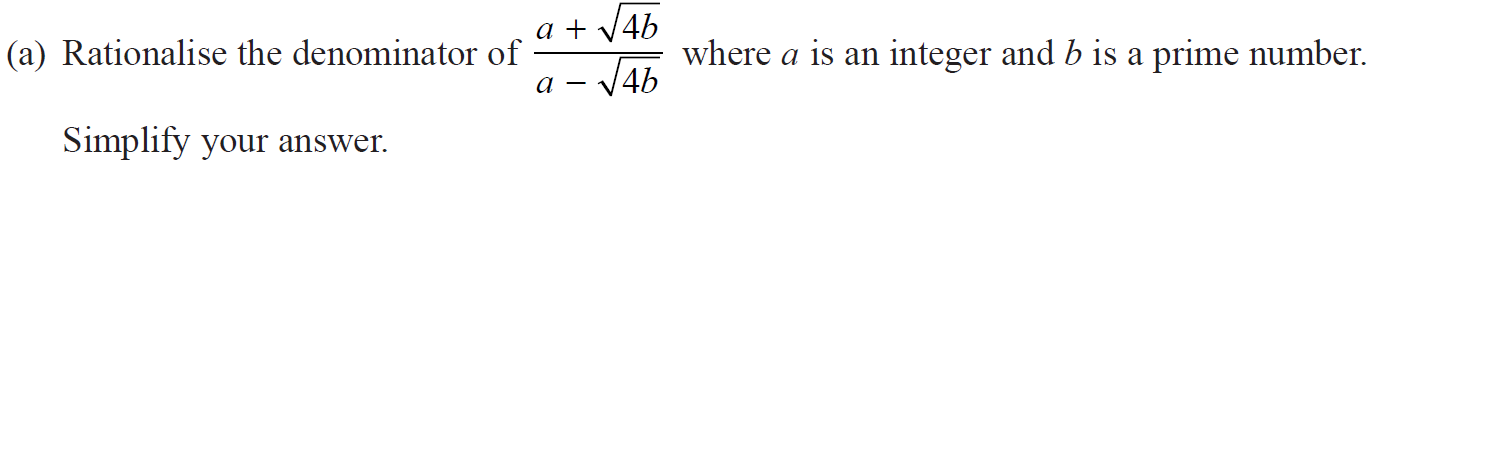 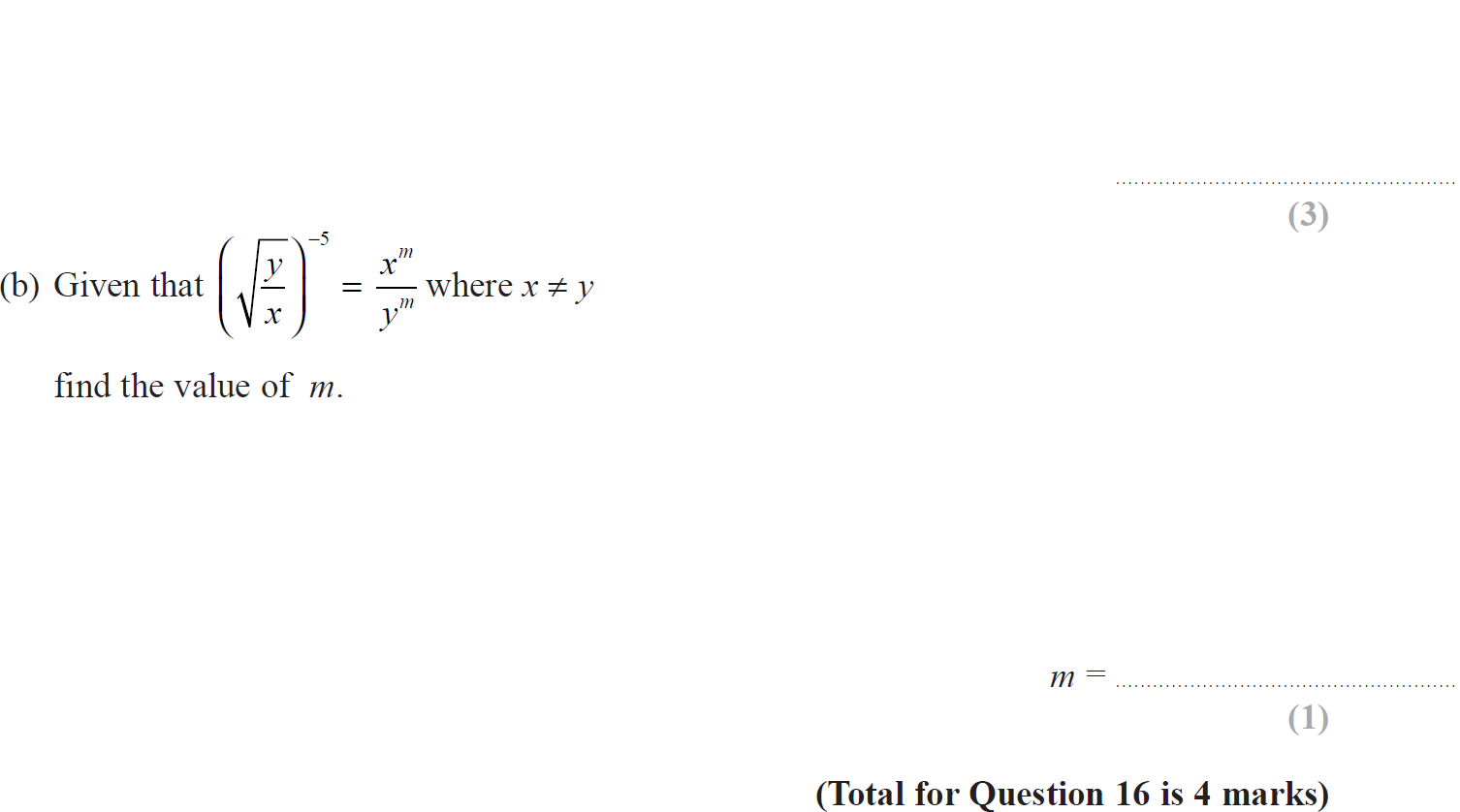 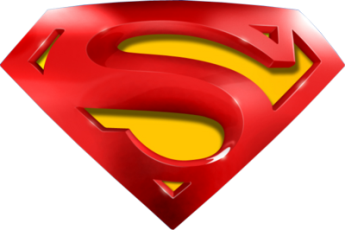 Jan 2019 1H Q16
Surds
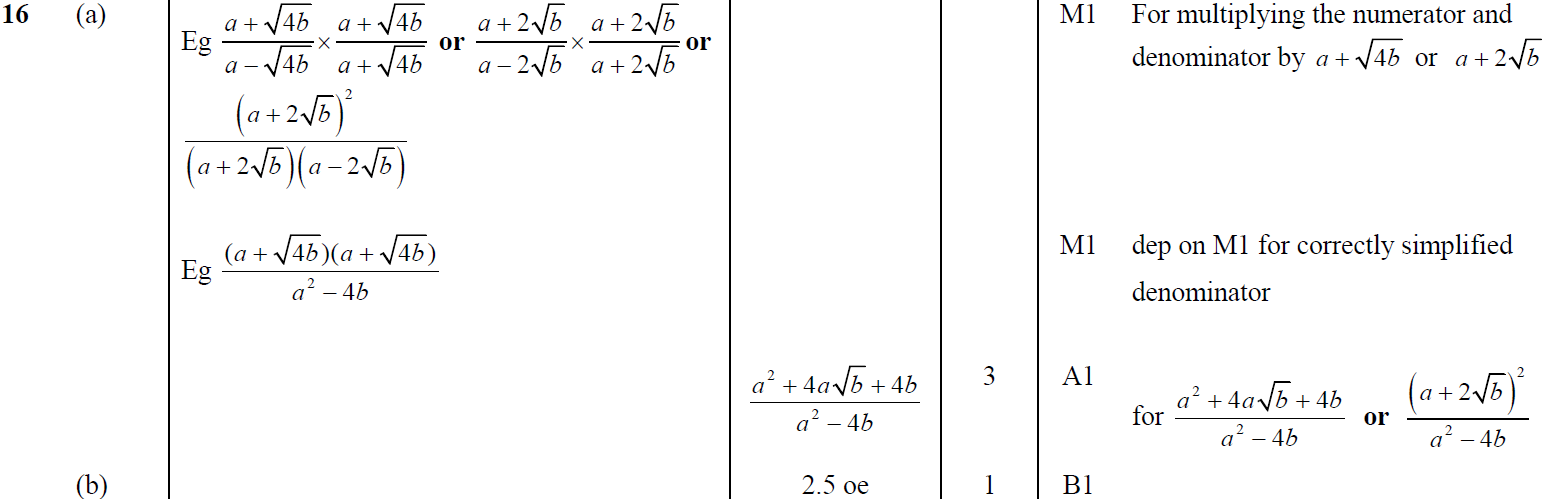 A
B
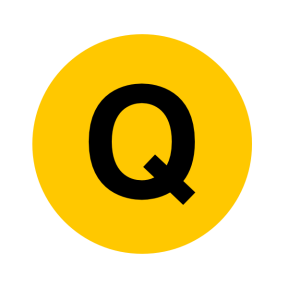 Jan 2019 1HR Q18
Surds
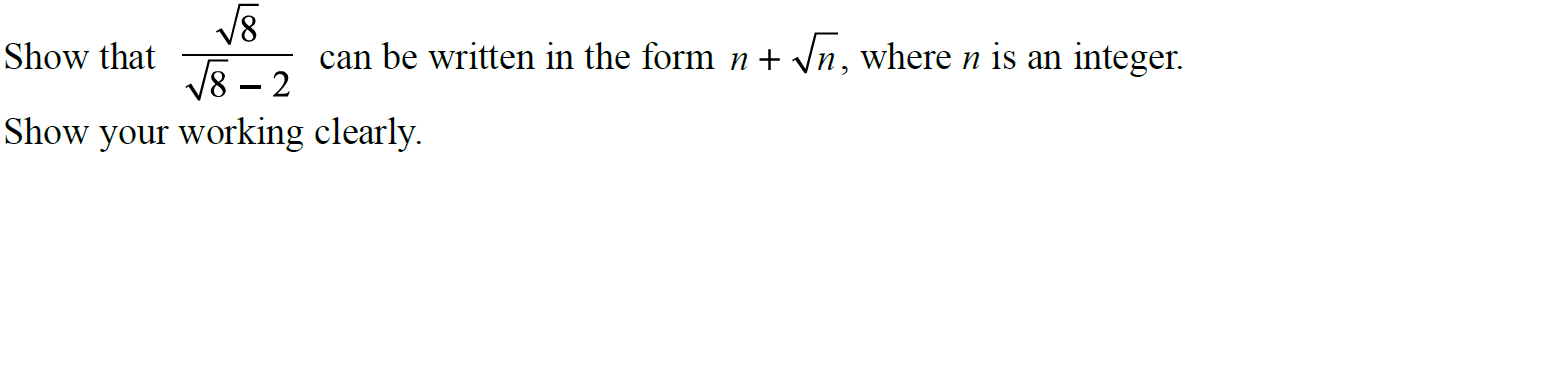 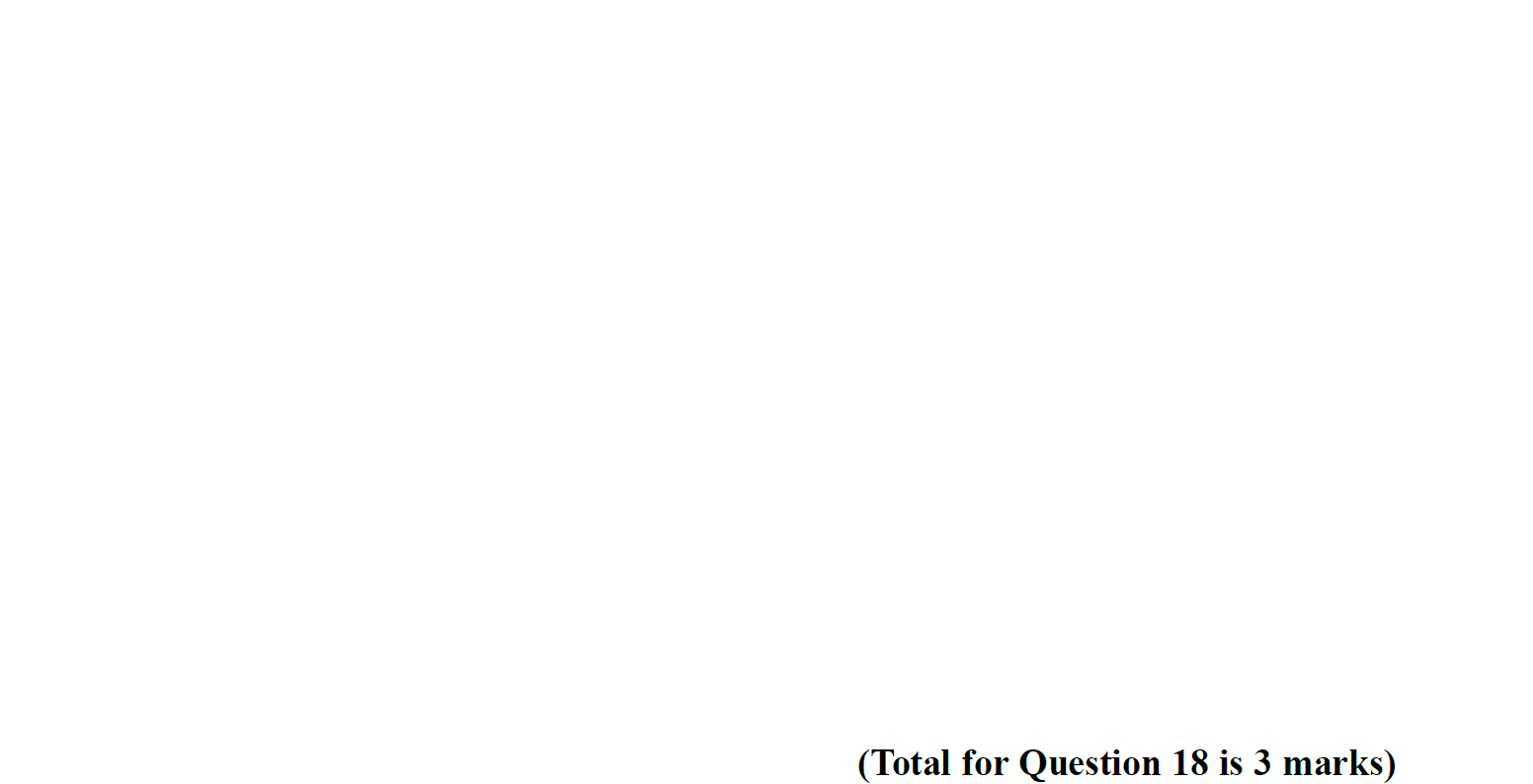 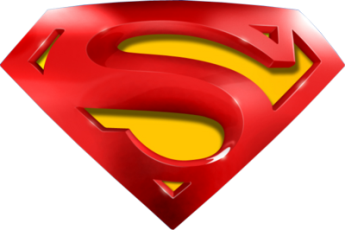 Jan 2019 1HR Q18
Surds
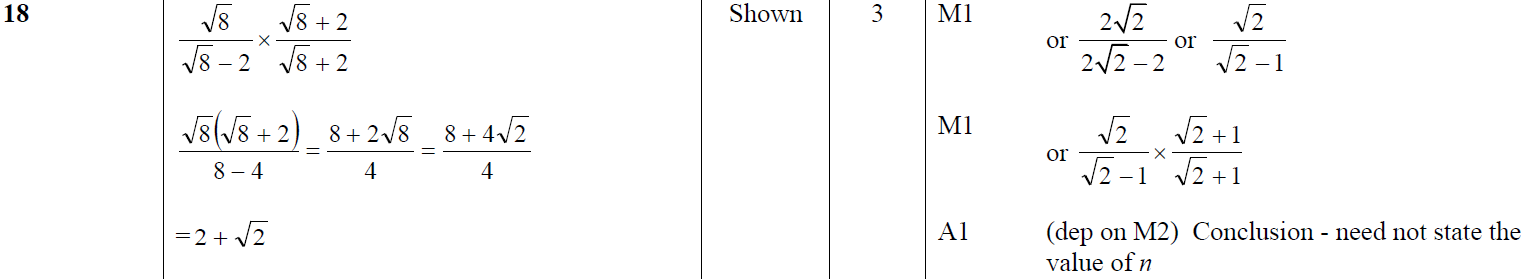 A
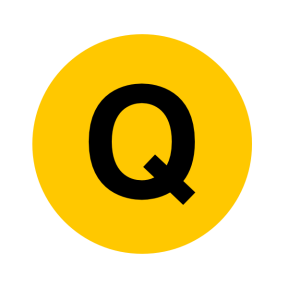 June 2019 2H Q16
Surds
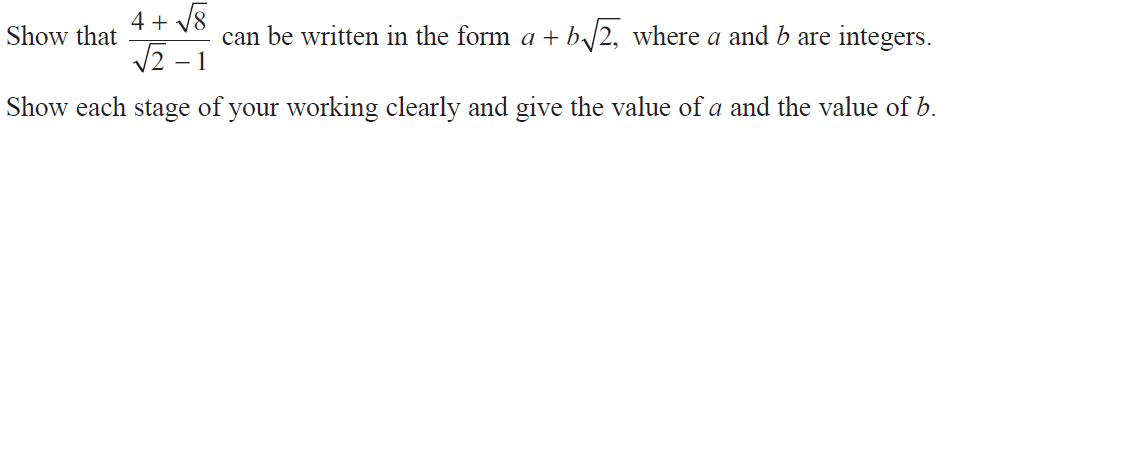 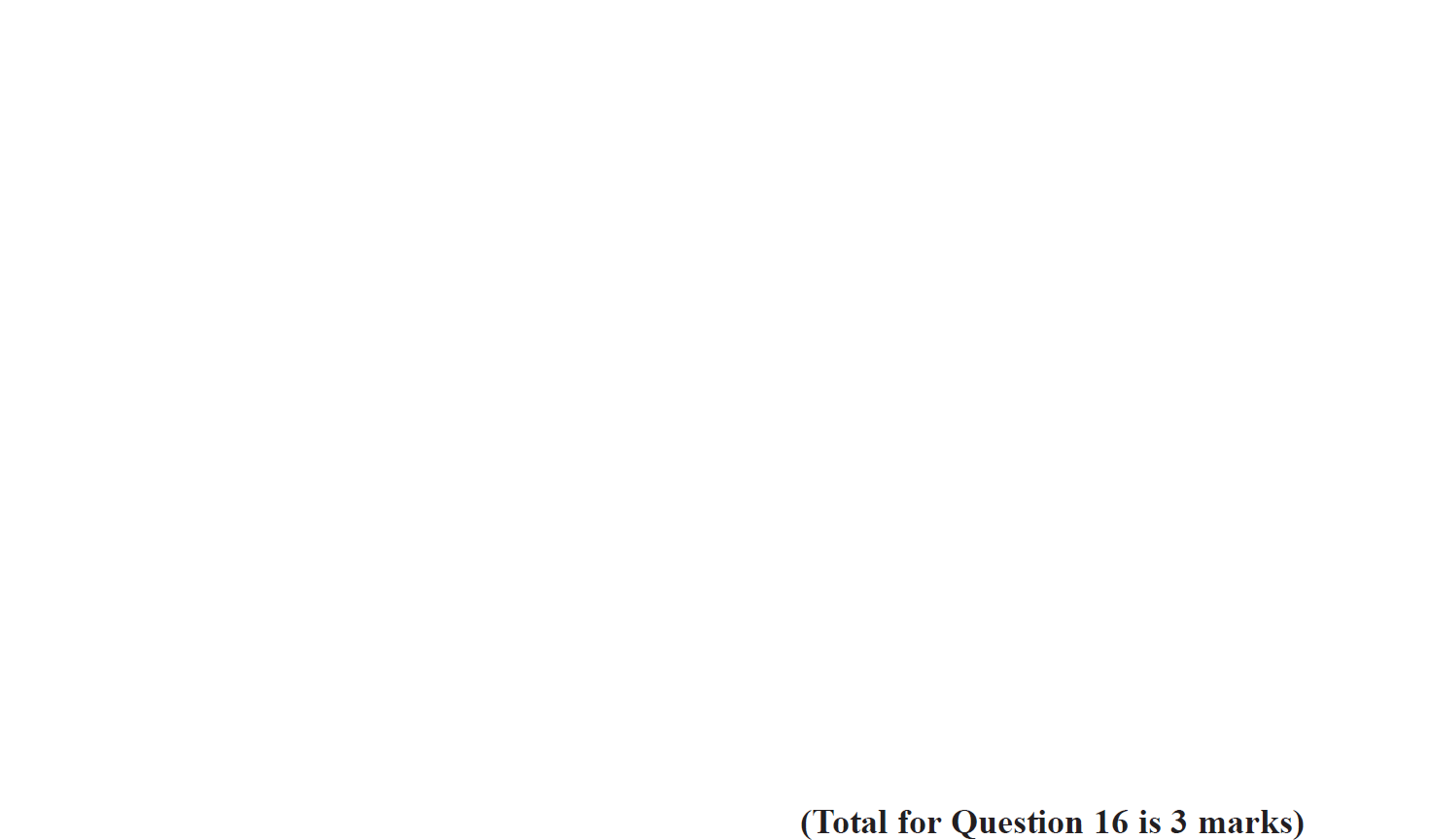 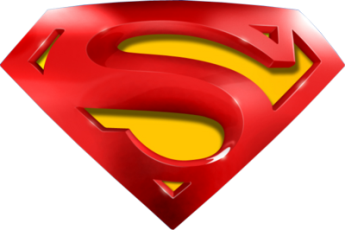 June 2019 2H Q16
Surds
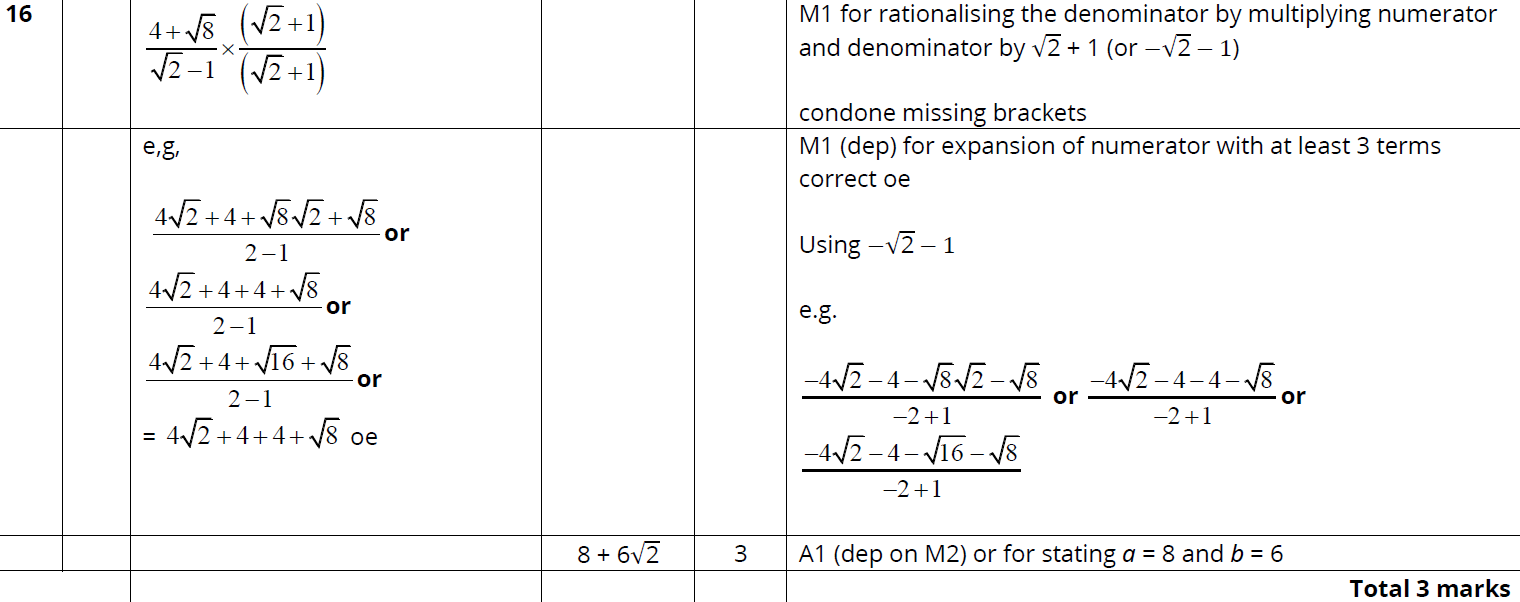 A
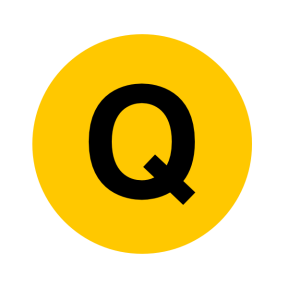 Surds
New Spec Q’s
Surds
Nov 2004 
3H Q19
Nov 2010 
3H Q20
May 2014 3H Q18
Jan 2016 4HR Q22
May 2018 3H Q17
May 2005 
3H Q15
June 2011 4H Q23
May 2014 3HR Q16
June 2016 4H Q19
May 2018 3HR Q20
Nov 2005 
4H Q18
Jan 2012 3H Q19
Jan 2015 3H Q22
May 2016 3HR Q20
May 2006 
3H Q21
May 2012 4H Q20
Jan 2015 4H Q22
Jan 2017 4H Q16
Jan 2017 3HR Q18
Nov 2007 
3H Q20
Jan 2013 4H Q19
Jan 2015 4HR Q17
May 2008 
3H Q19
May 2013 3HR Q22
June 2015 4H Q19
Jan 2017 4HR Q20
Jan 2014 3H Q17
Nov 2009 
3H Q25
June 2015 4HR Q19
May 2017 3H Q16
June 2010 
3H Q16
Jan 2014 3HR Q19
Jan 2016 4H Q23
Jan 2018 3H Q20
Nov 2004 3H Q19
Surds
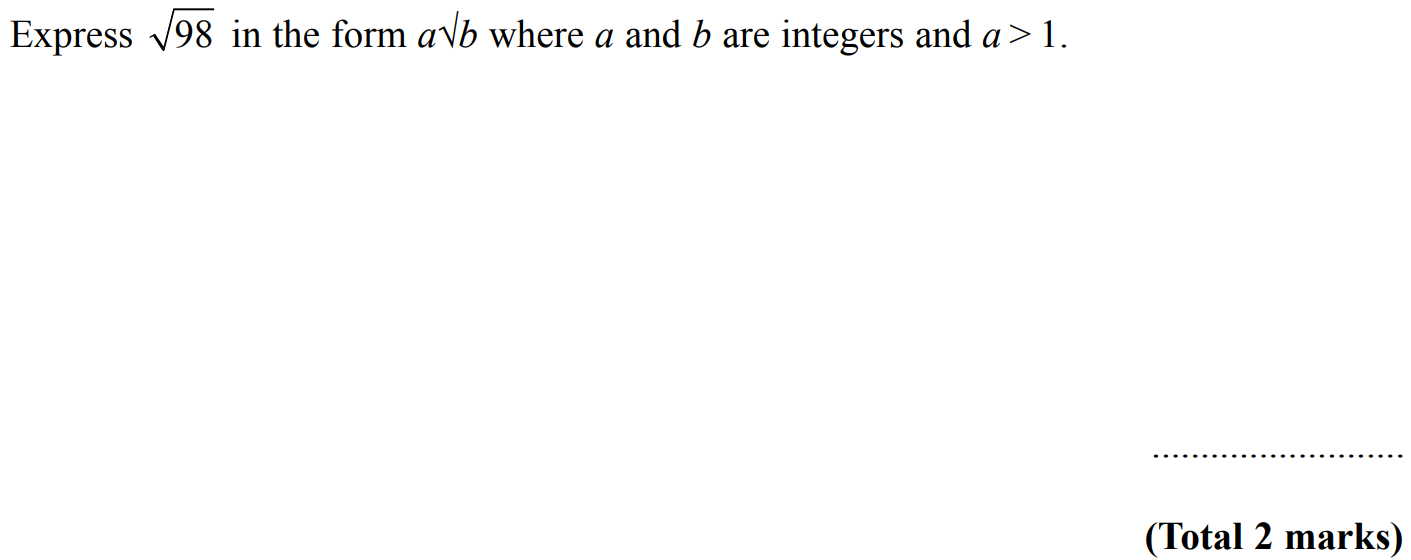 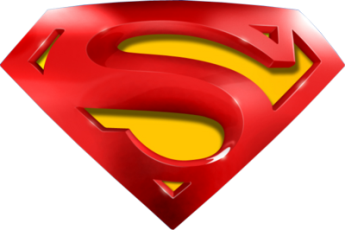 Nov 2004 3H Q19
Surds
A
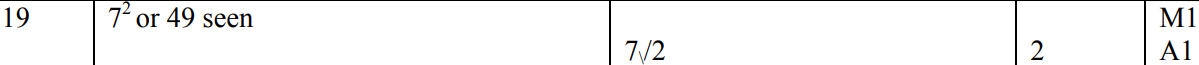 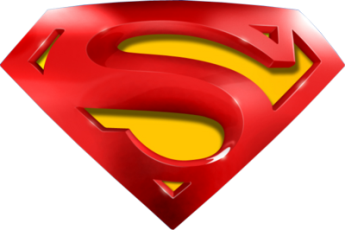 May 2005 3H Q15
Surds
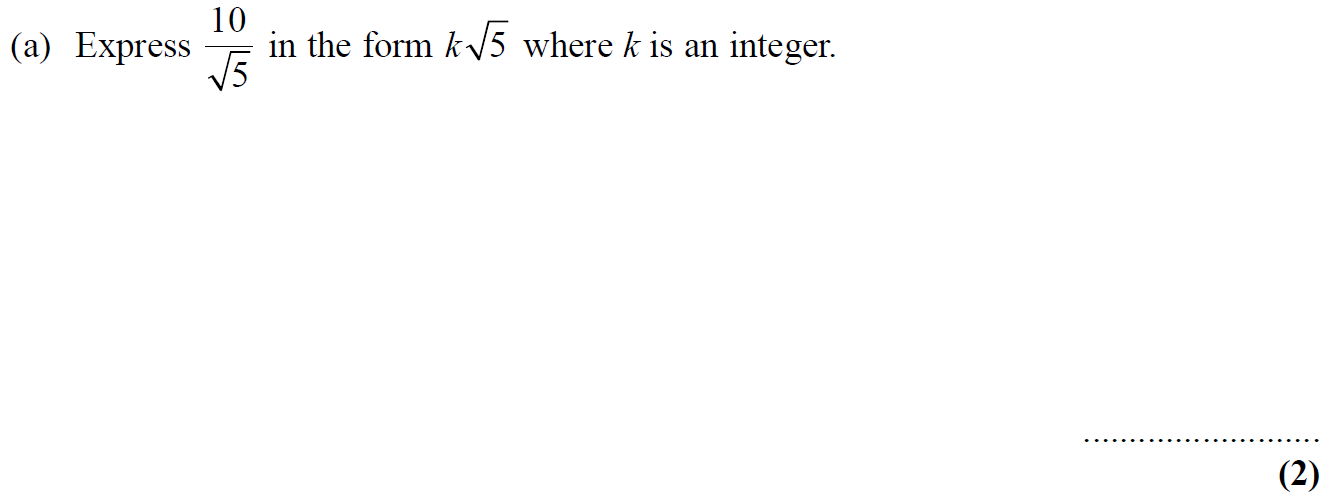 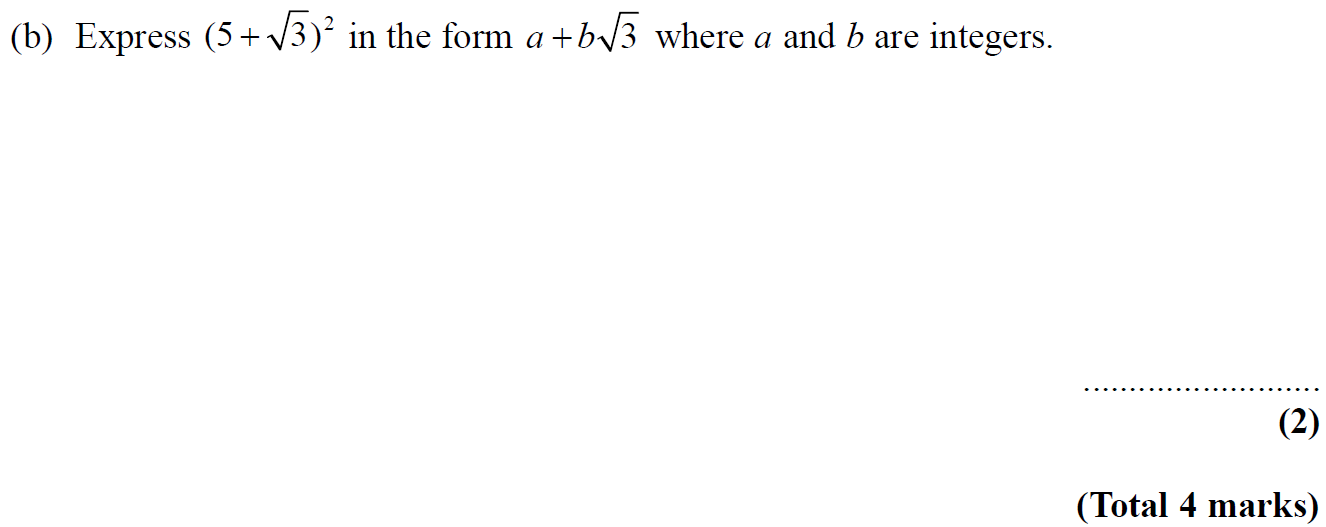 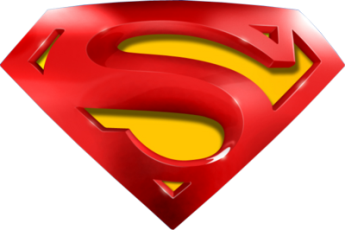 May 2005 3H Q15
Surds
A
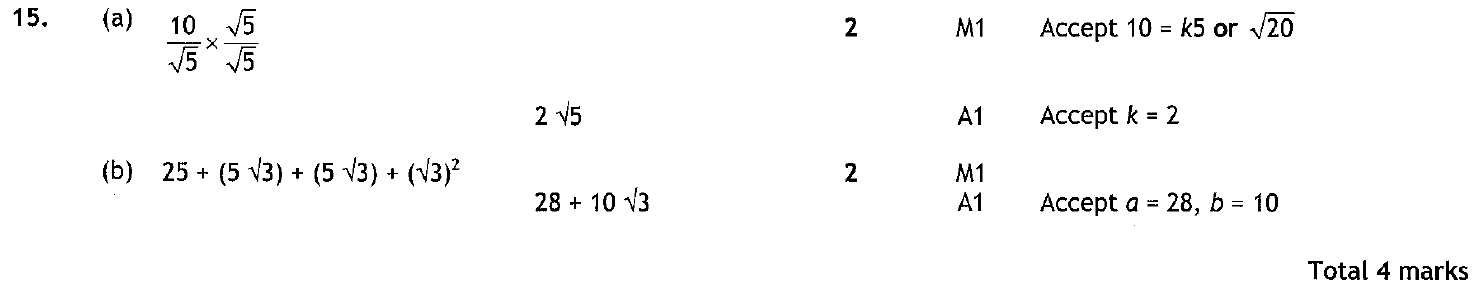 B
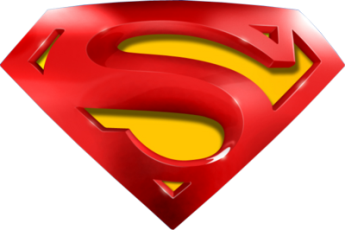 Nov 2005 4H Q18
Surds
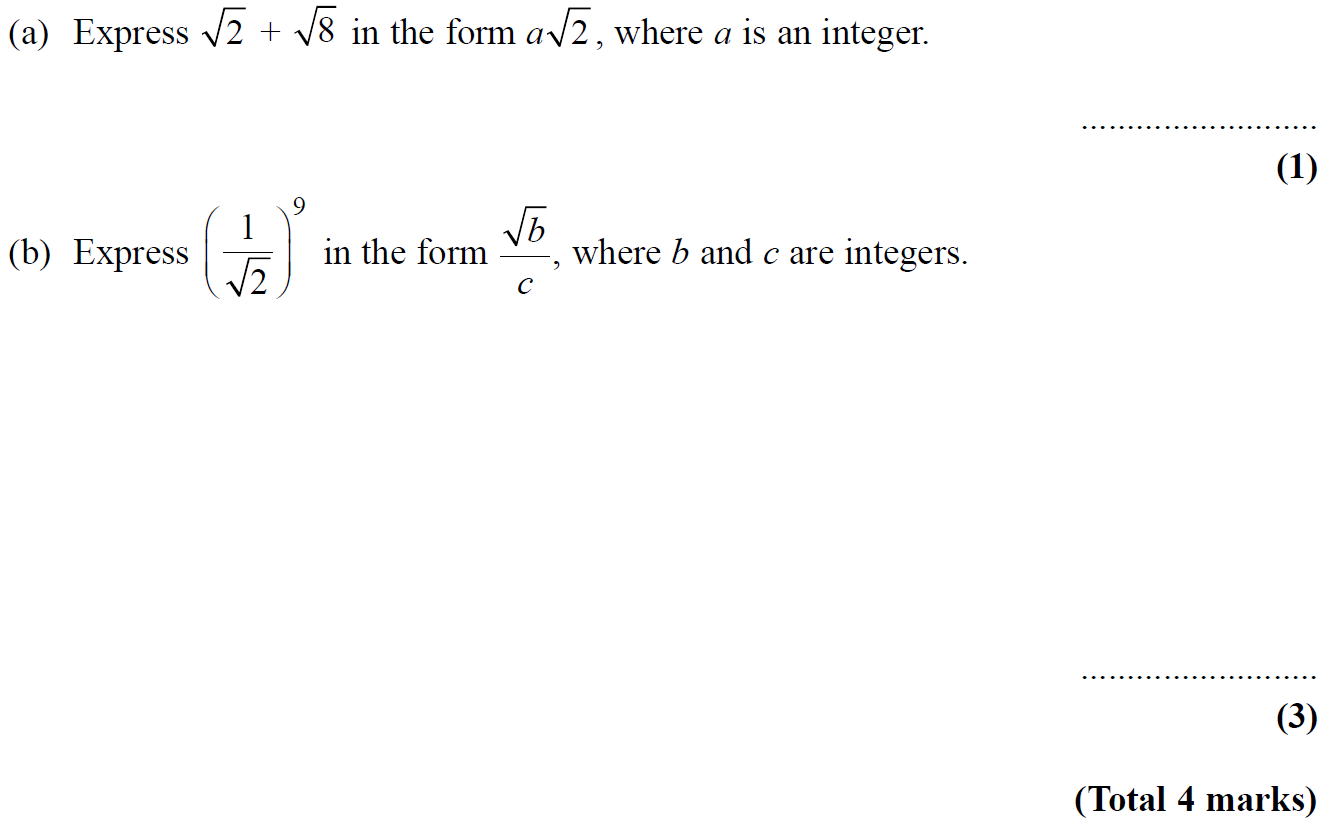 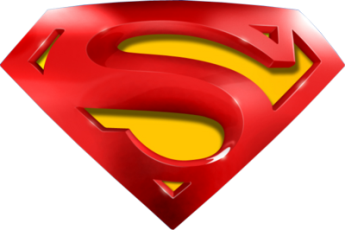 Nov 2005 4H Q18
Surds
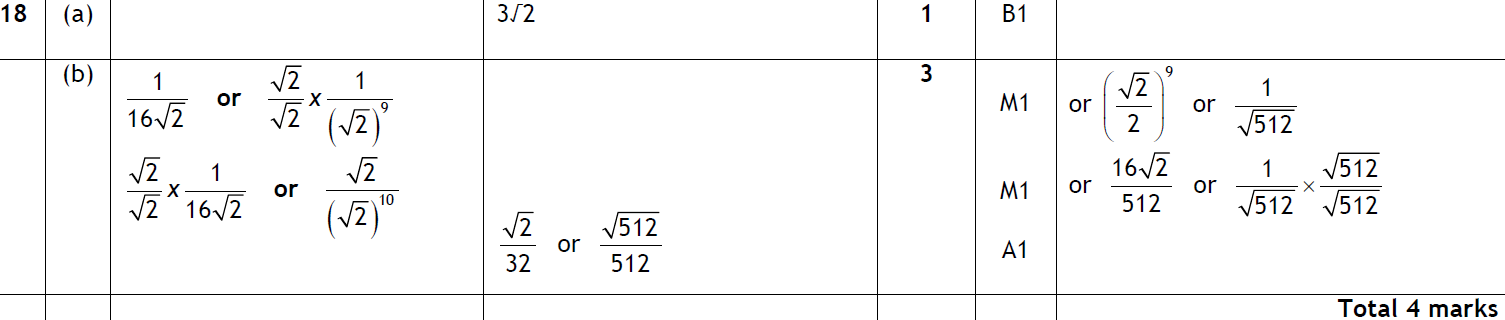 A
B
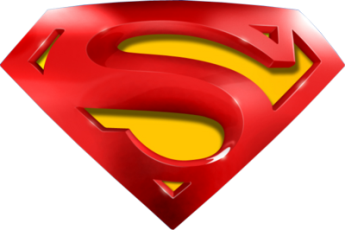 May 2006 3H Q21
Surds
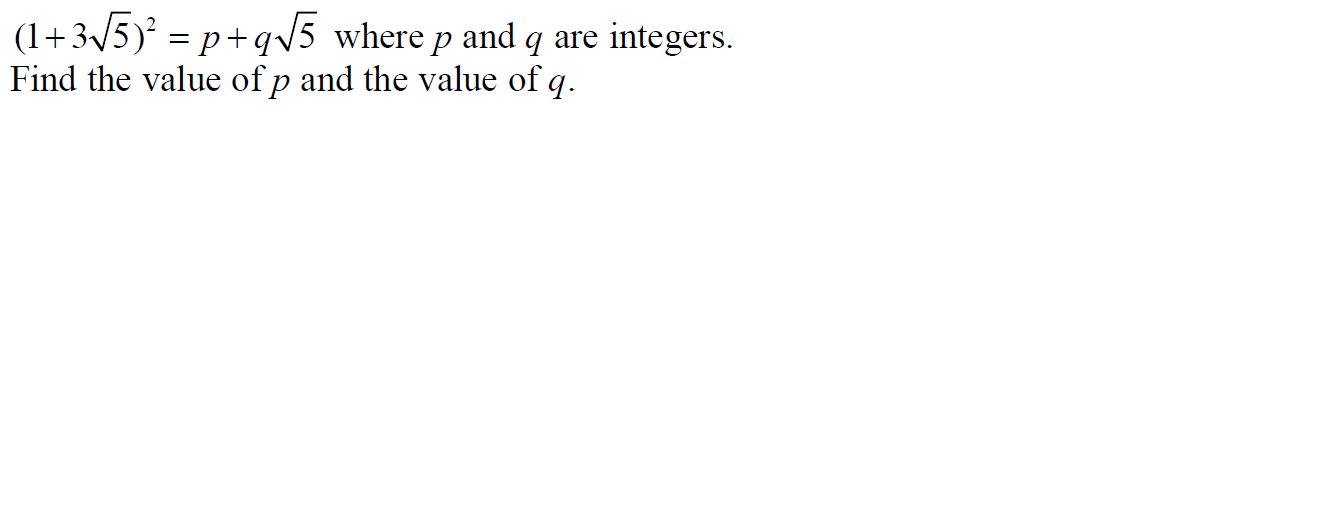 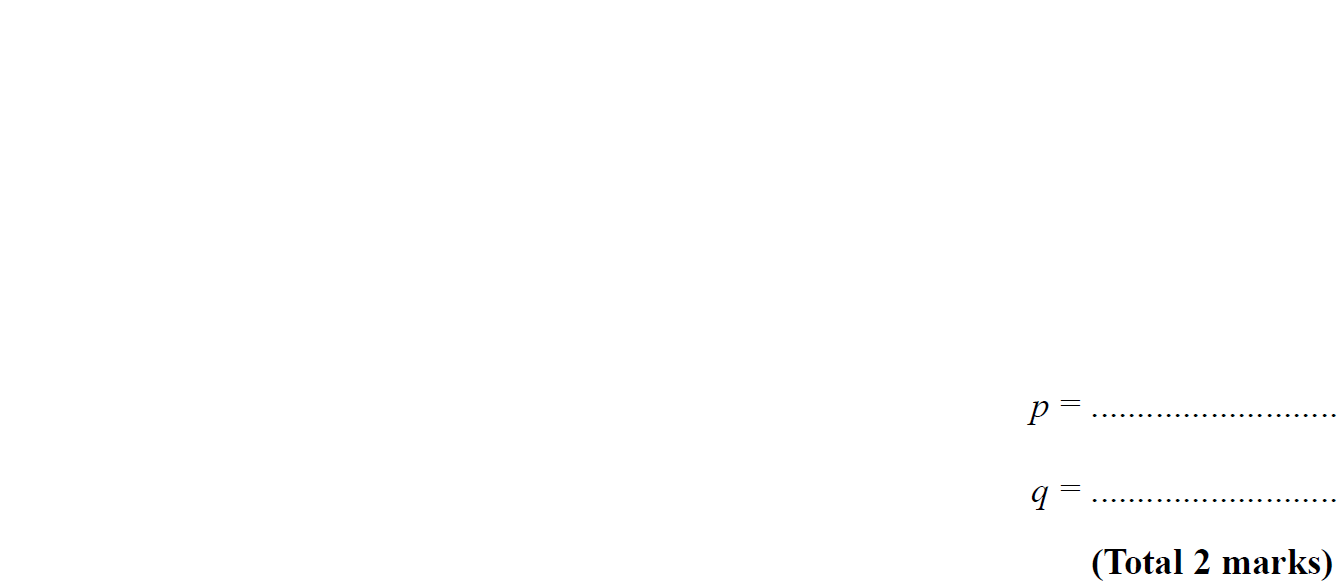 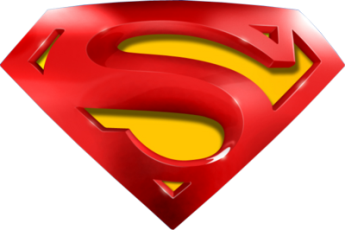 May 2006 3H Q21
Surds
A
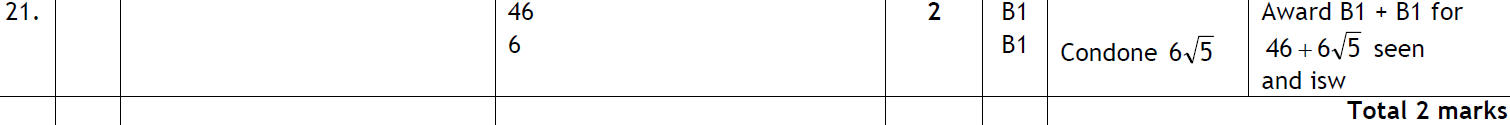 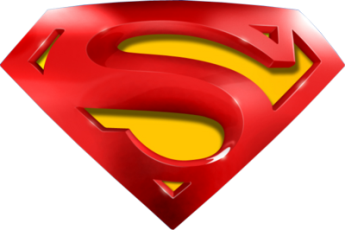 Nov 2007 3H Q20
Surds
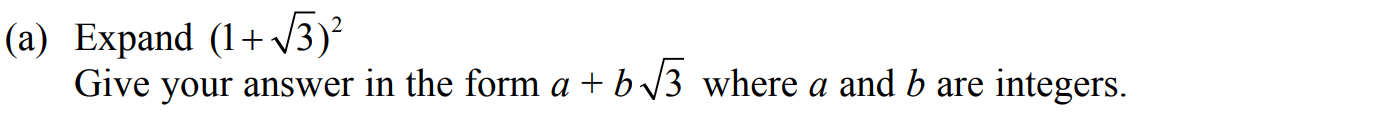 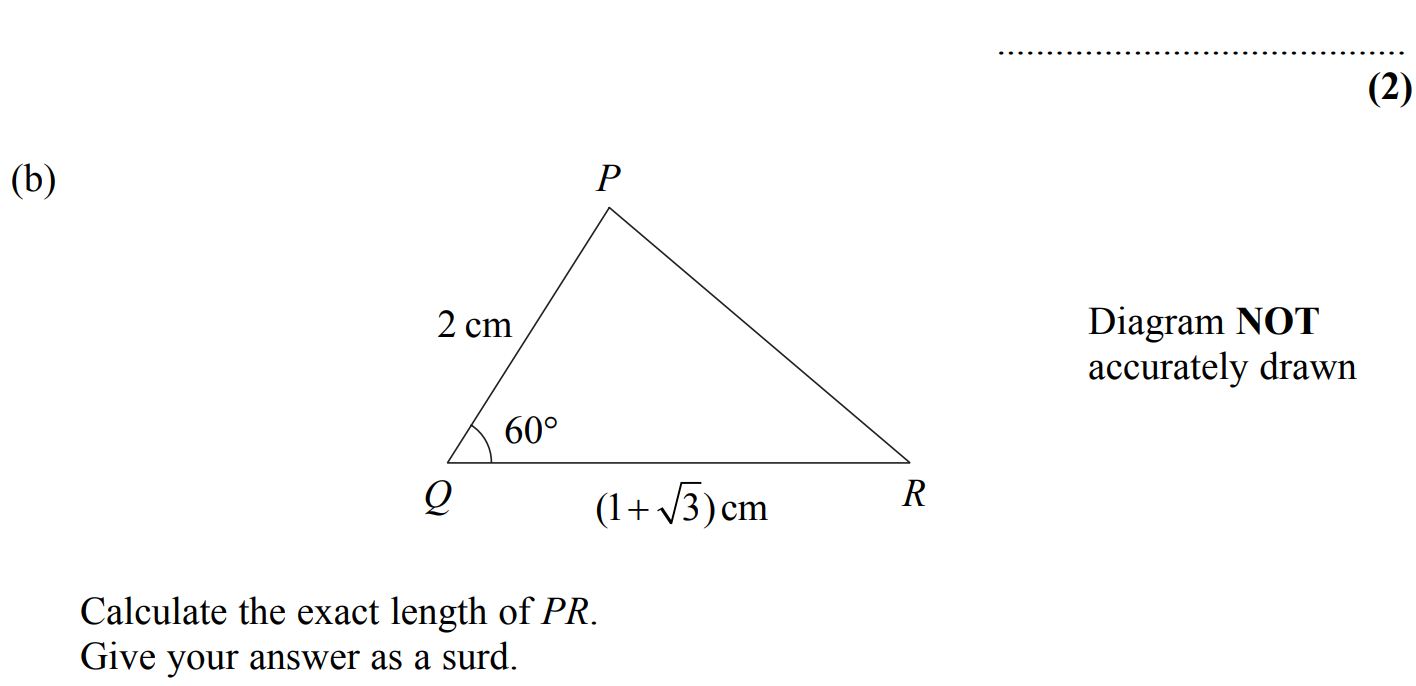 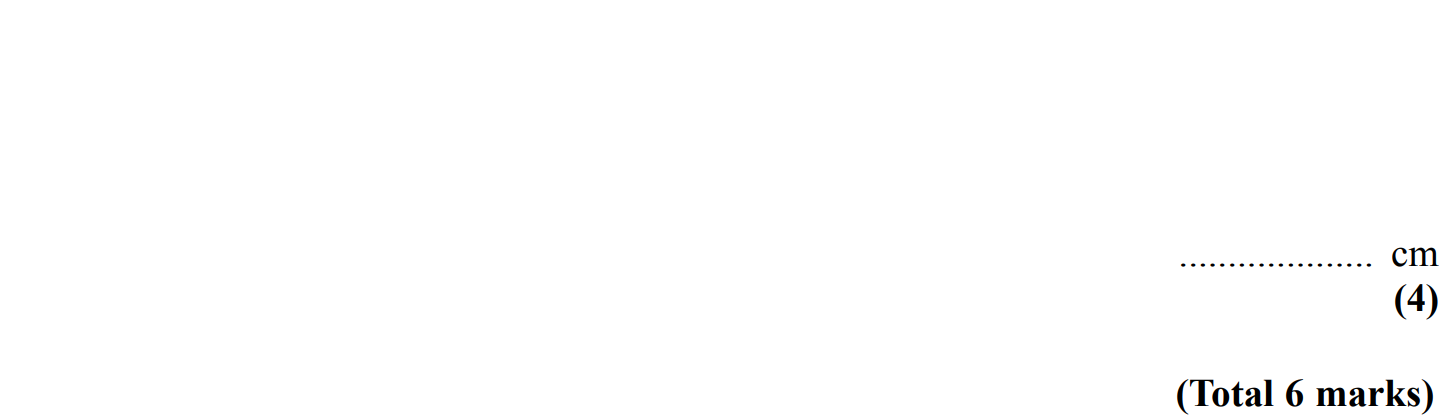 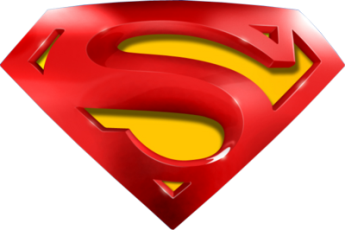 Nov 2007 3H Q20
Surds
A
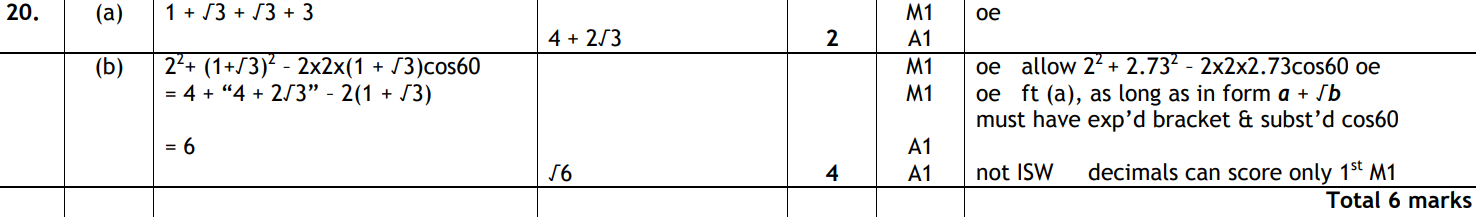 B
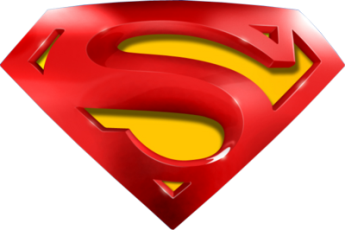 May 2008 3H Q19
Surds
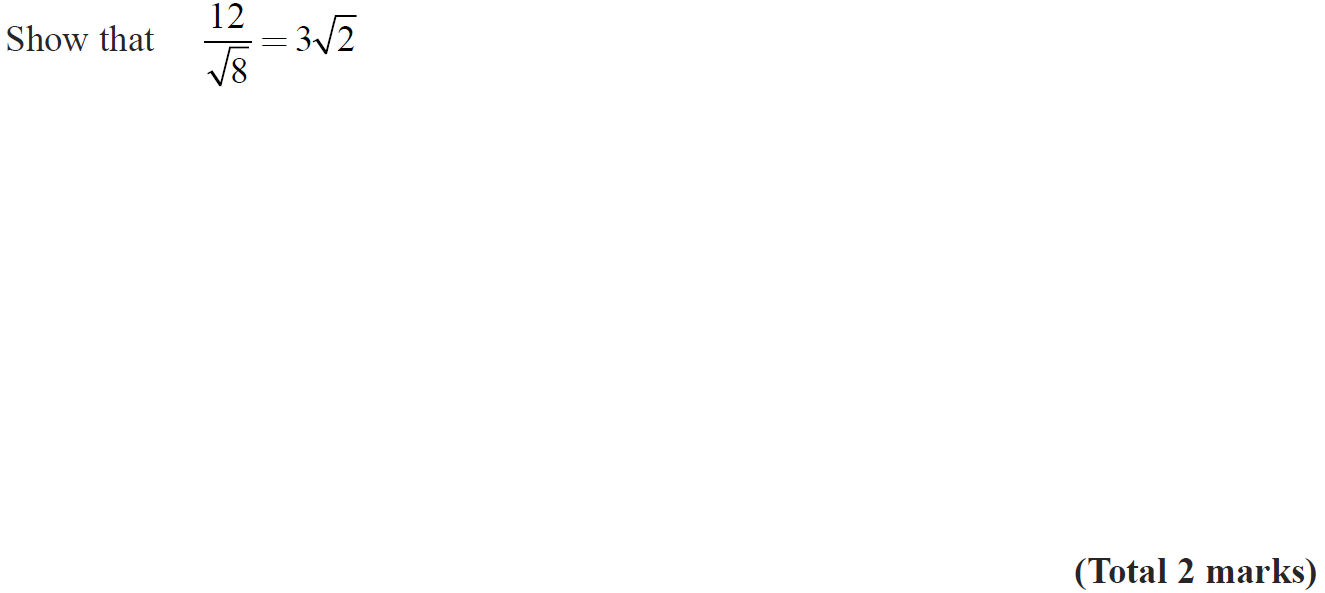 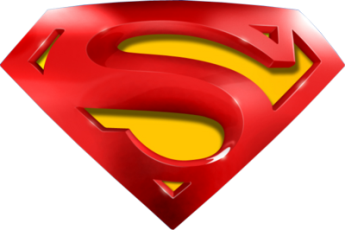 May 2008 3H Q19
Surds
A
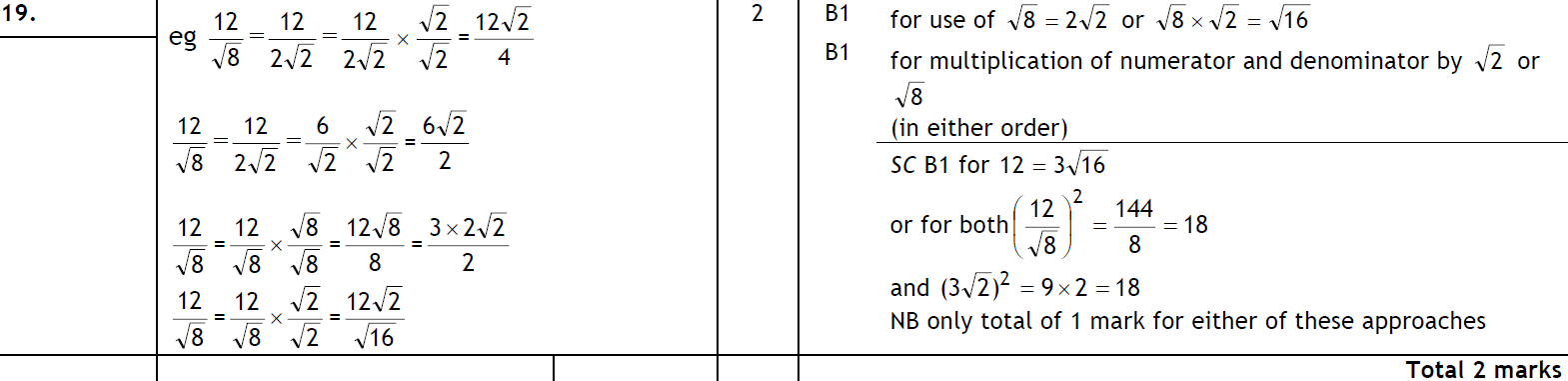 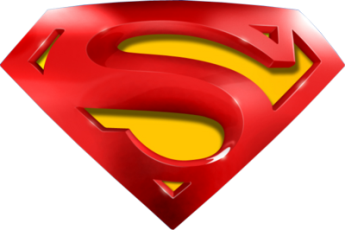 Nov 2009 3H Q25
Surds
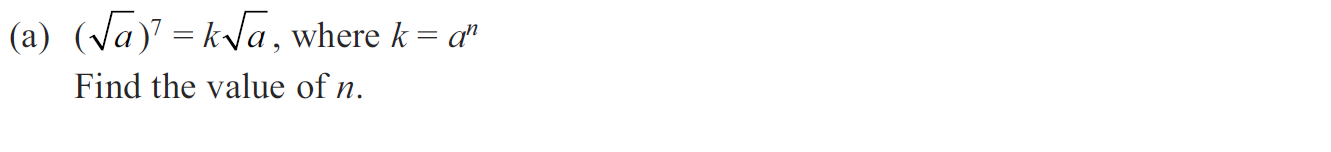 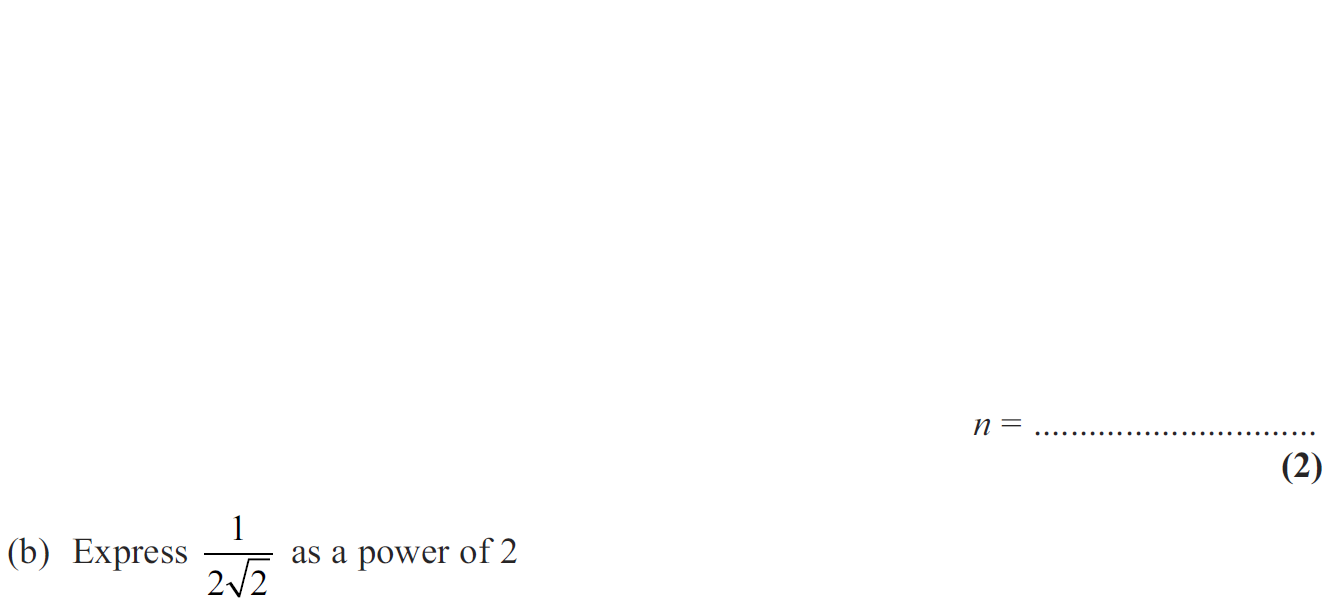 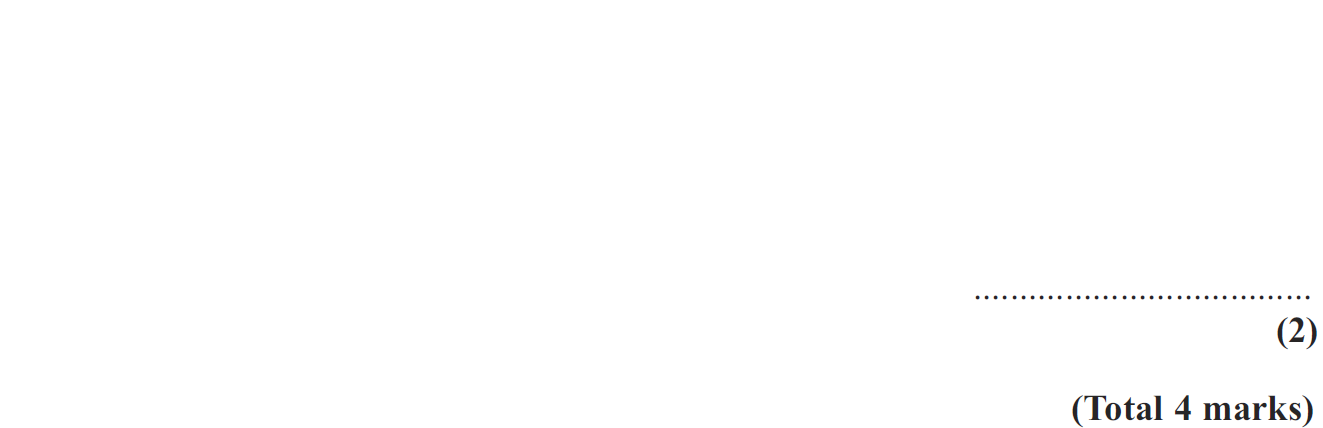 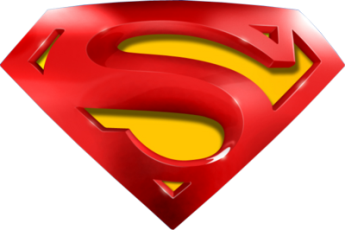 Nov 2009 3H Q25
Surds
A
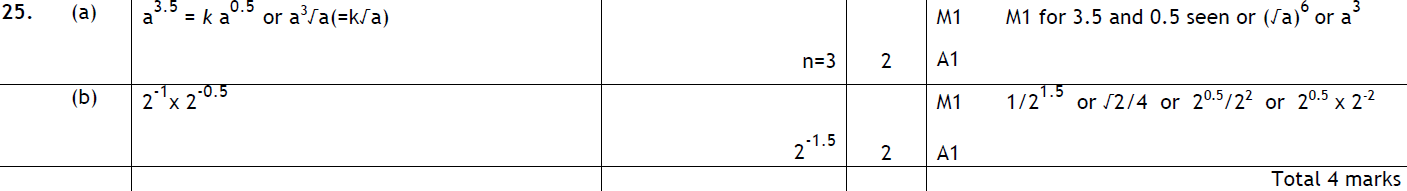 B
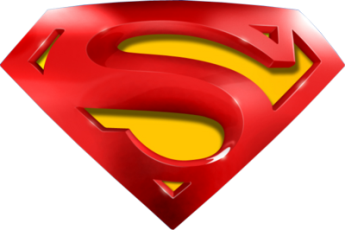 June 2010 3H Q16
Surds
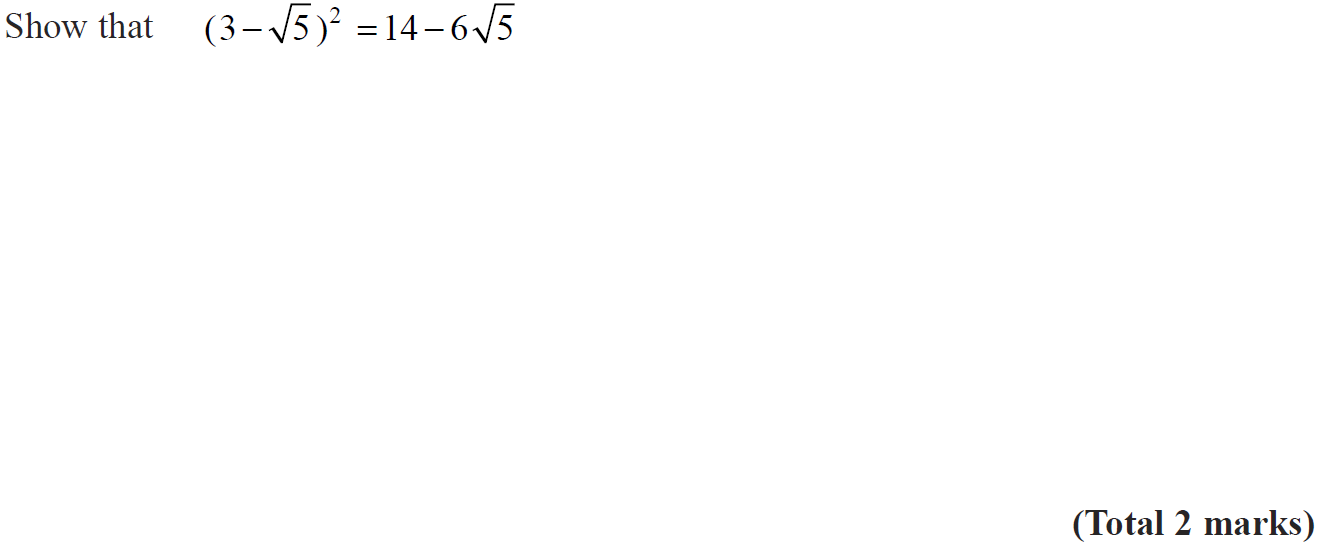 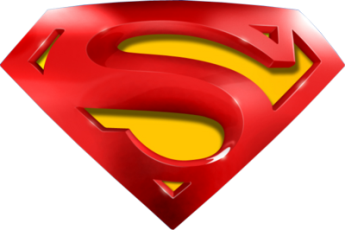 June 2010 3H Q16
Surds
A
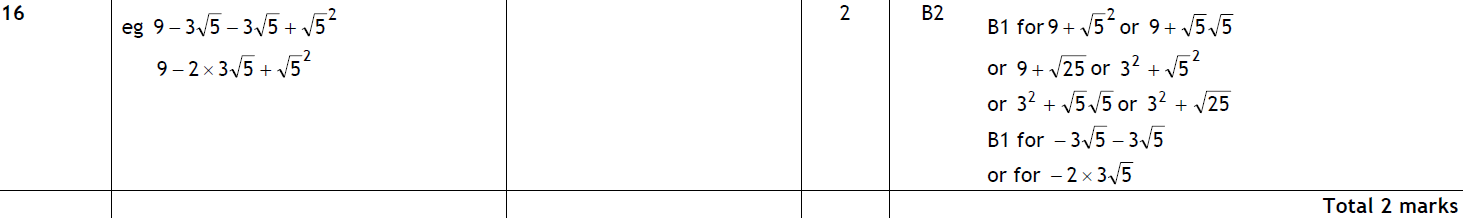 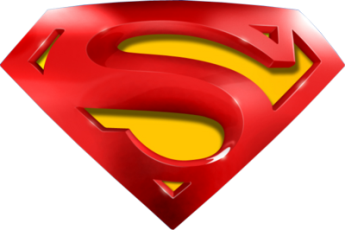 Nov 2010 3H Q20
Surds
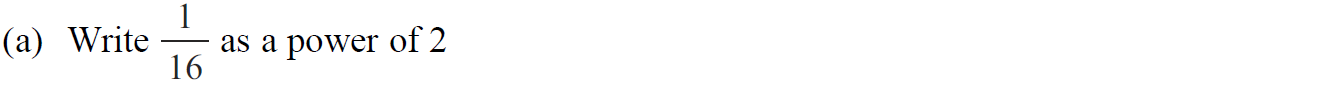 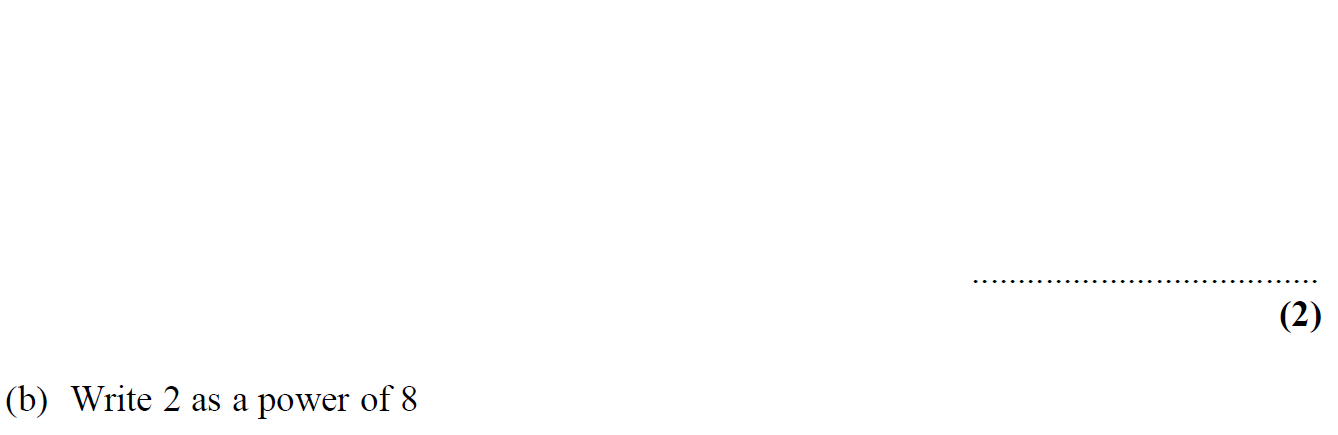 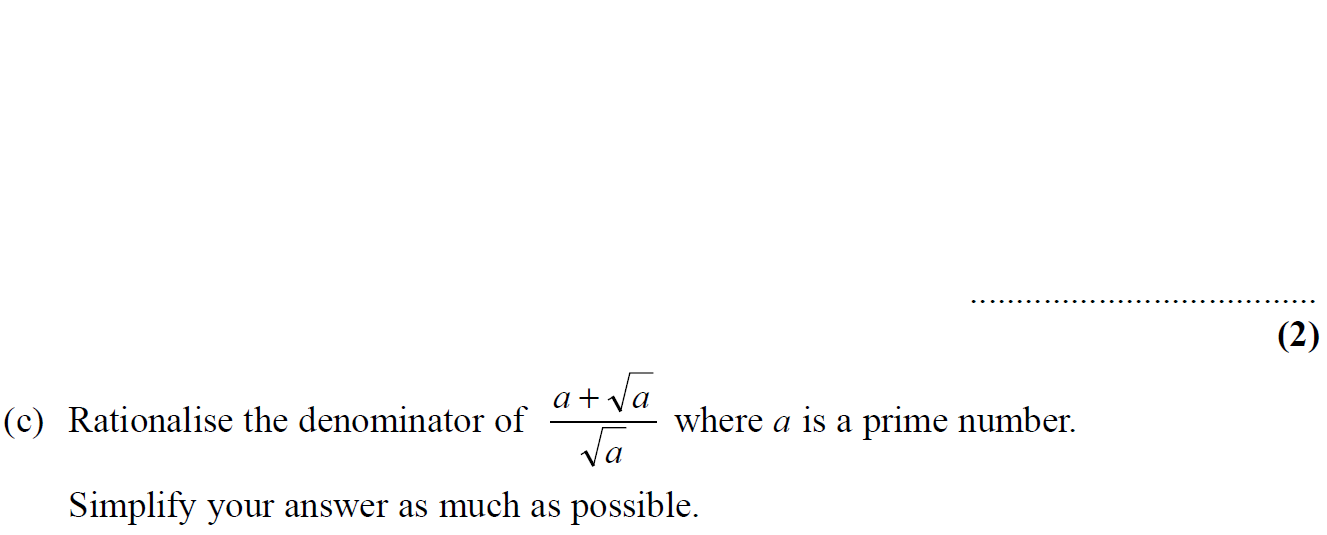 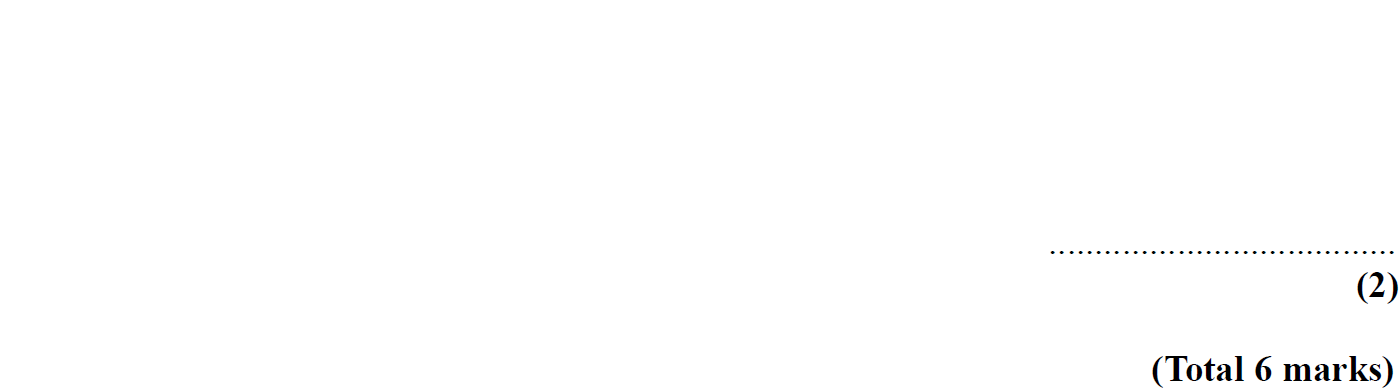 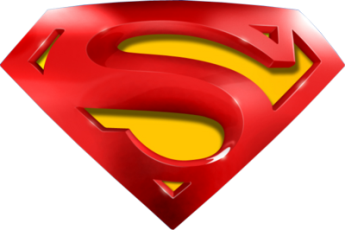 Nov 2010 3H Q20
Surds
A
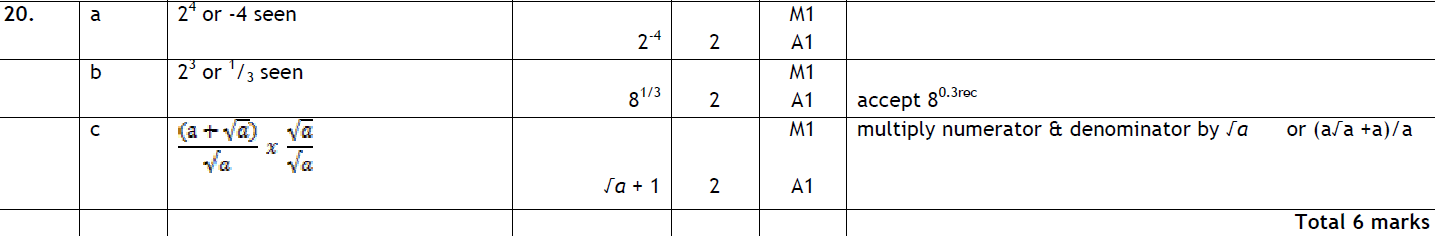 B
C
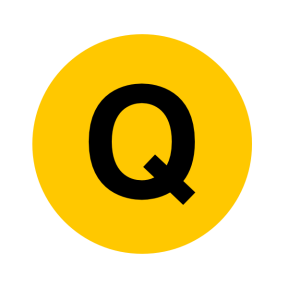 June 2011 4H Q23
Surds
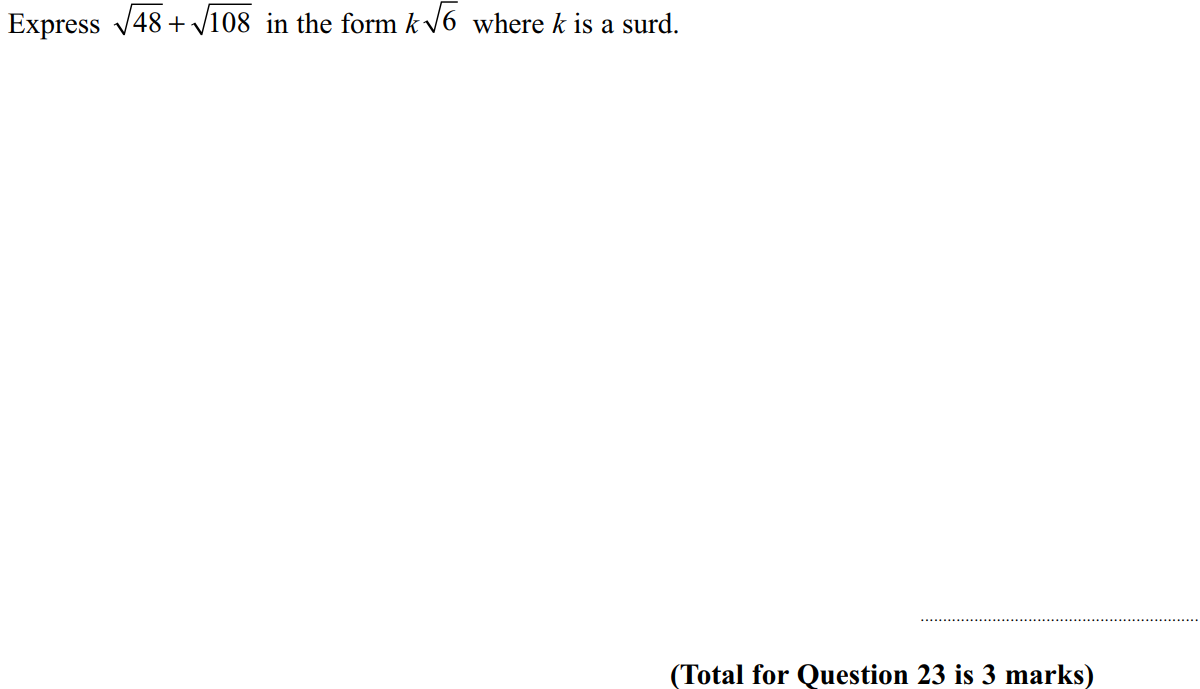 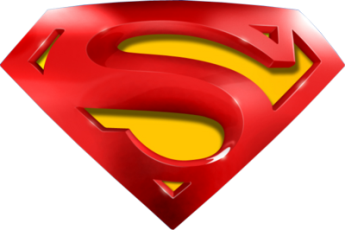 June 2011 4H Q23
Surds
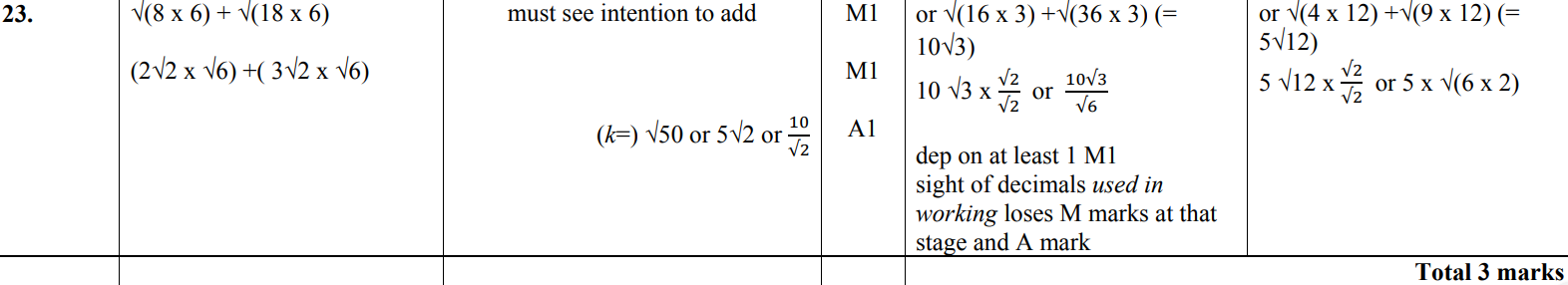 A
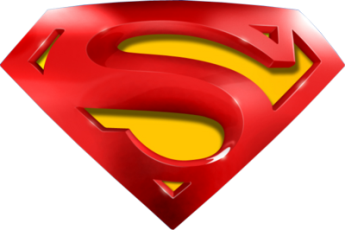 Jan 2012 3H Q19
Surds
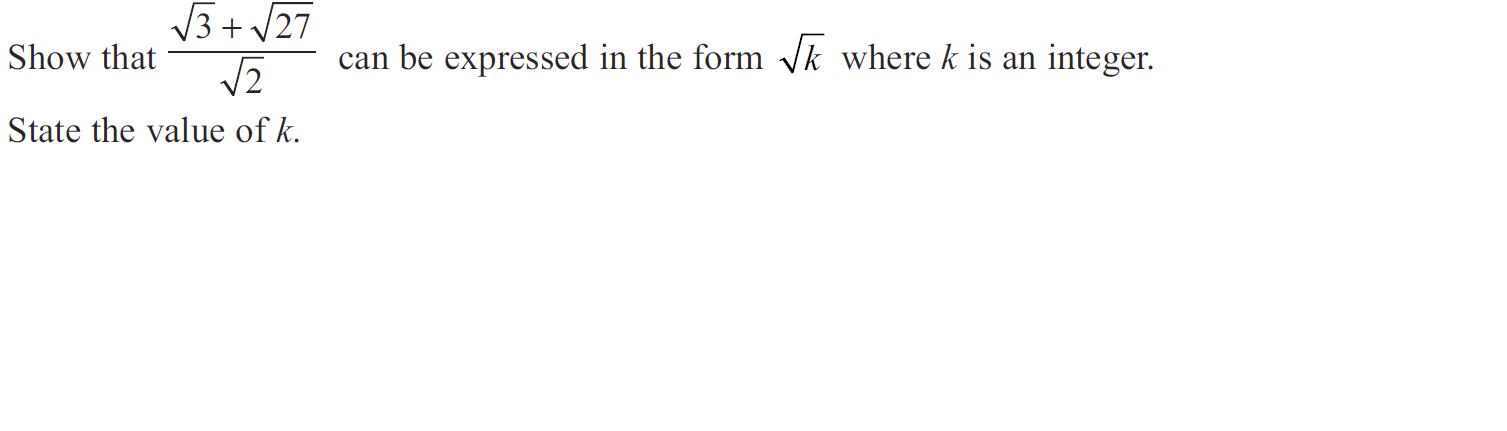 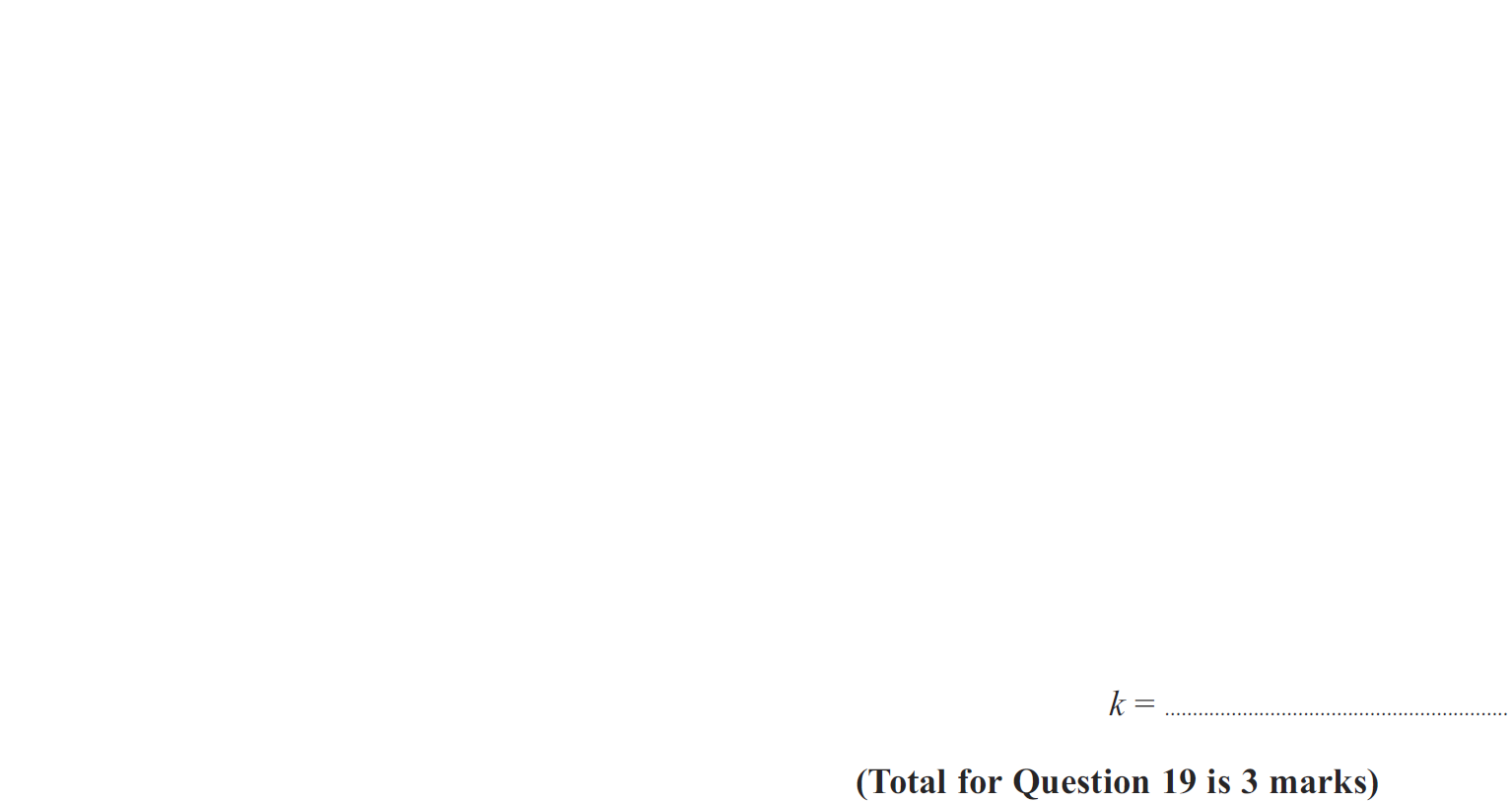 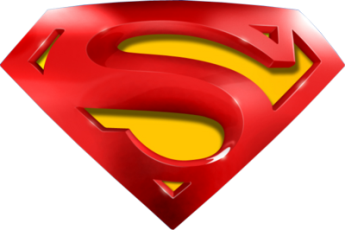 Jan 2012 3H Q19
Surds
A
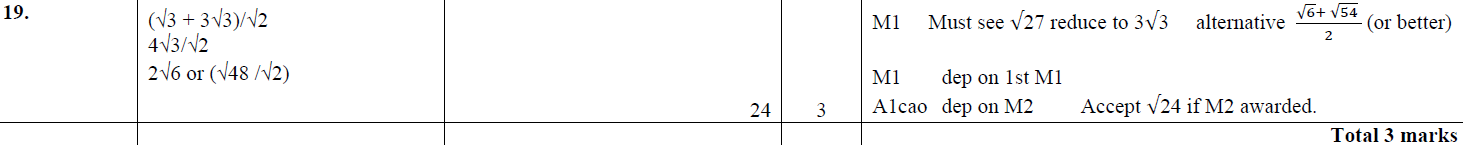 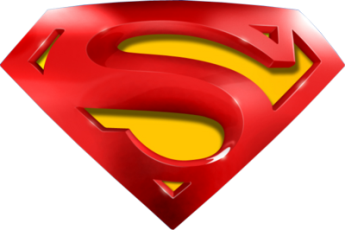 May 2012 4H Q20
Surds
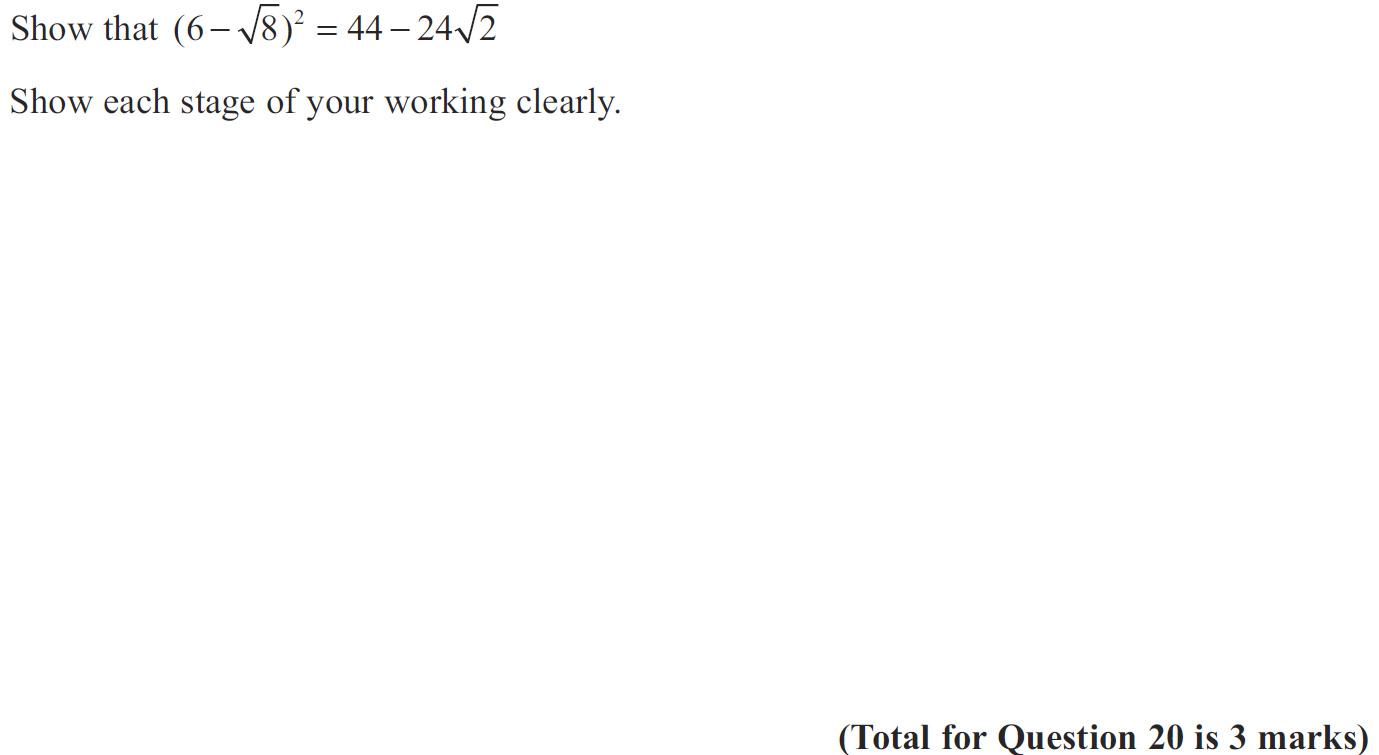 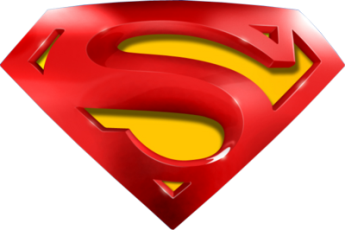 May 2012 4H Q20
Surds
A
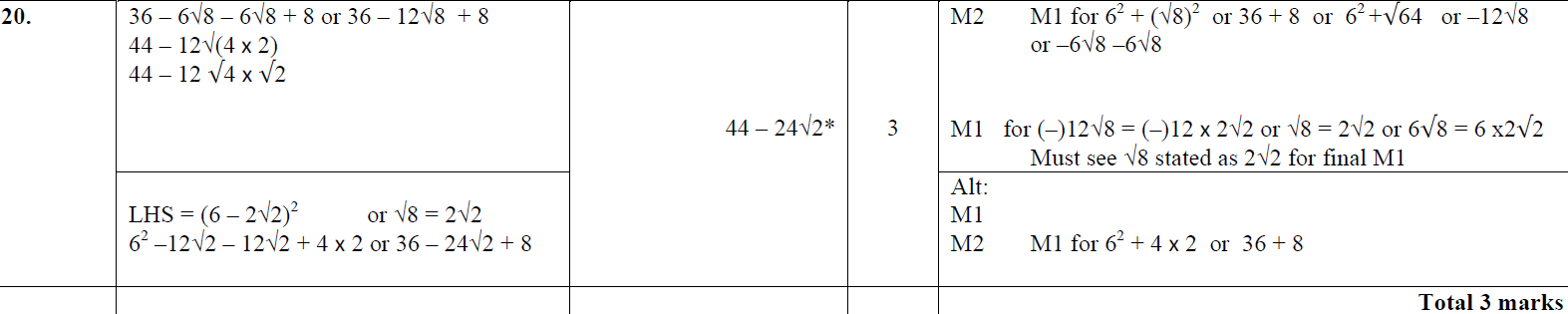 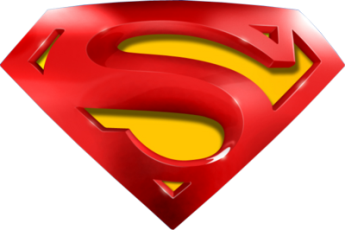 Jan 2013 4H Q19
Surds
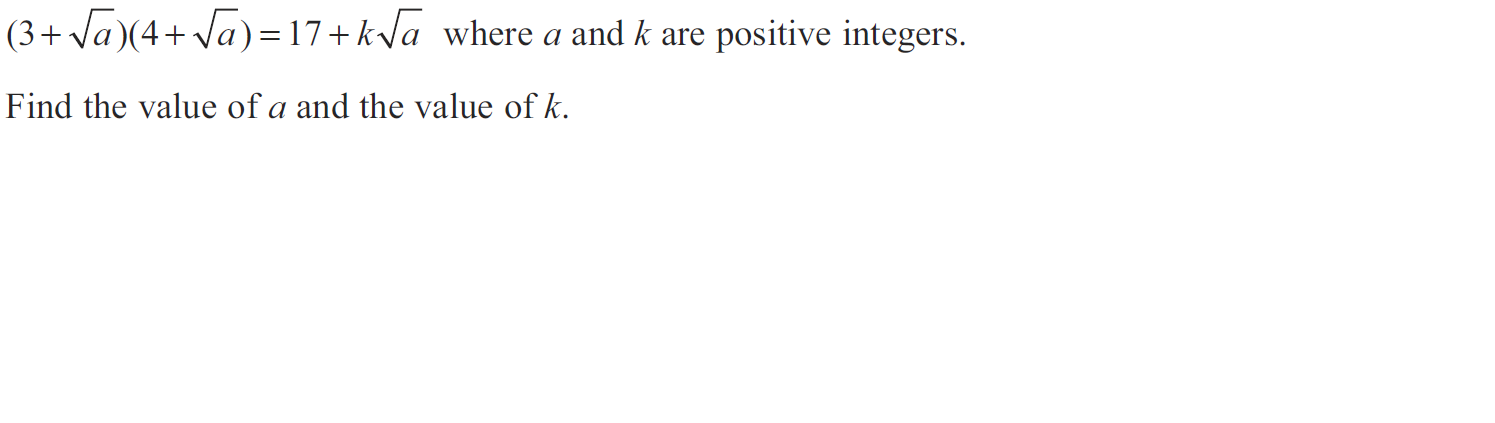 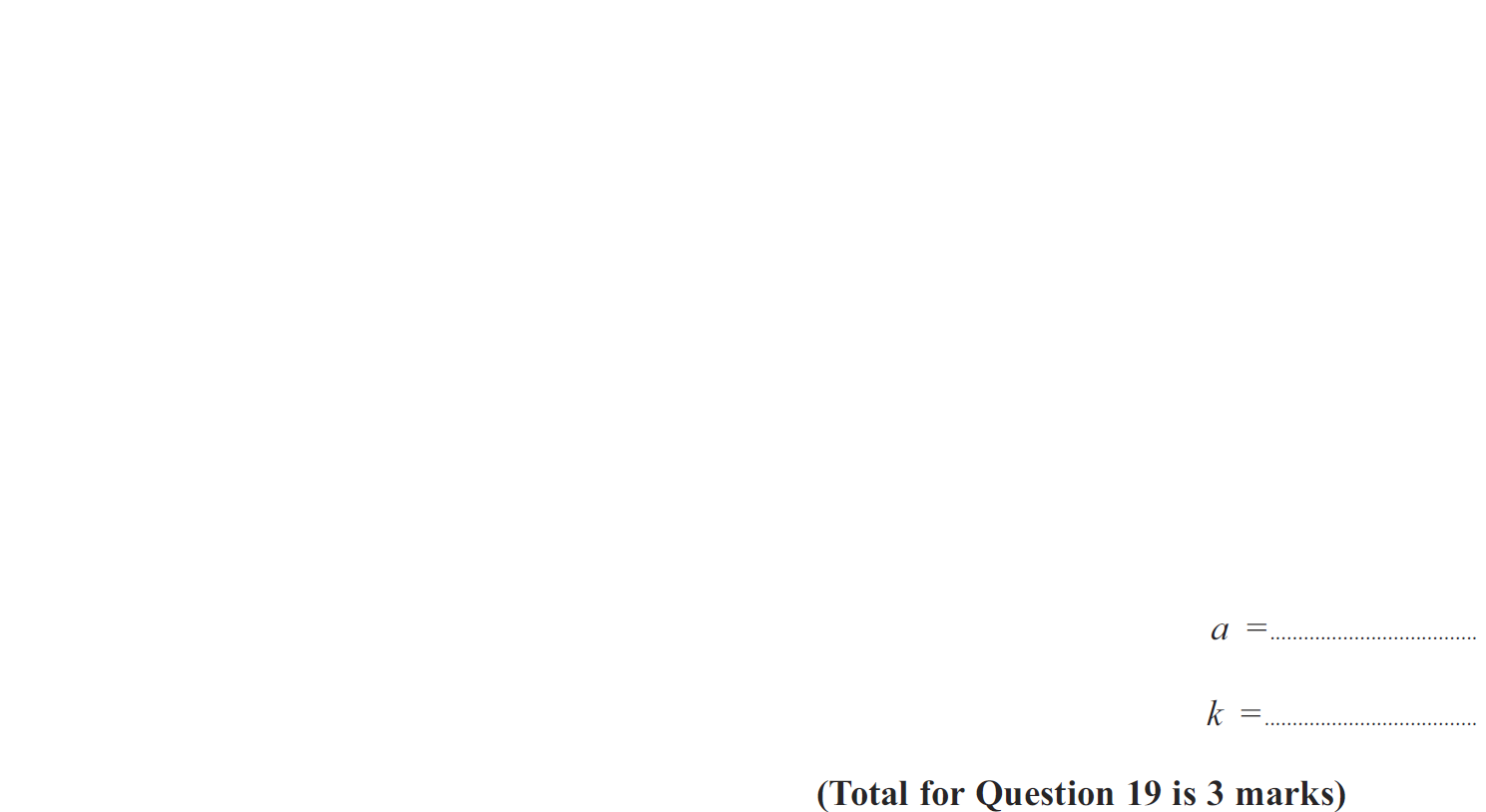 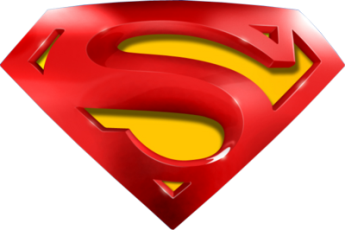 Jan 2013 4H Q19
Surds
A
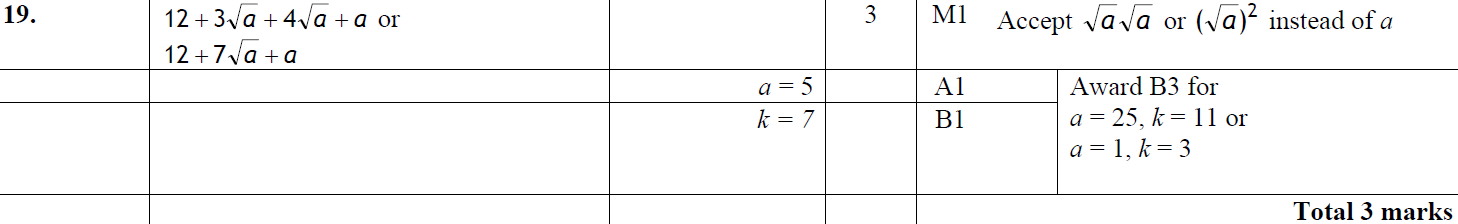 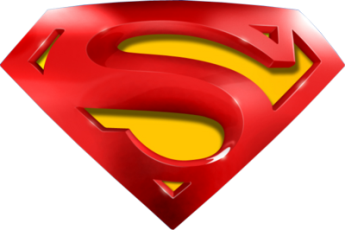 May 2013 3HR Q22
Surds
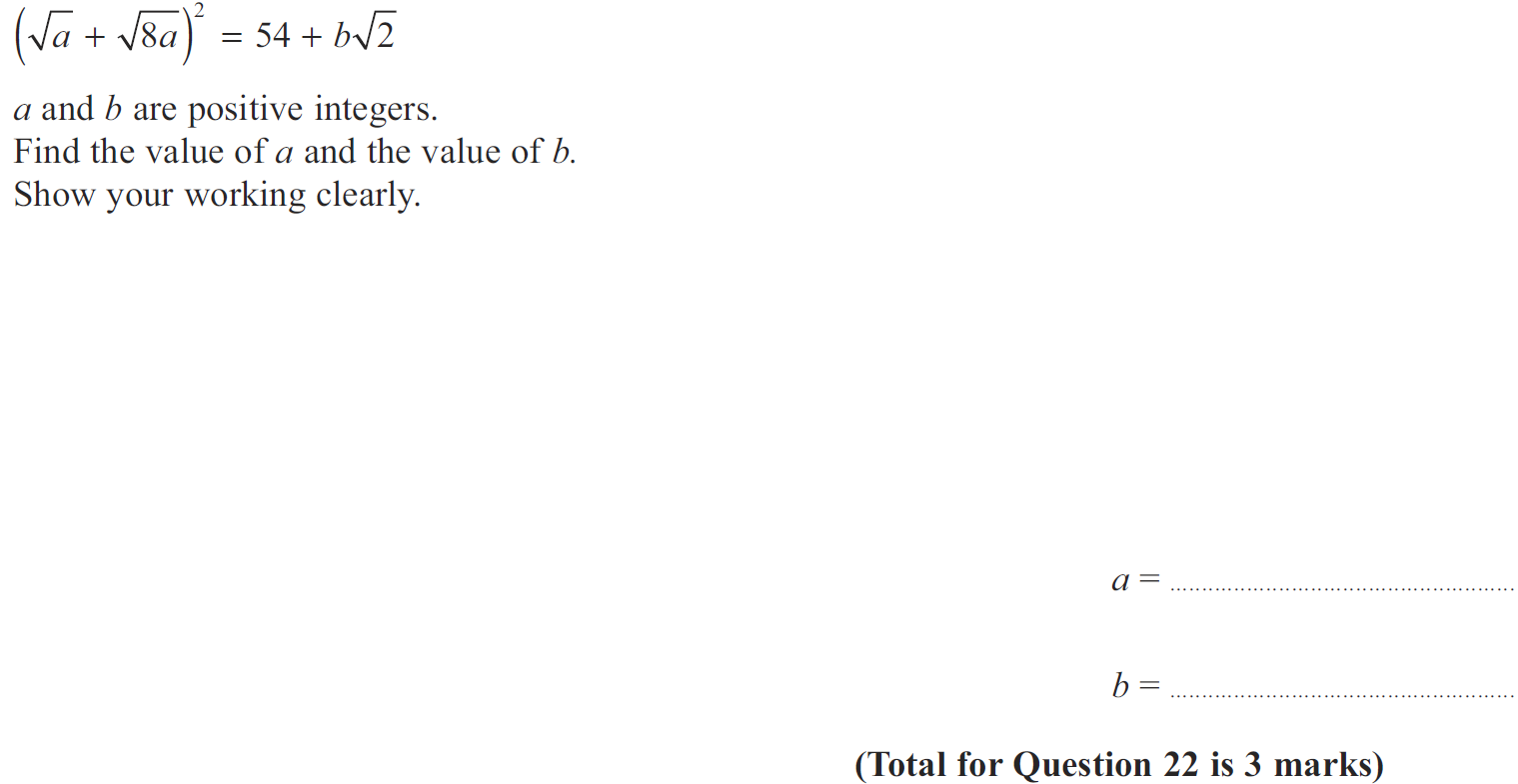 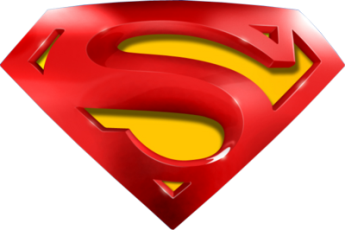 May 2013 3HR Q22
Surds
A
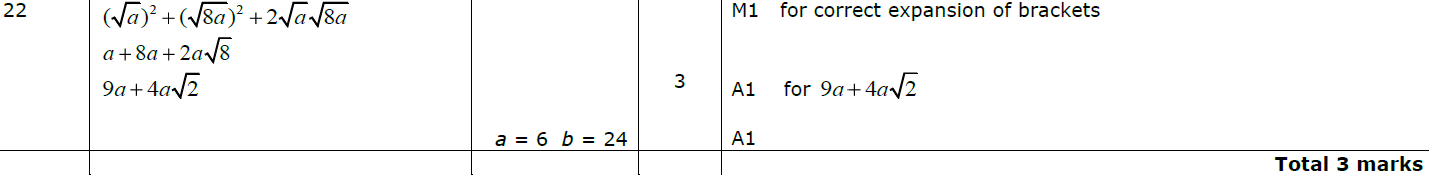 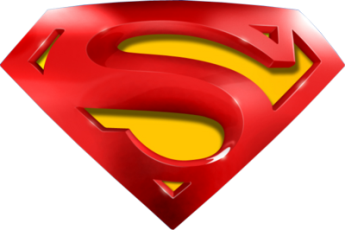 Jan 2014 3H Q17
Surds
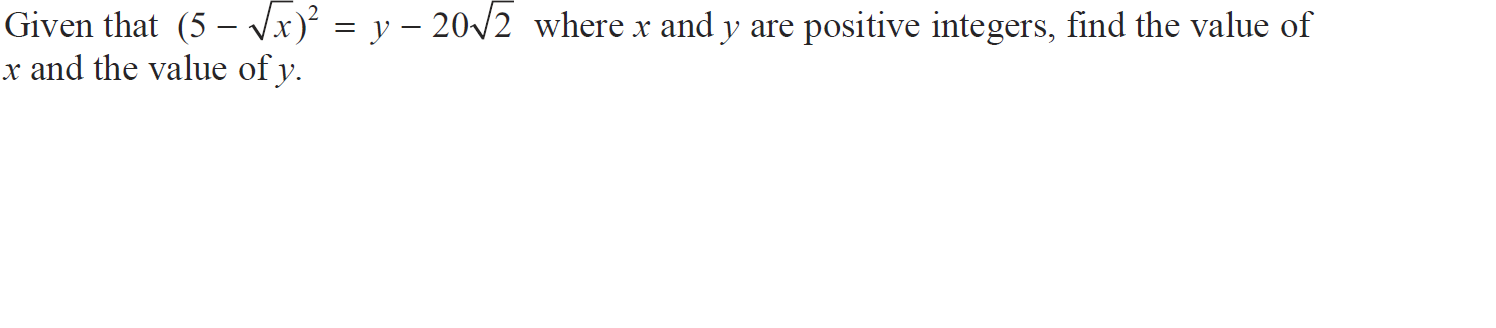 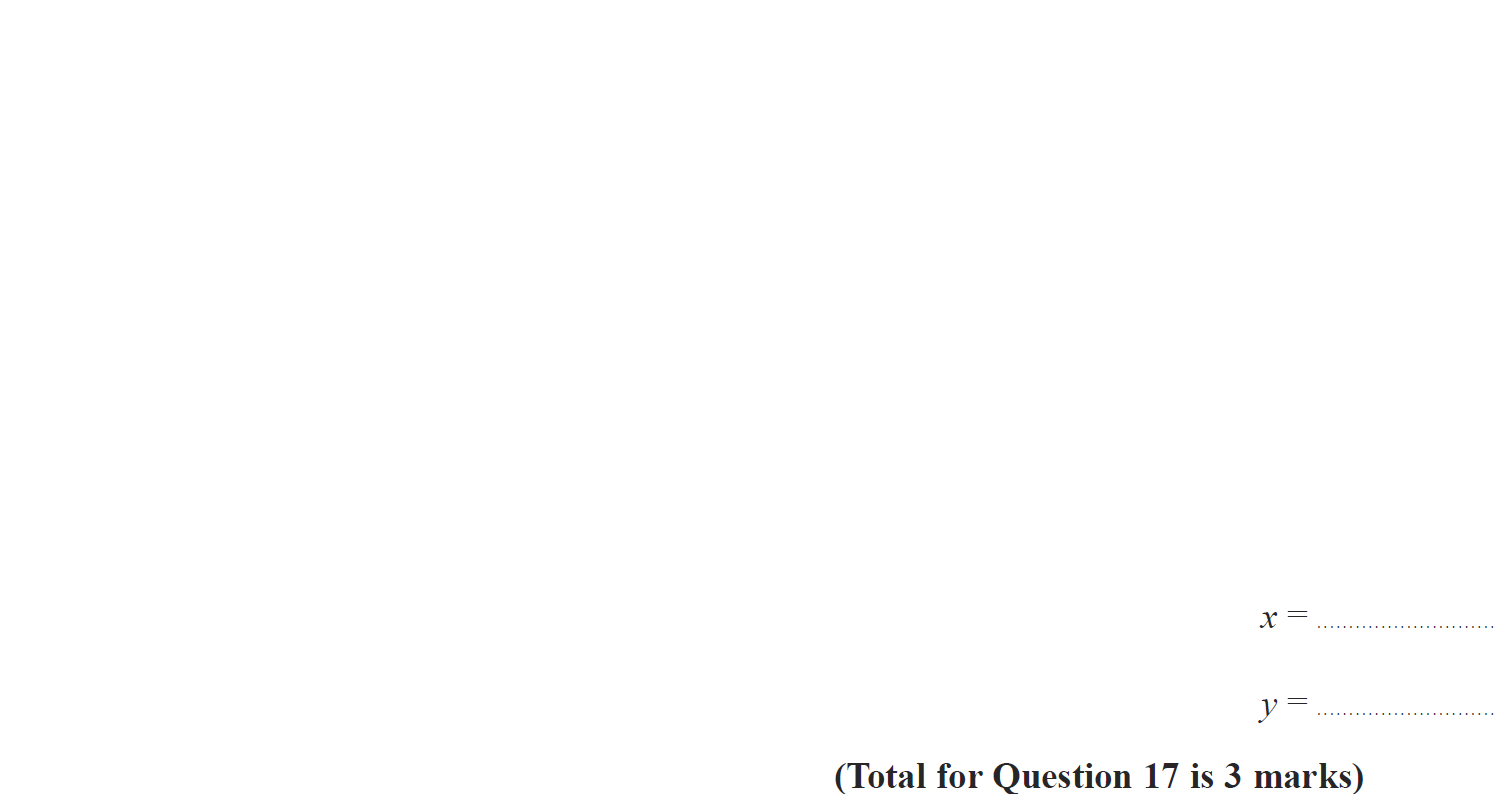 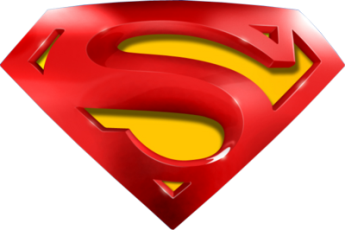 Jan 2014 3H Q17
Surds
A
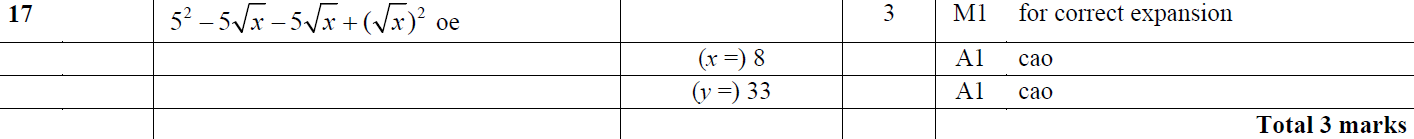 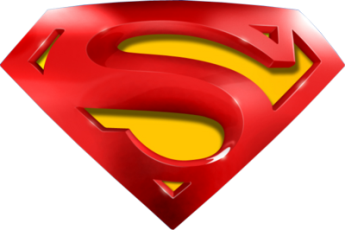 Jan 2014 3HR Q19
Surds
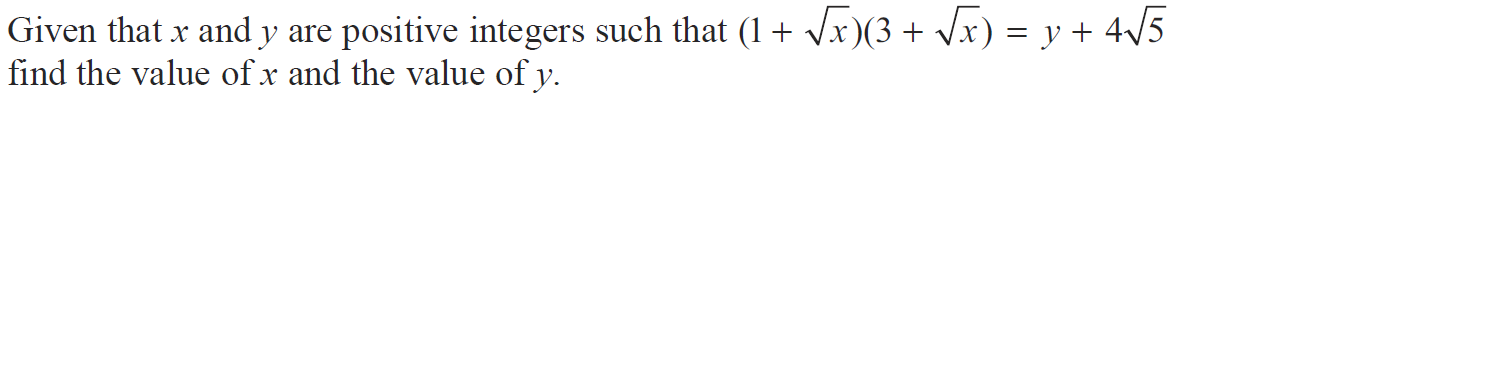 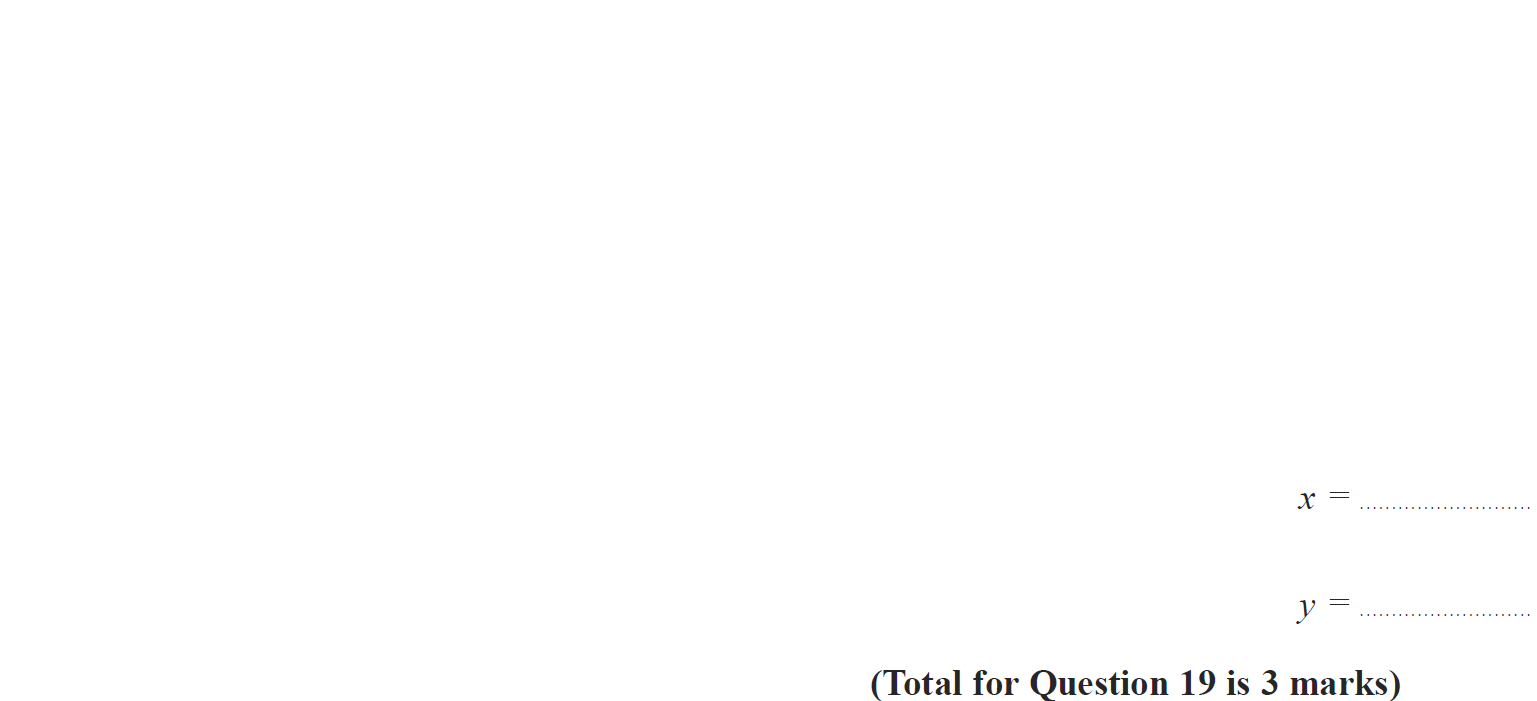 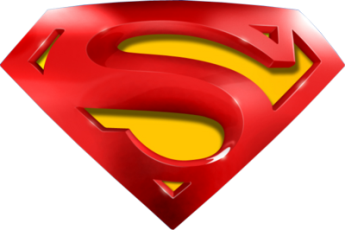 Jan 2014 3HR Q19
Surds
A
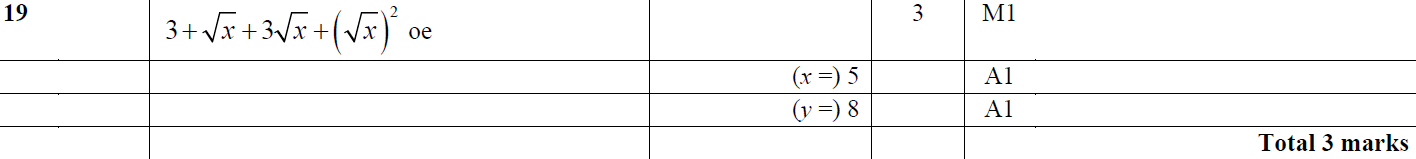 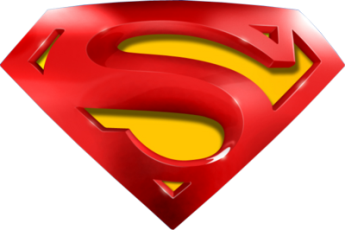 May 2014 3H Q18
Surds
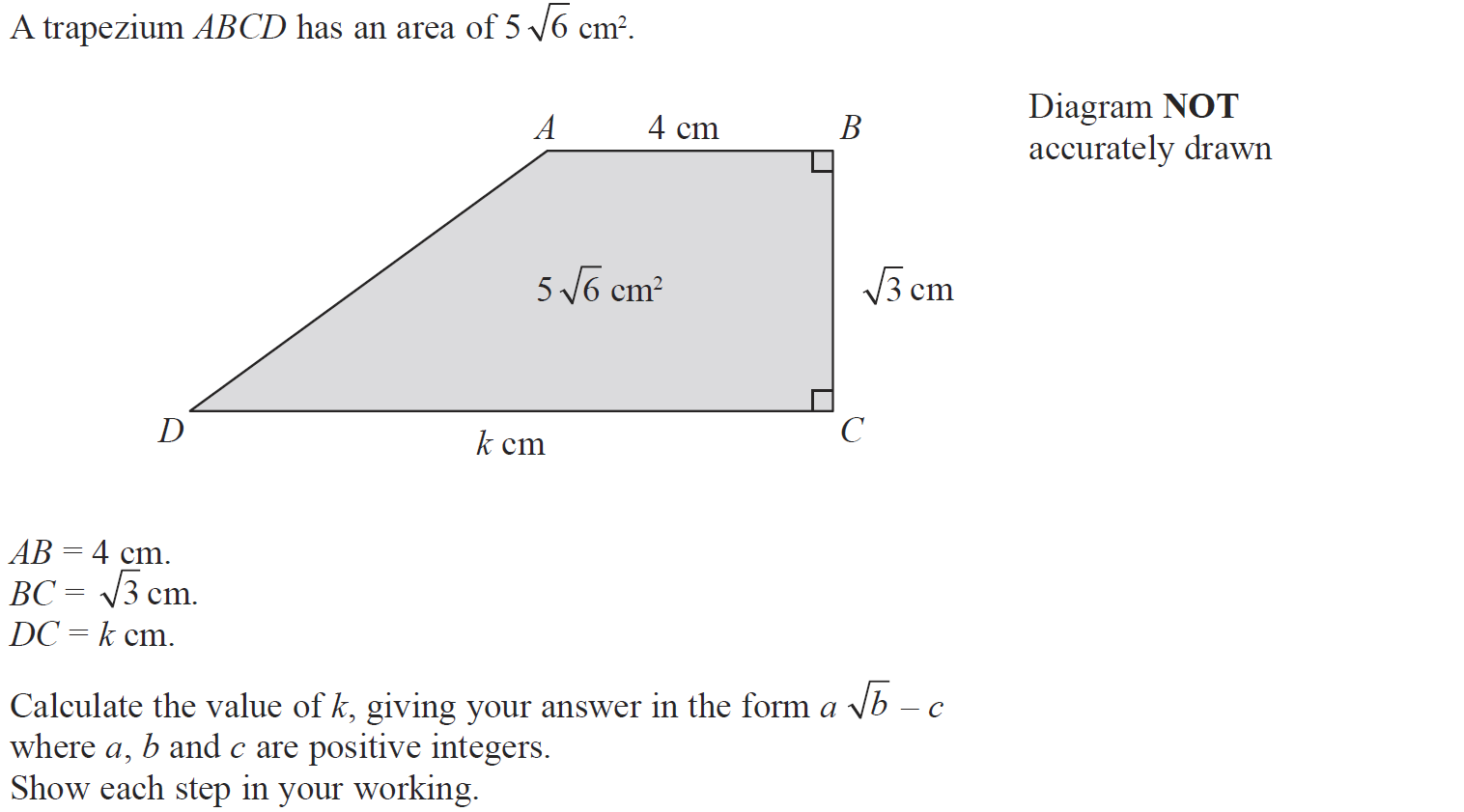 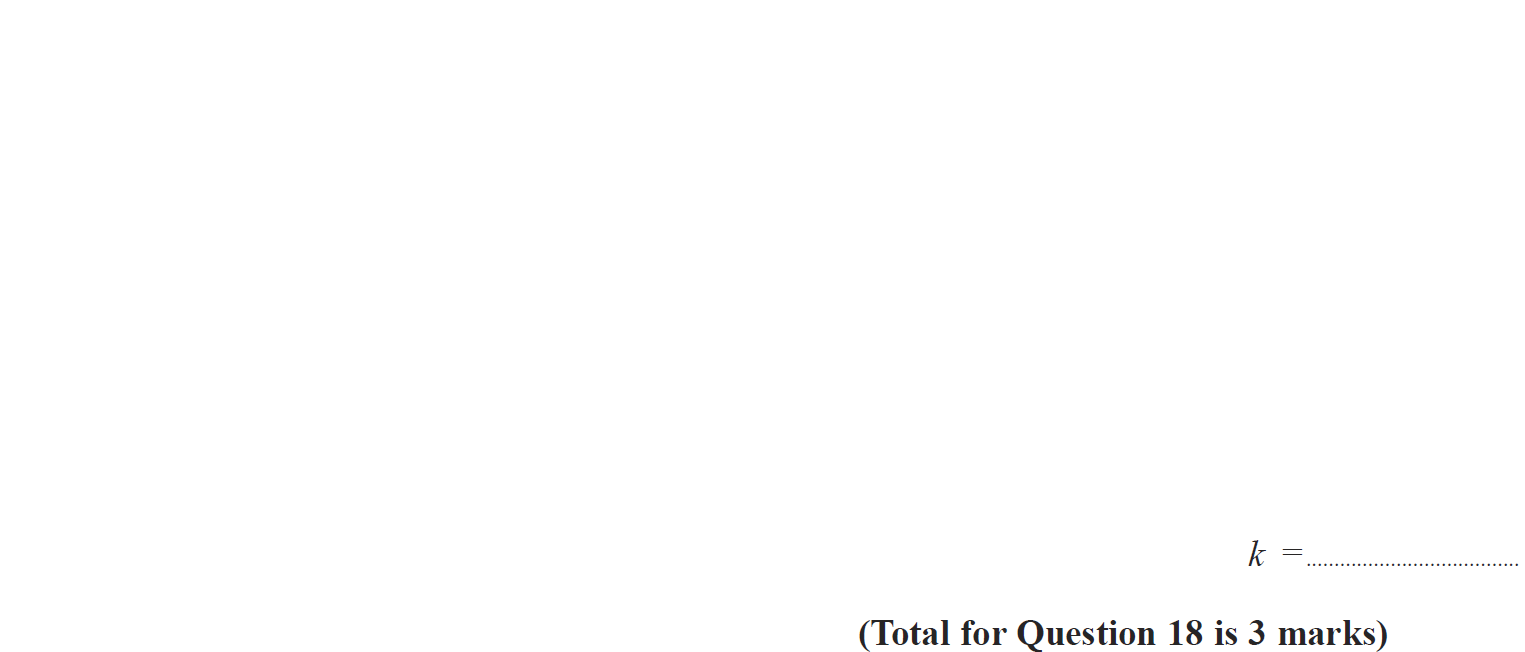 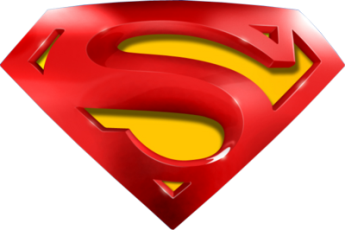 May 2014 3H Q18
Surds
A
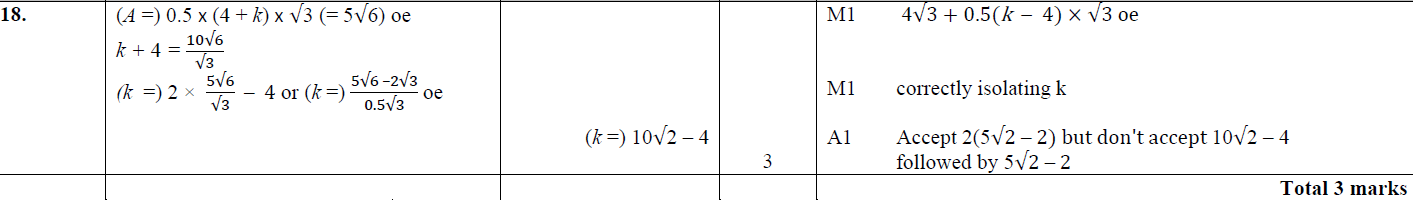 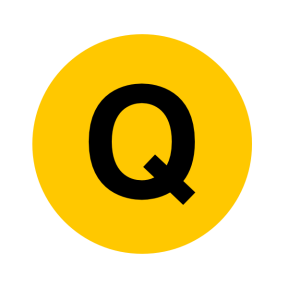 May 2014 3HR Q16
Surds
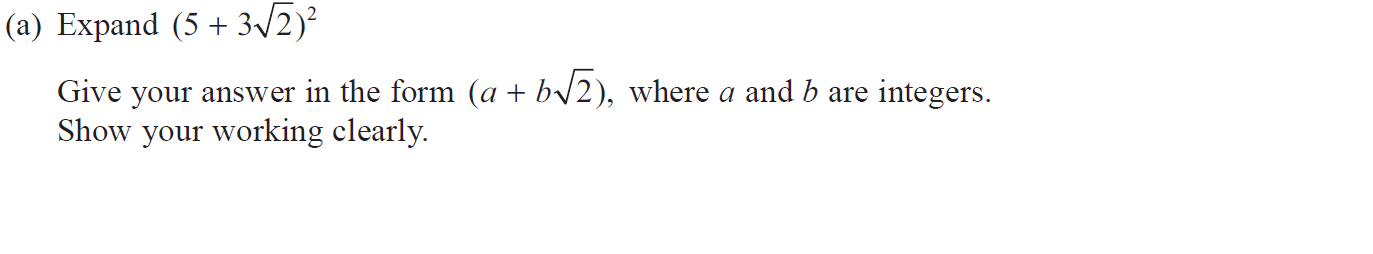 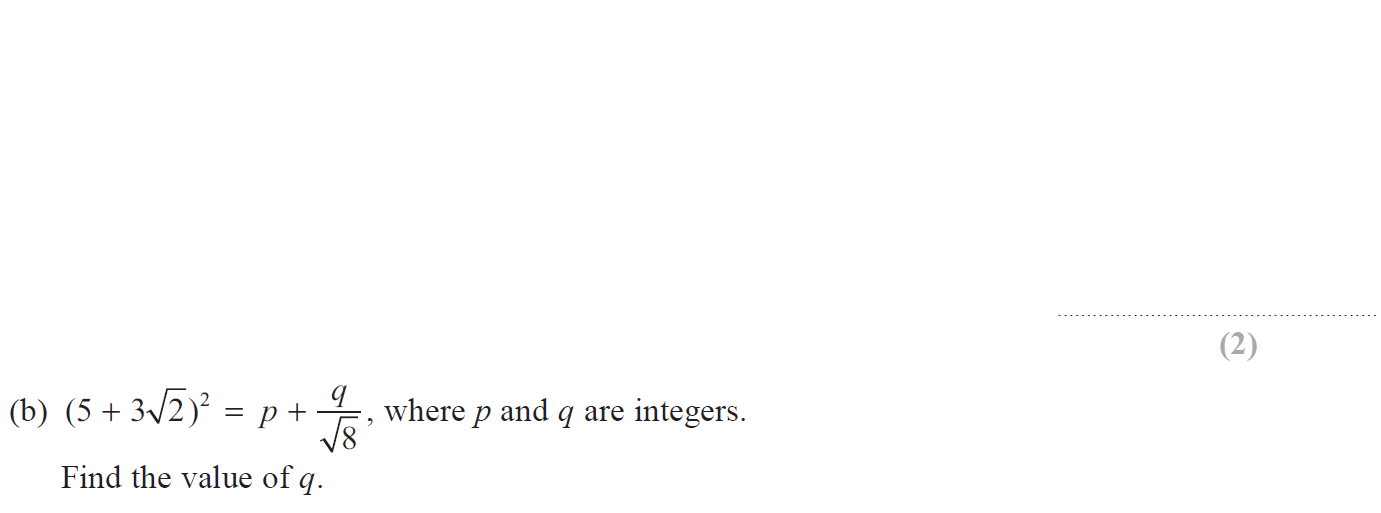 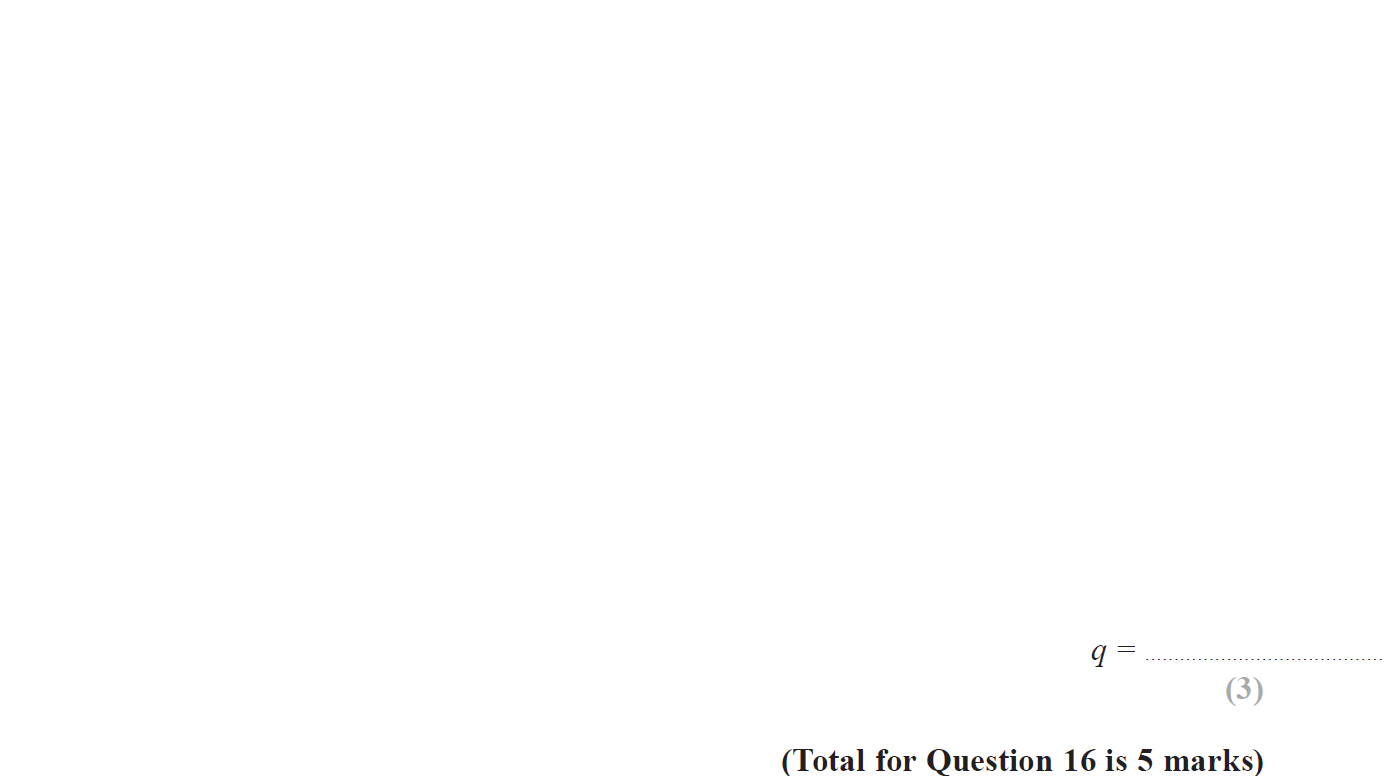 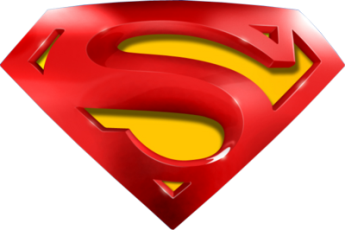 May 2014 3HR Q16
Surds
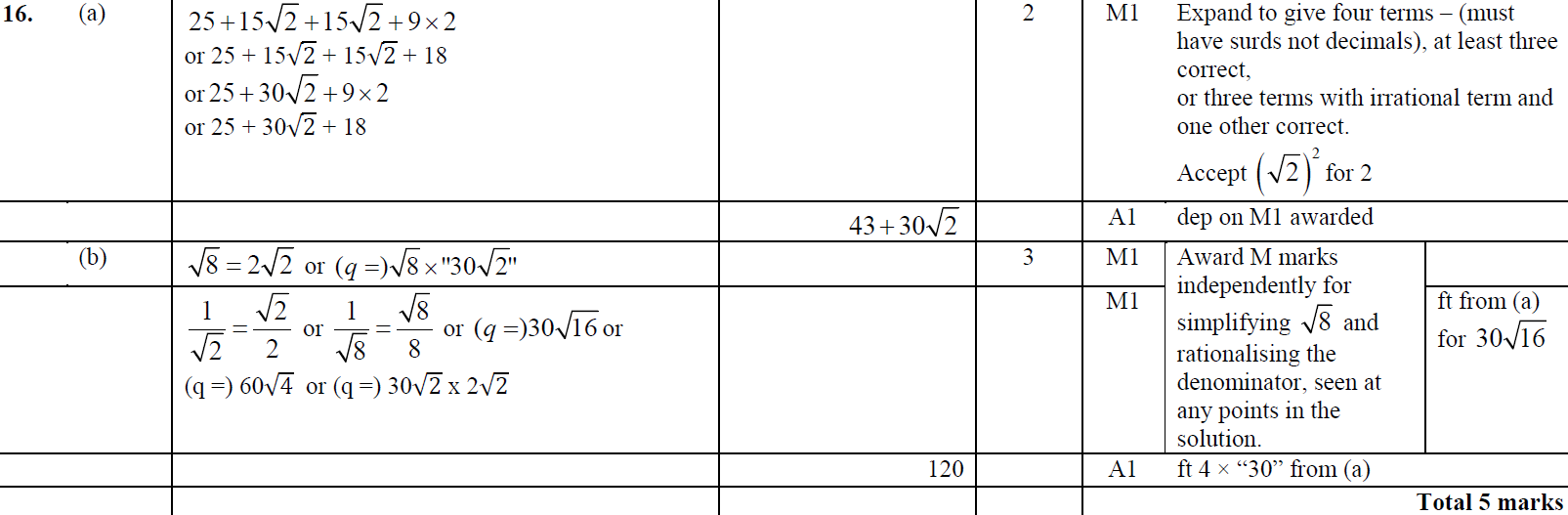 A
B
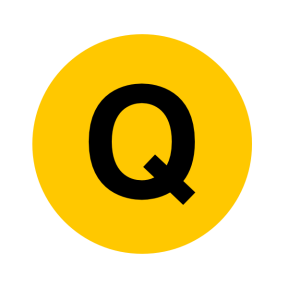 Jan 2015 3H Q22
Surds
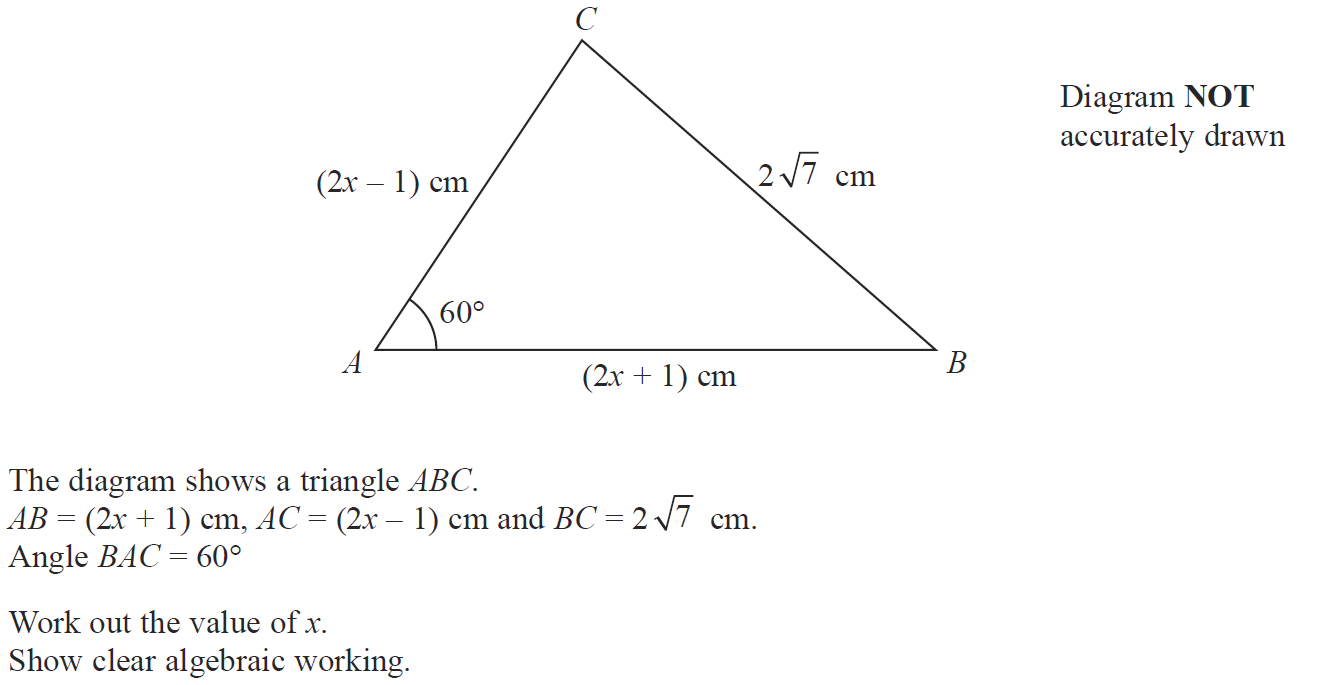 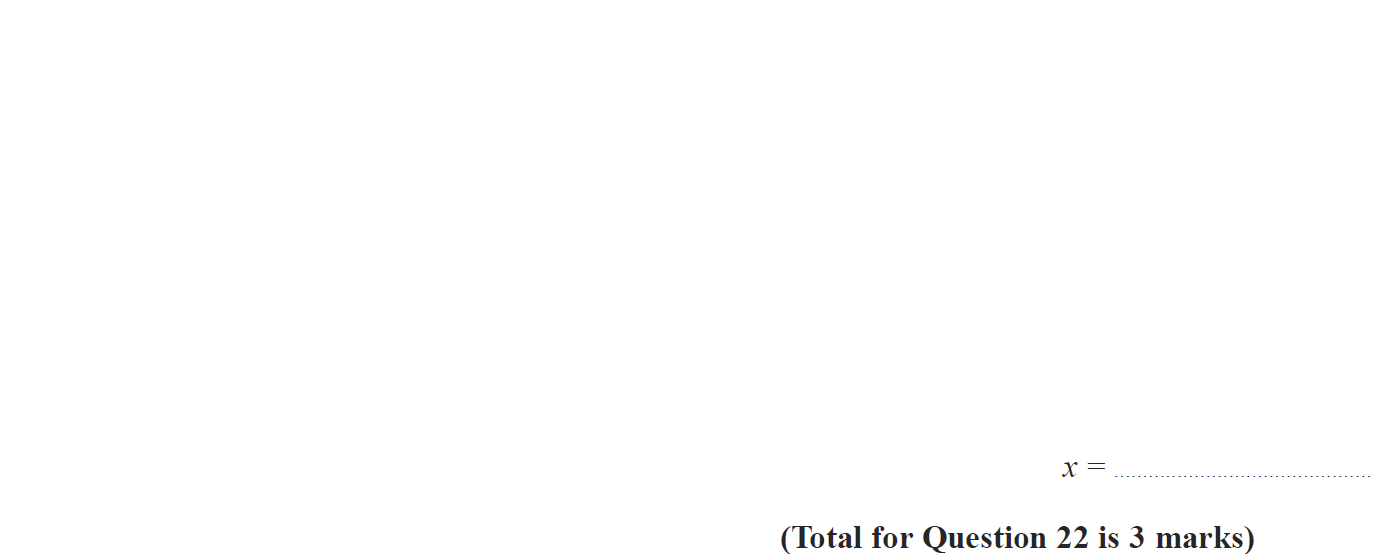 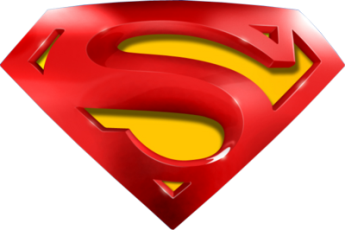 Jan 2015 3H Q22
Surds
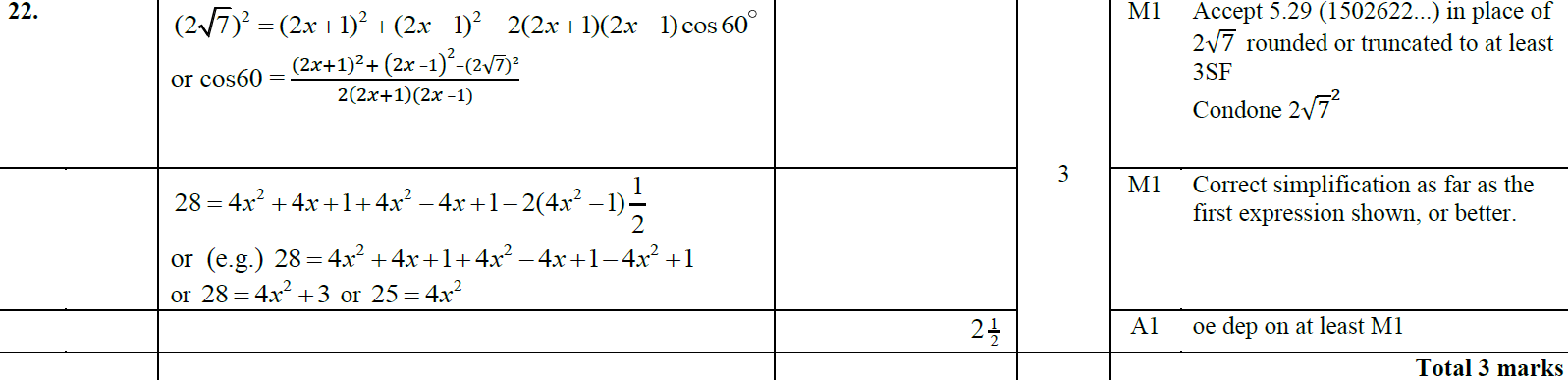 A
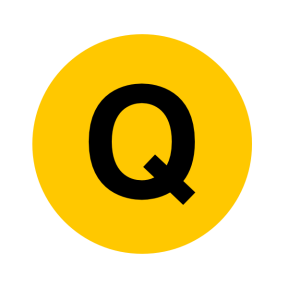 Jan 2015 4H Q22
Surds
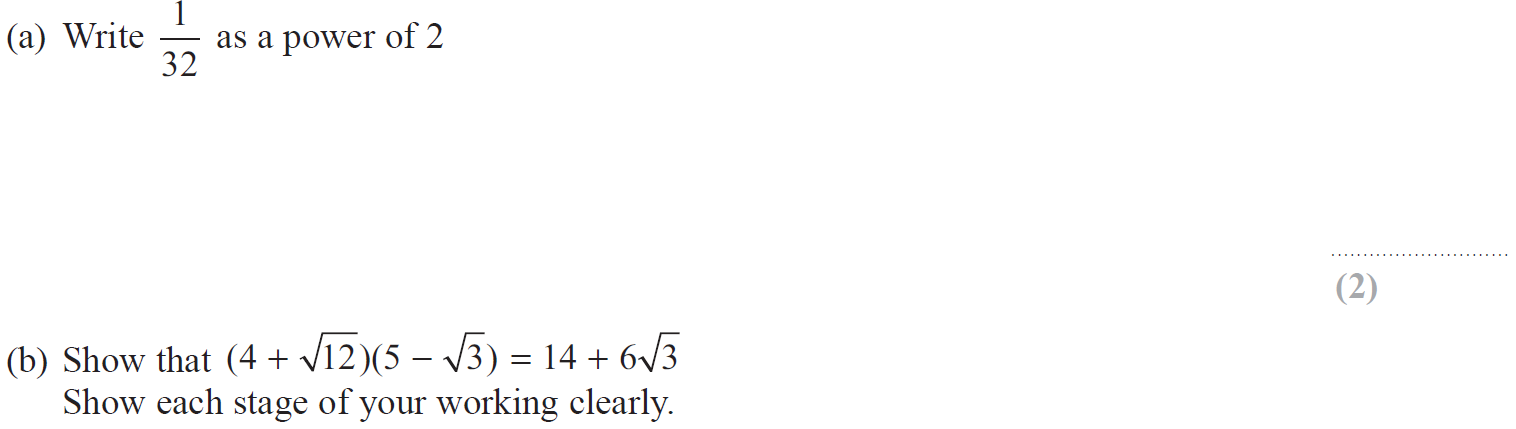 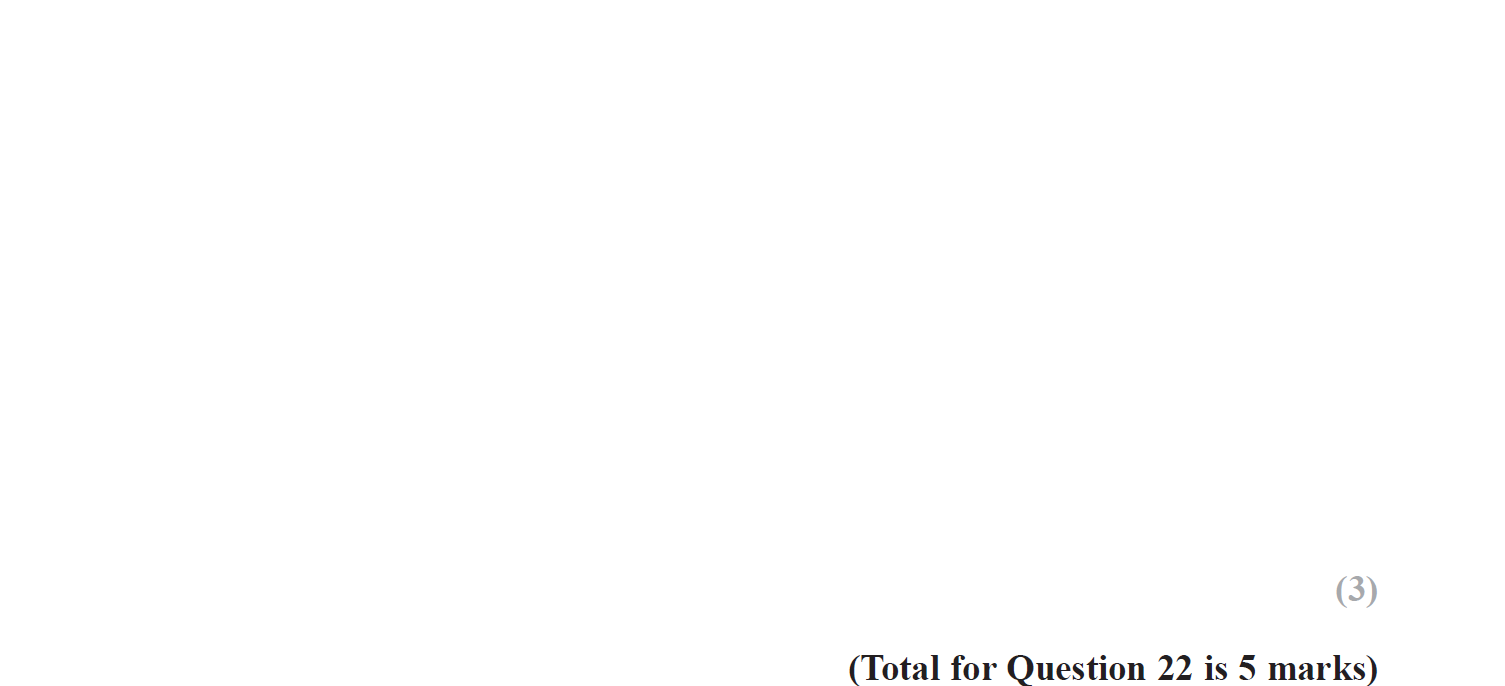 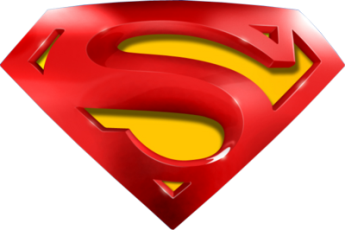 Jan 2015 4H Q22
Surds
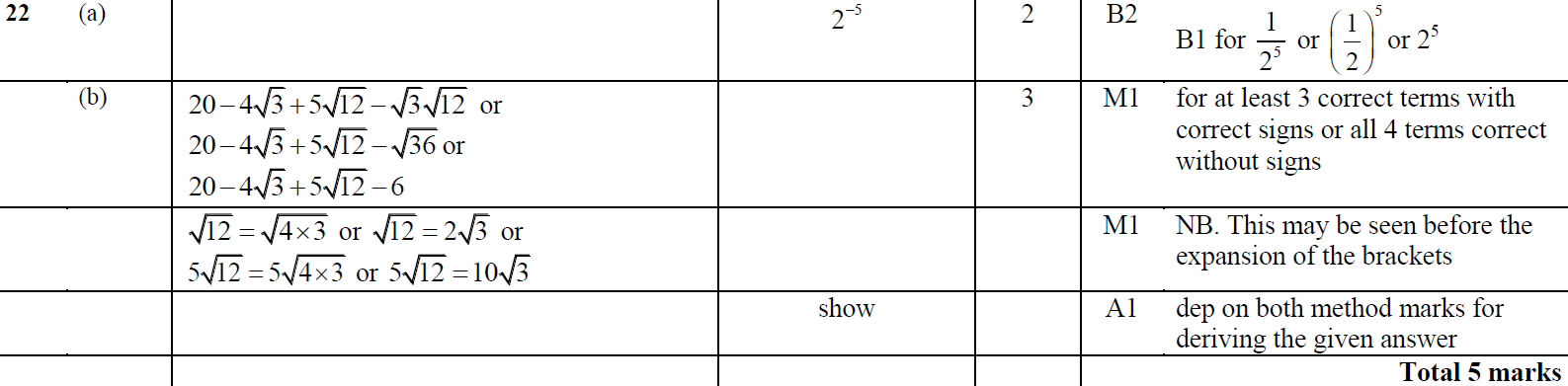 A
B
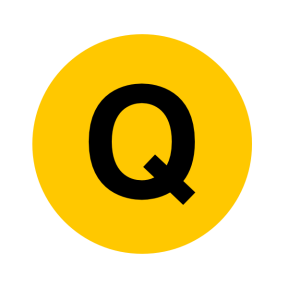 Jan 2015 4HR Q17
Surds
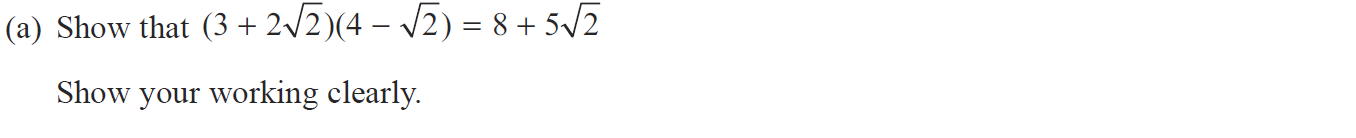 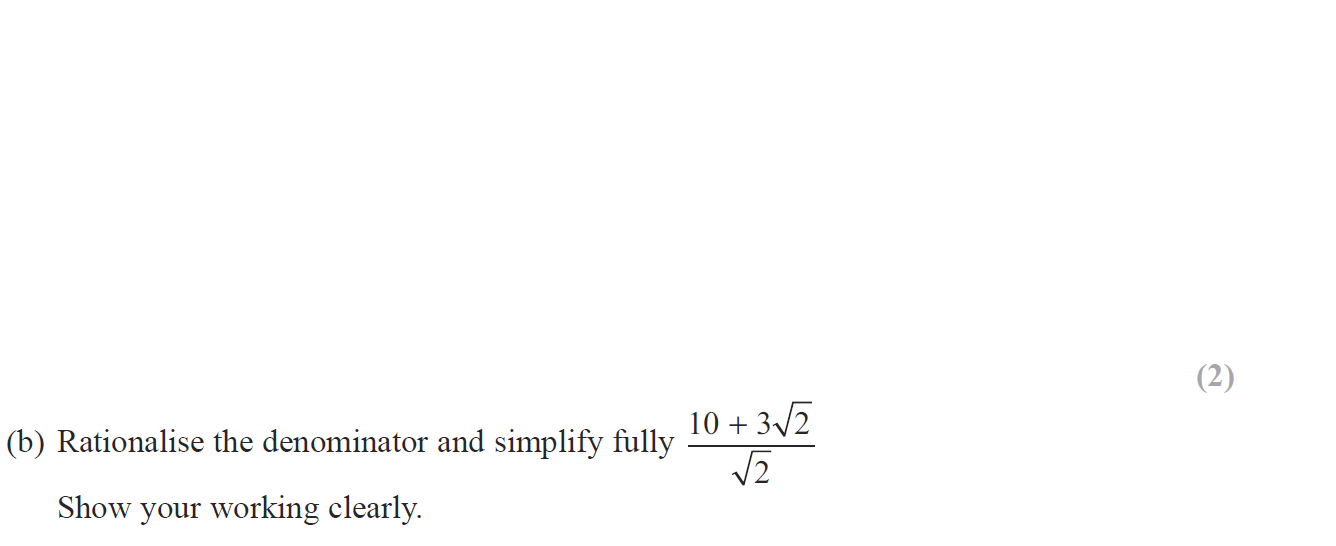 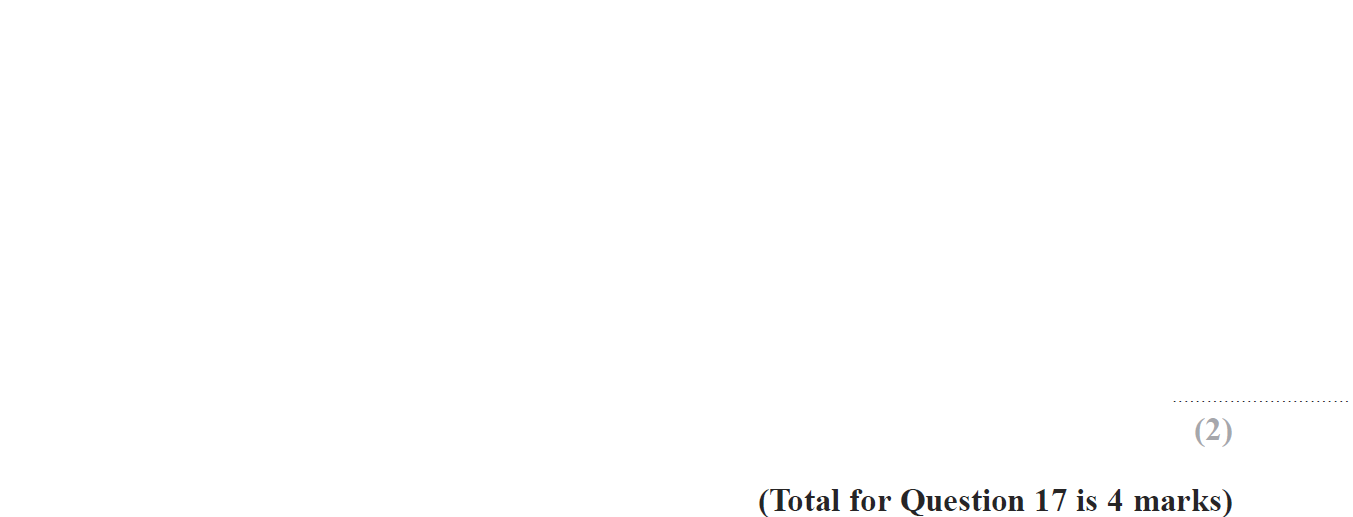 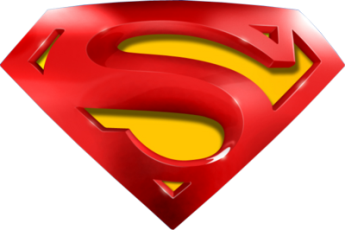 Jan 2015 4HR Q17
Surds
A
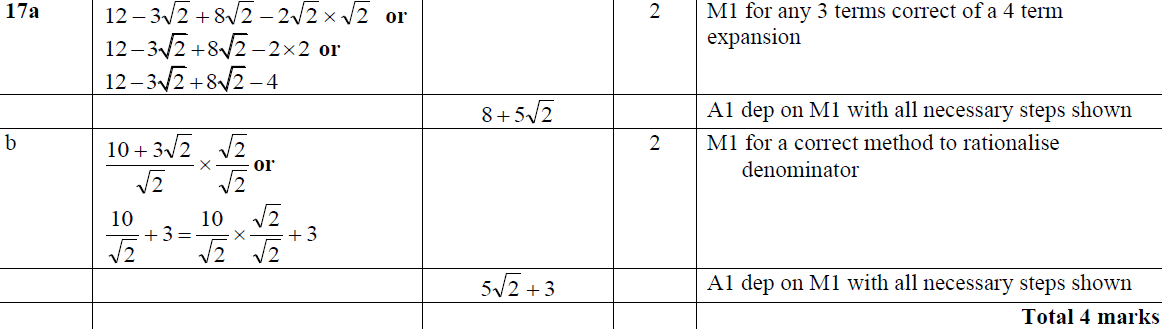 B
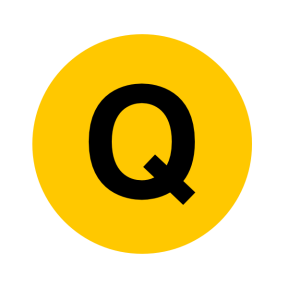 June 2015 4H Q19
Surds
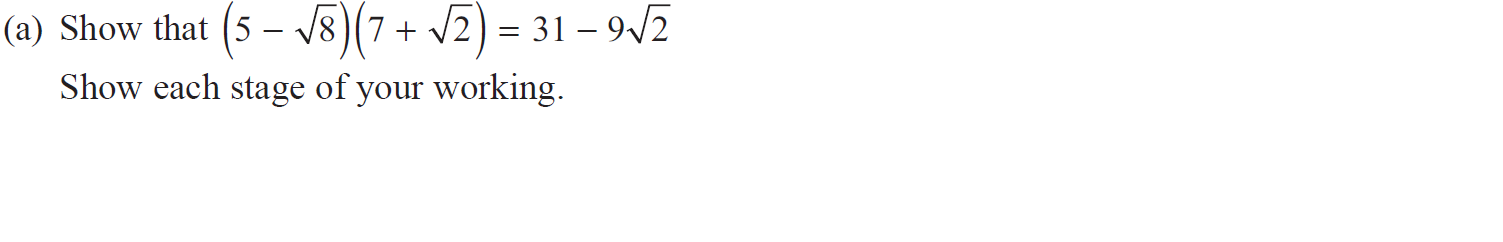 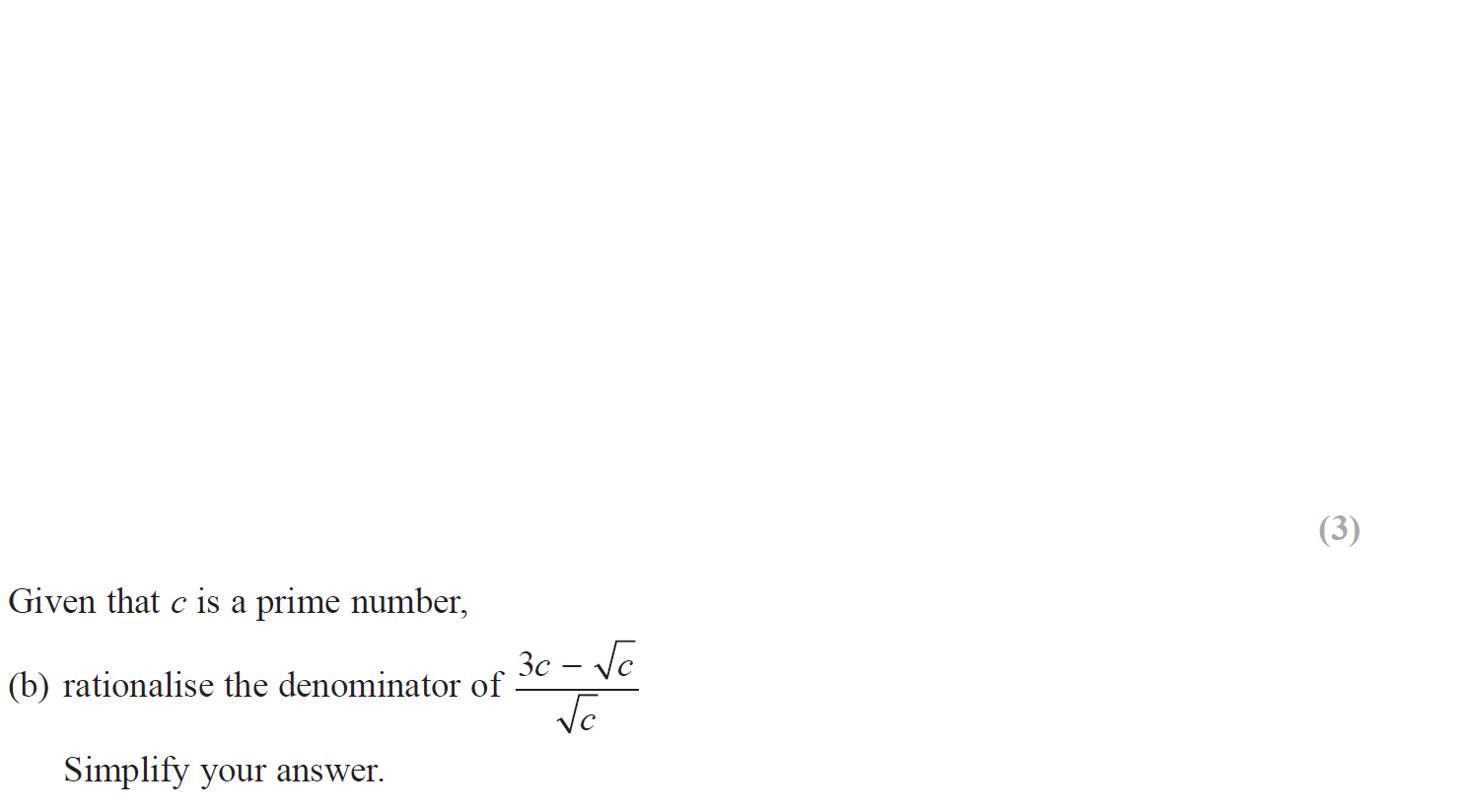 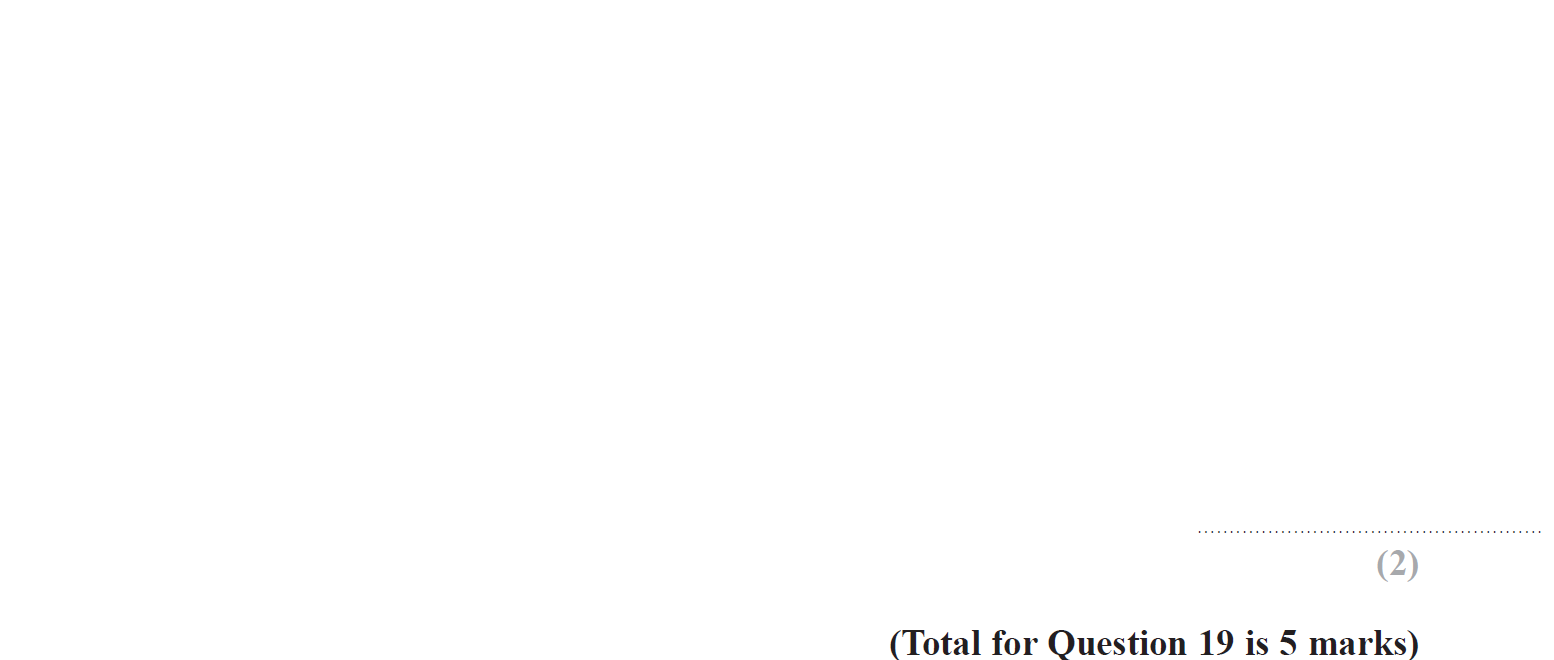 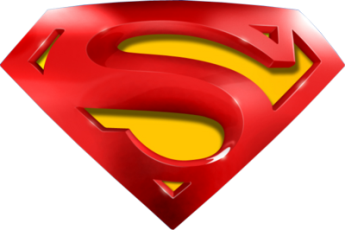 June 2015 4H Q19
Surds
A
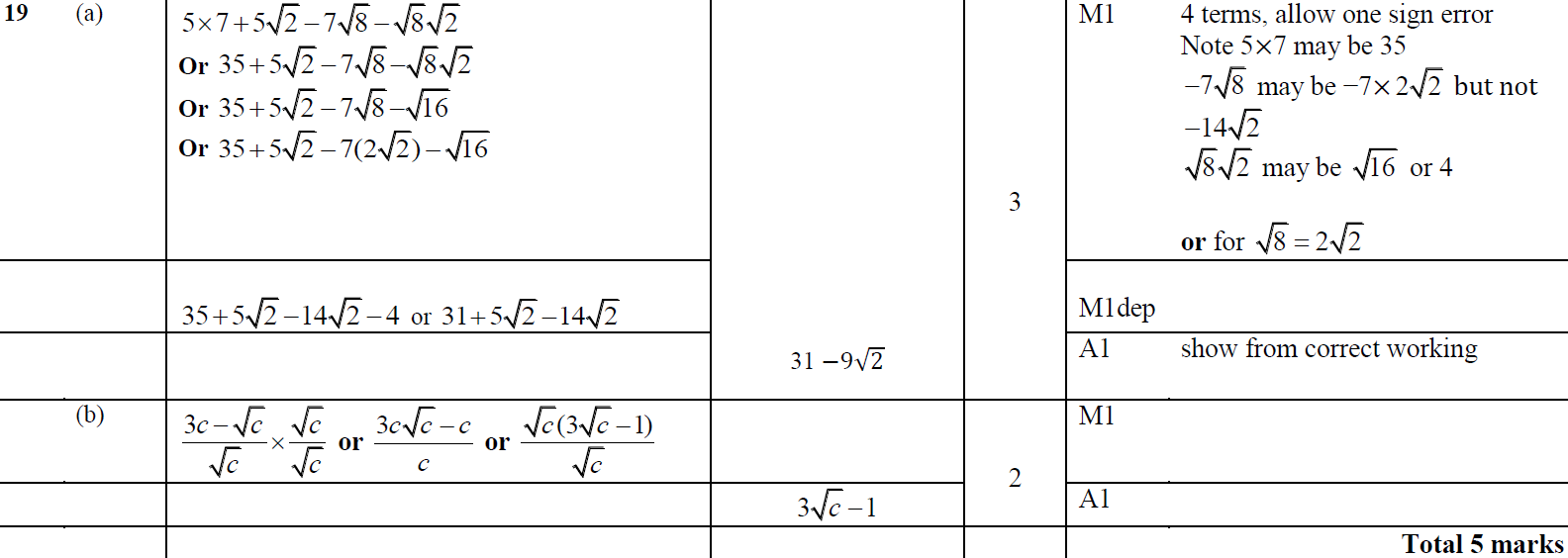 B
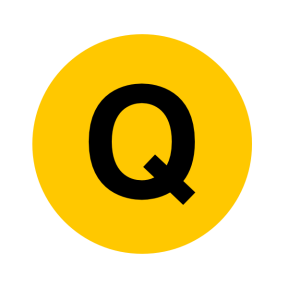 June 2015 4HR Q19
Surds
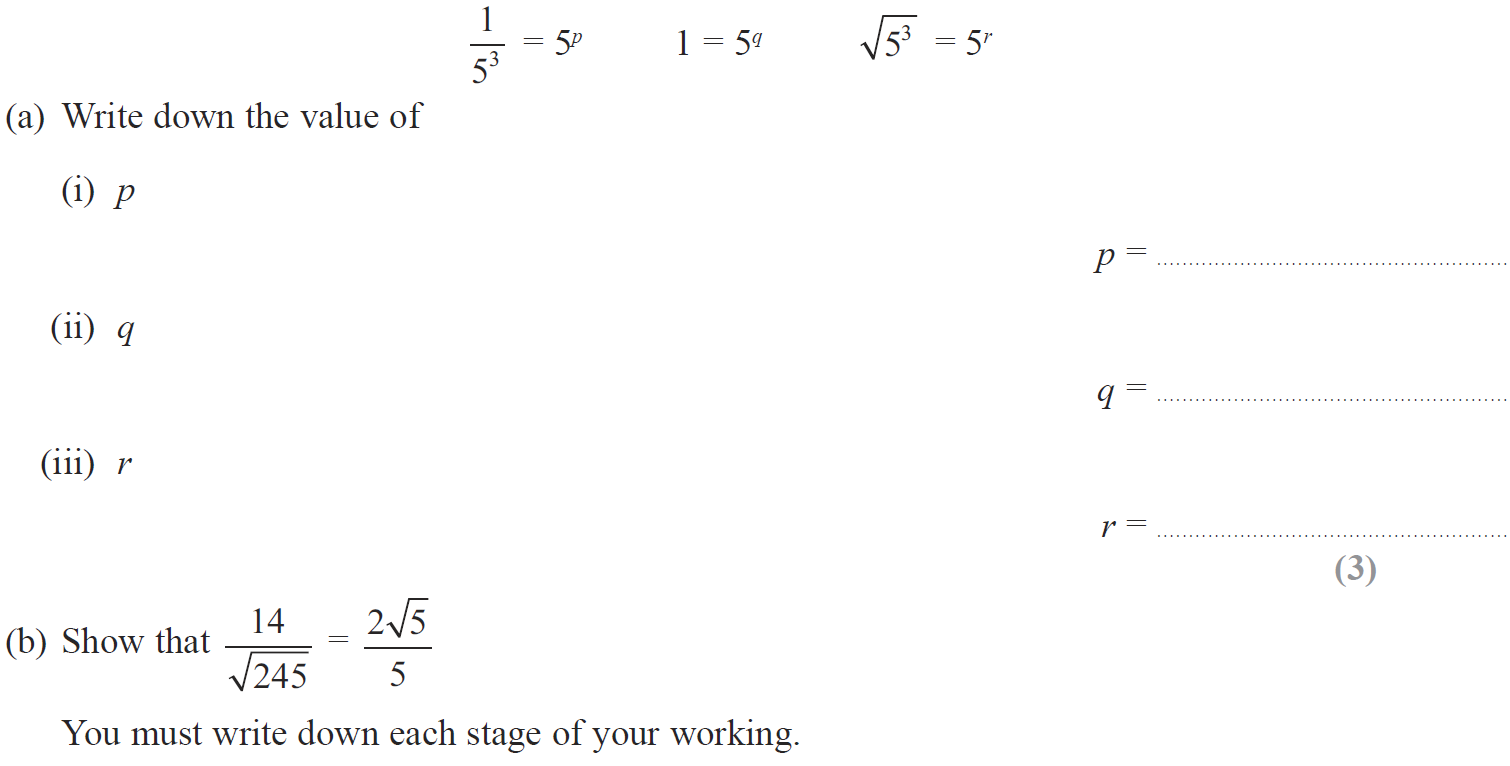 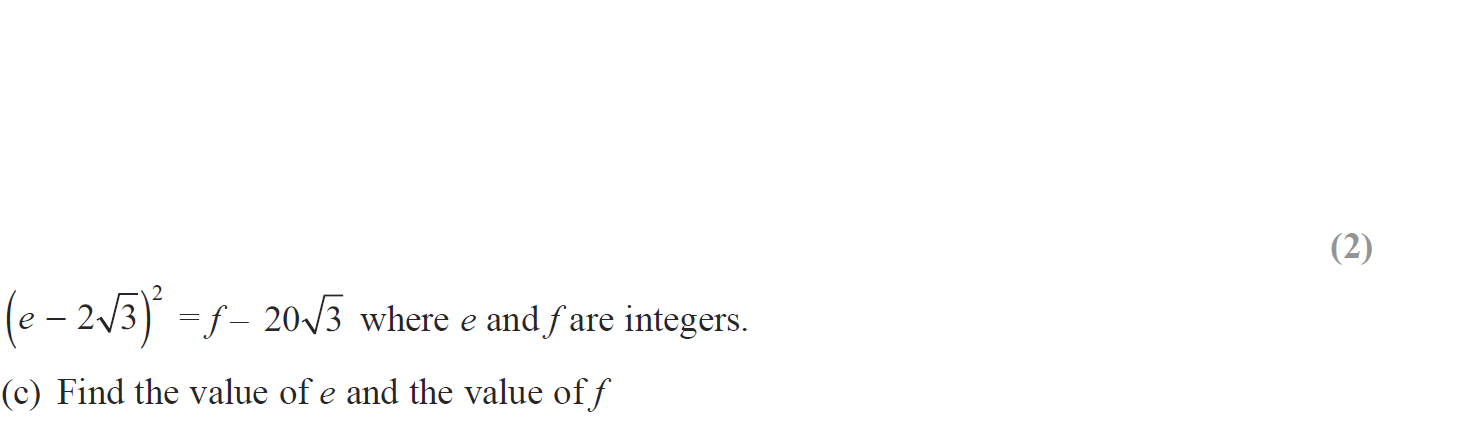 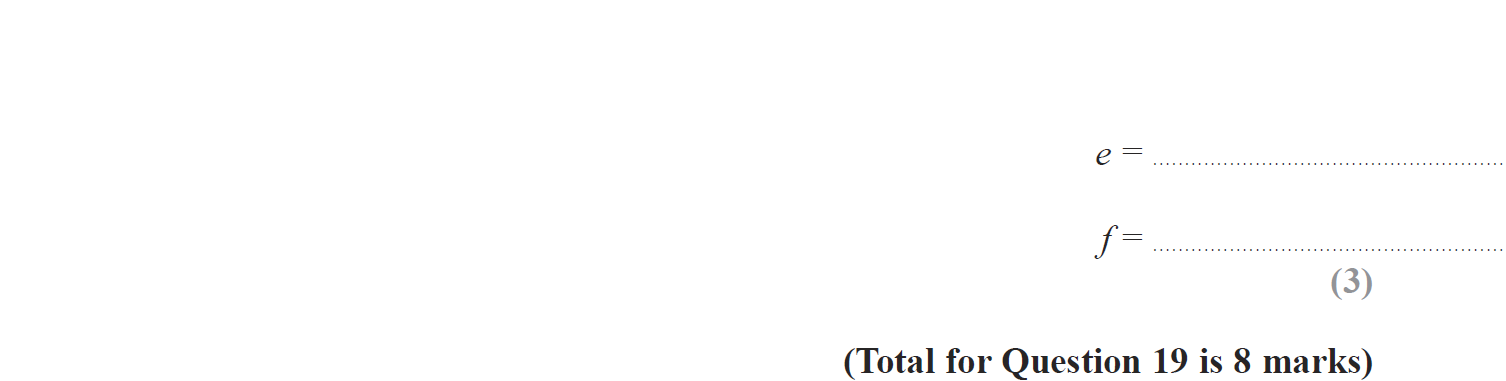 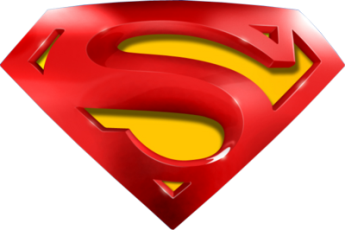 June 2015 4HR Q19
Surds
A (i)
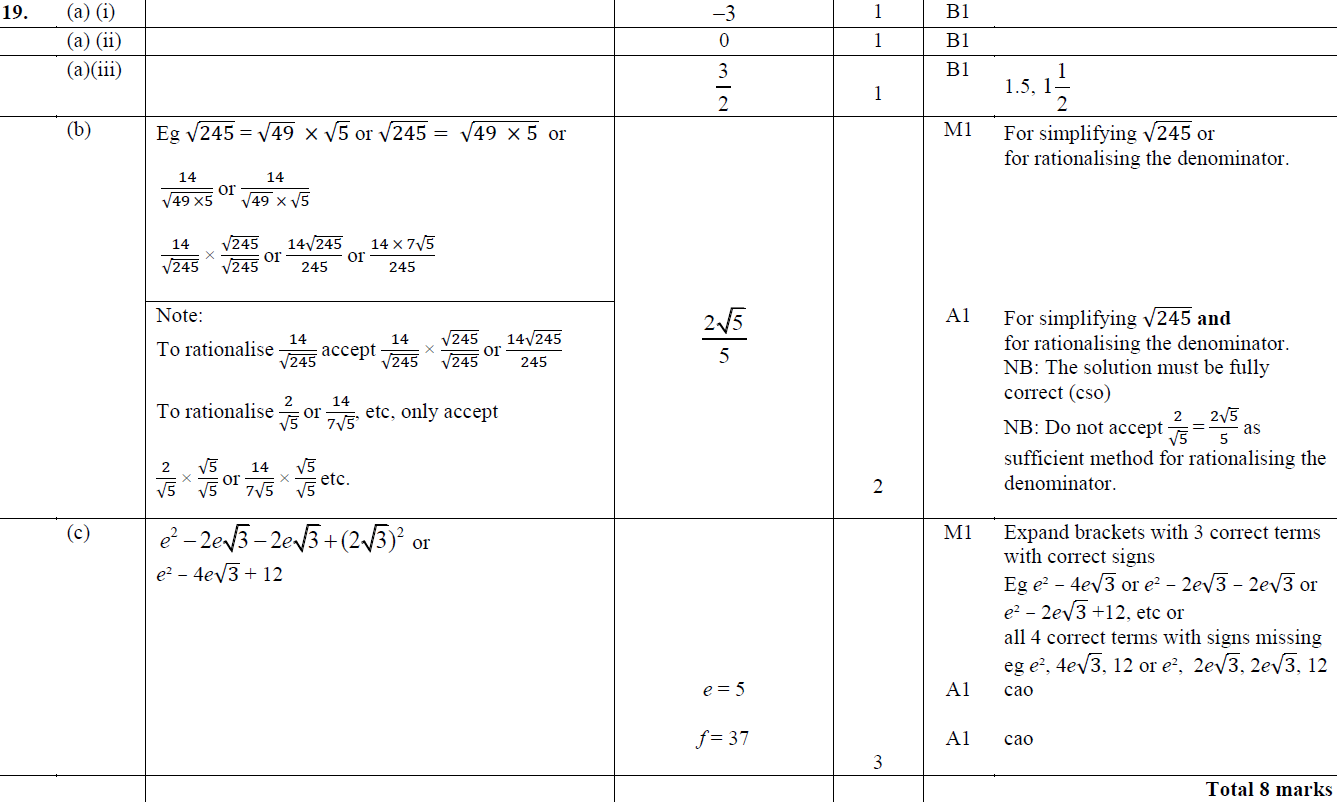 A (ii)
A (iii)
B
C
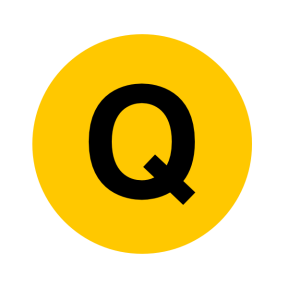 Jan 2016 4H Q23
Surds
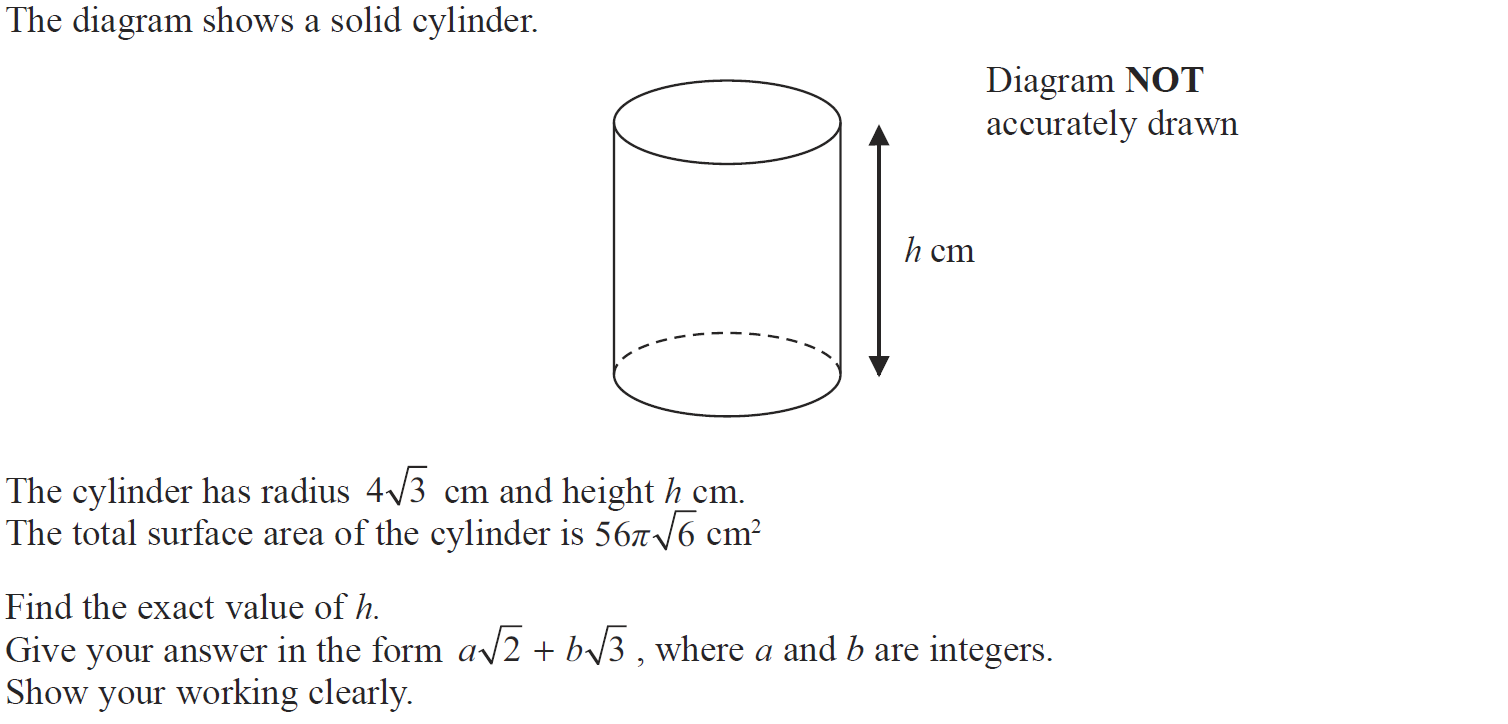 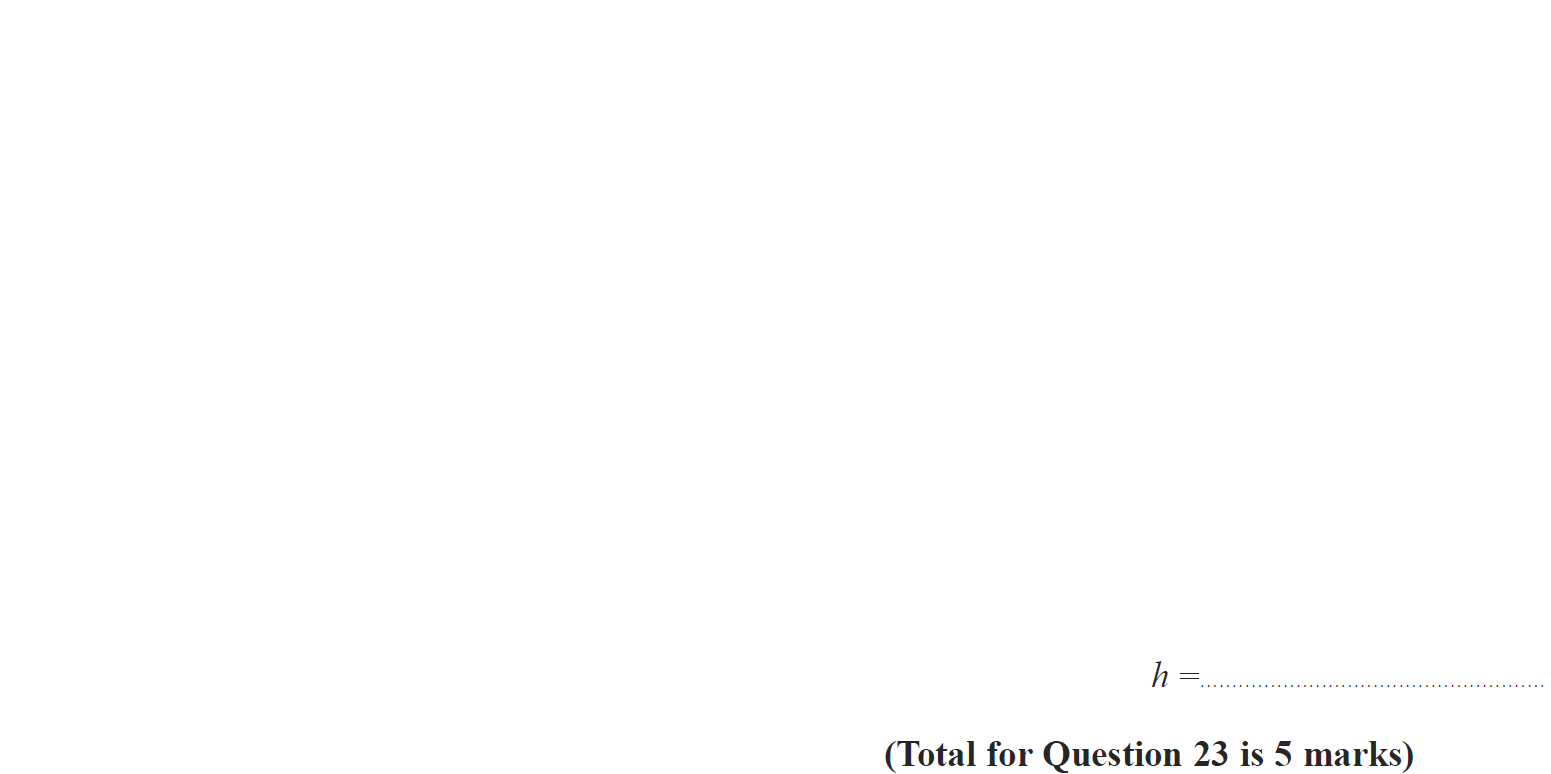 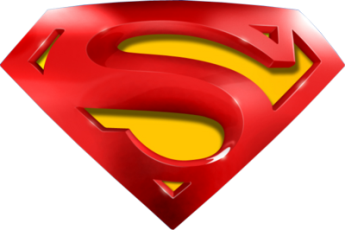 Jan 2016 4H Q23
Surds
A
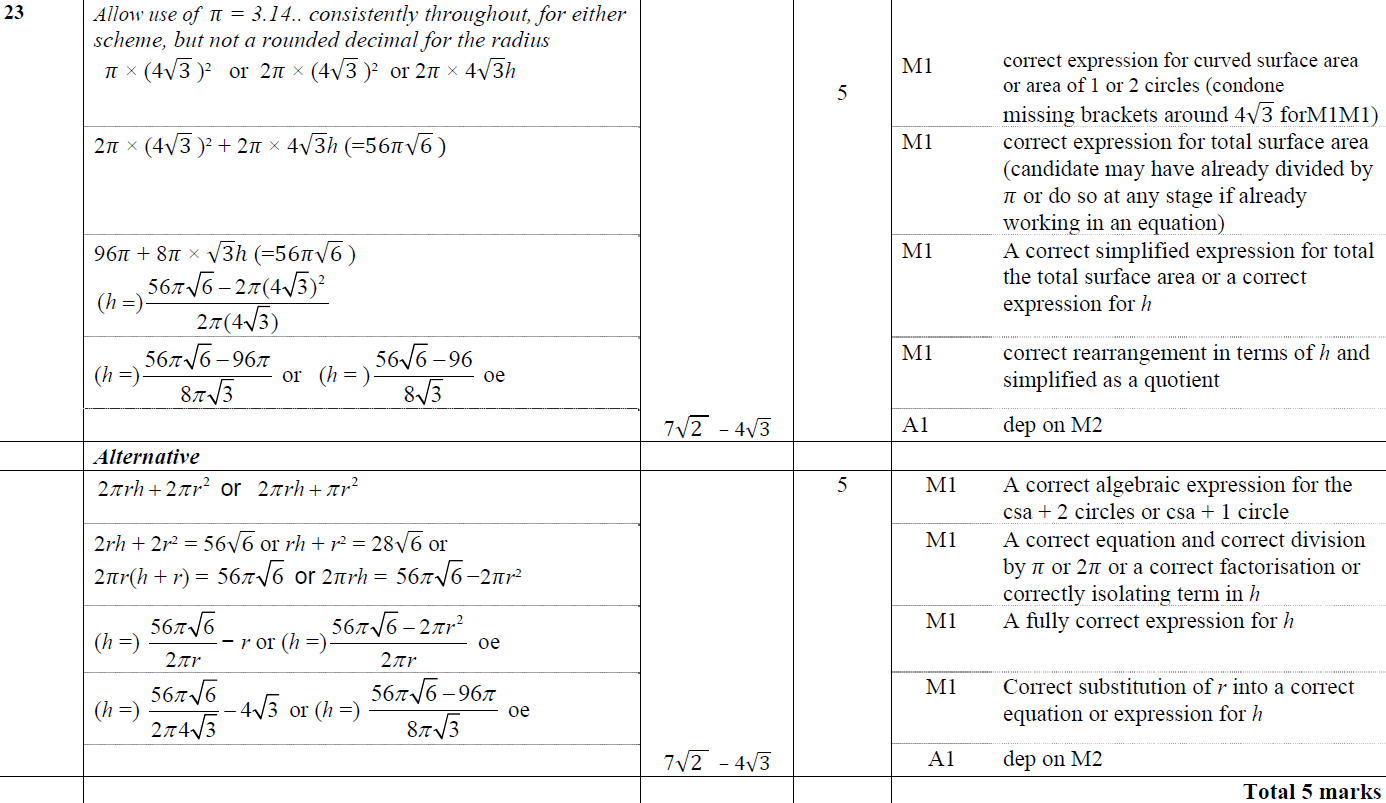 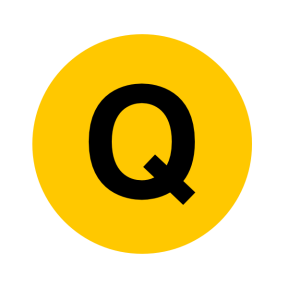 Jan 2016 4HR Q22
Surds
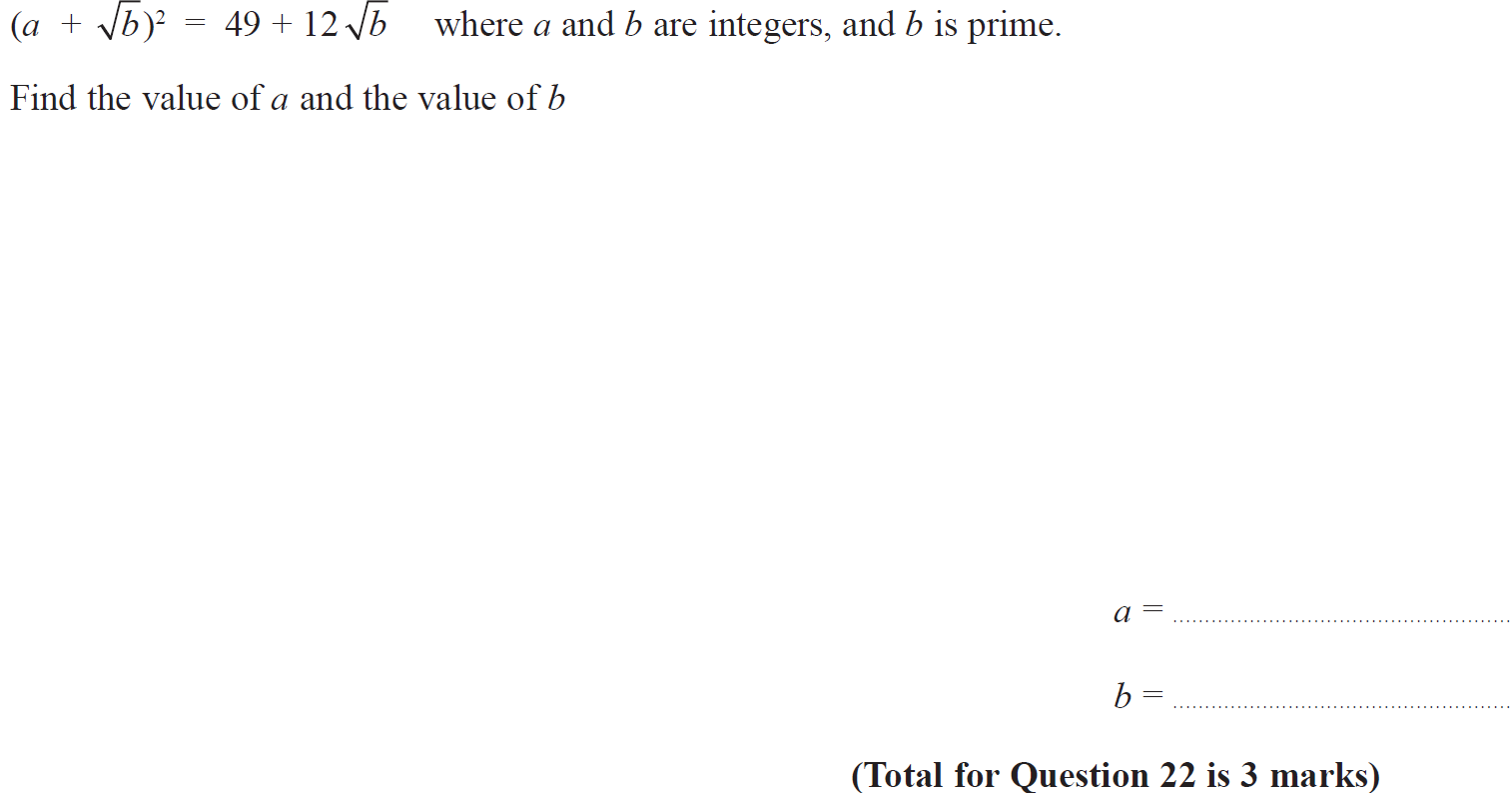 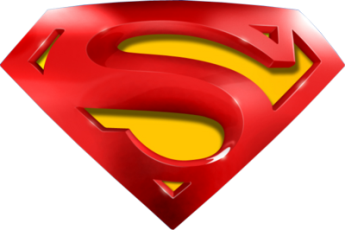 Jan 2016 4HR Q22
Surds
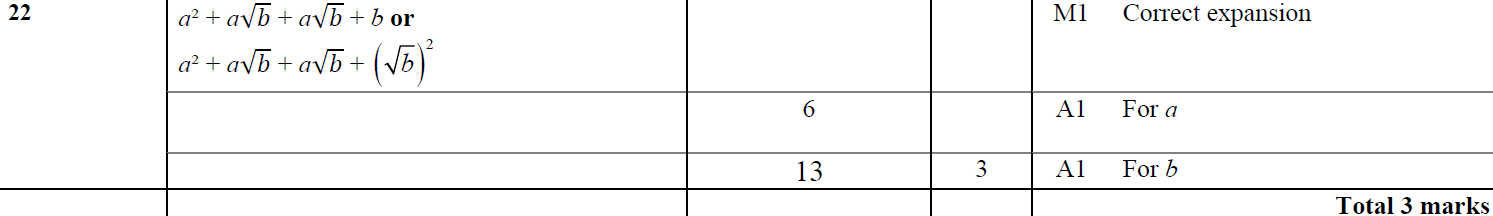 A
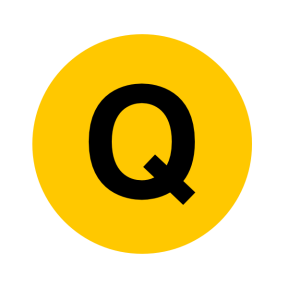 June 2016 4H Q19
Surds
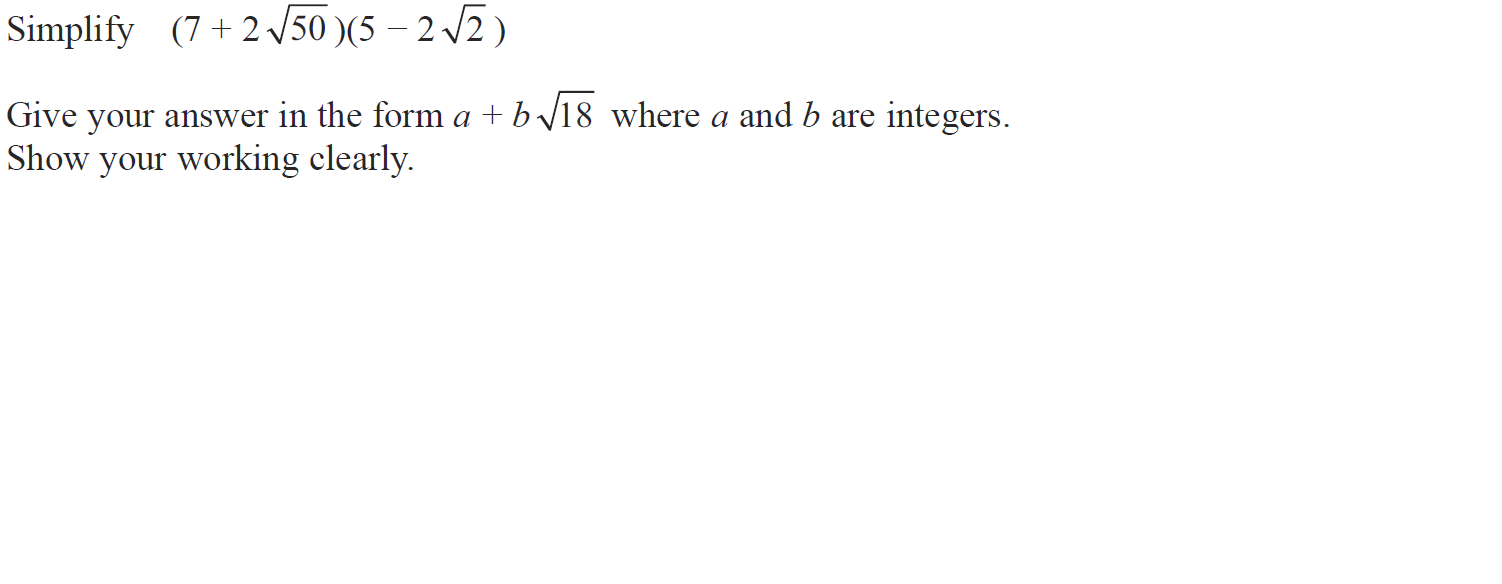 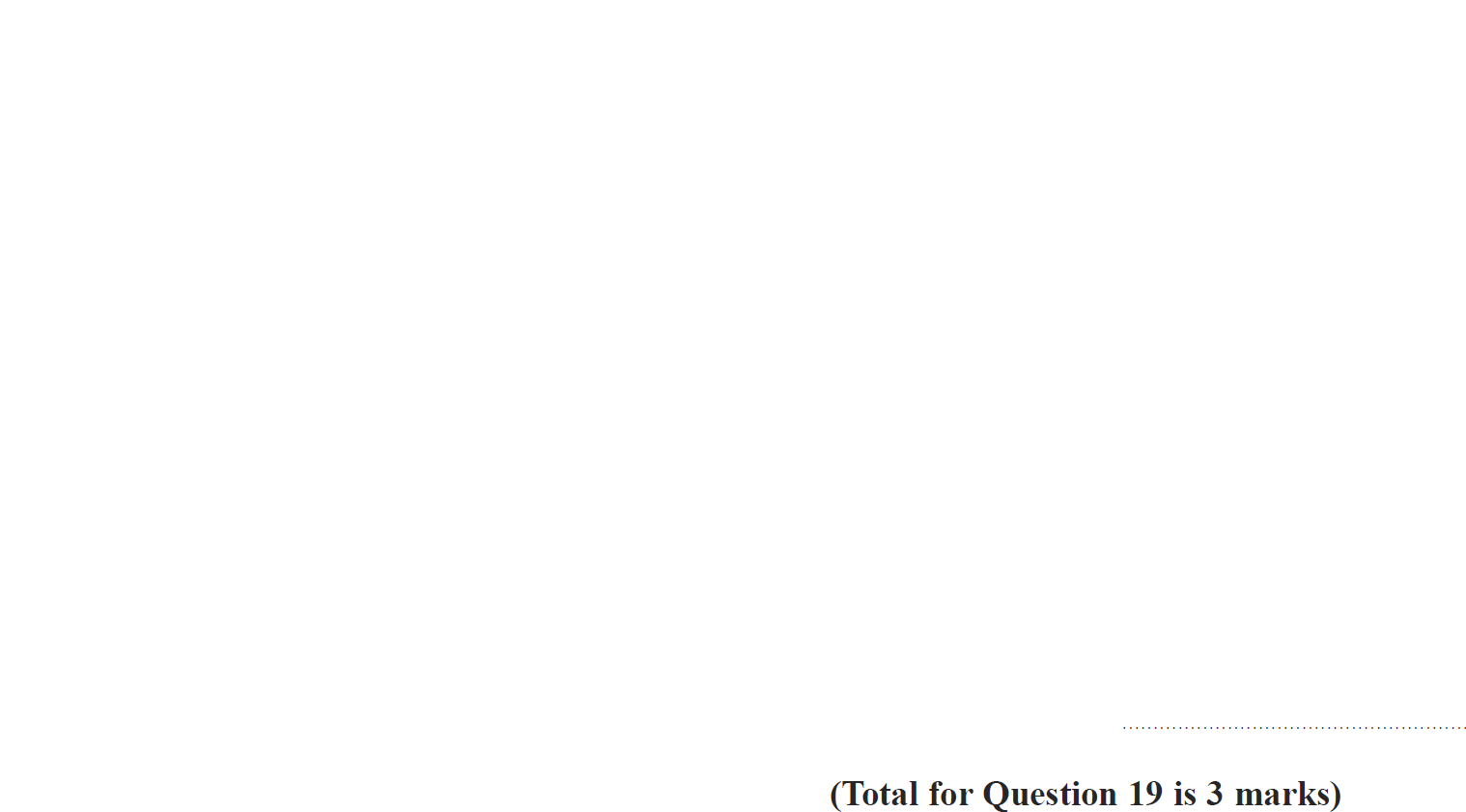 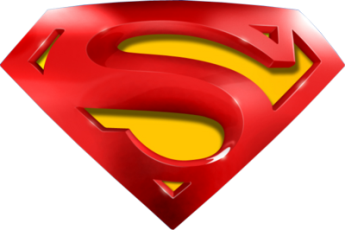 June 2016 4H Q19
Surds
A
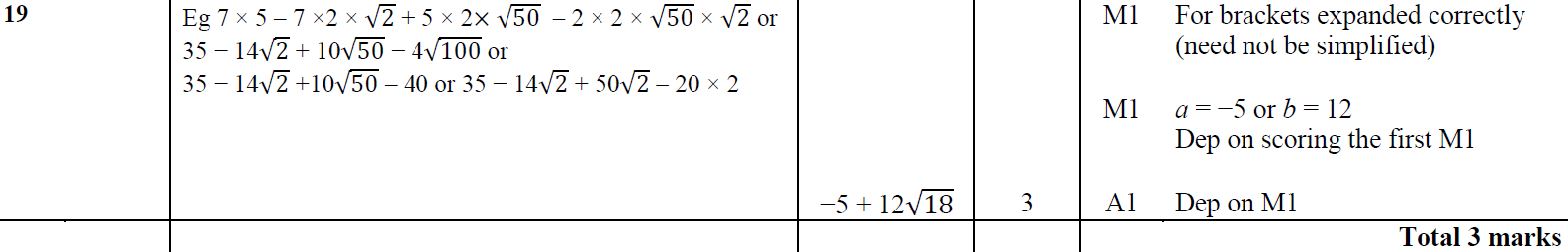 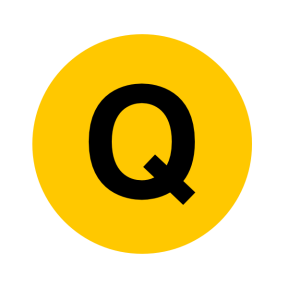 May 2016 3HR Q20
Surds
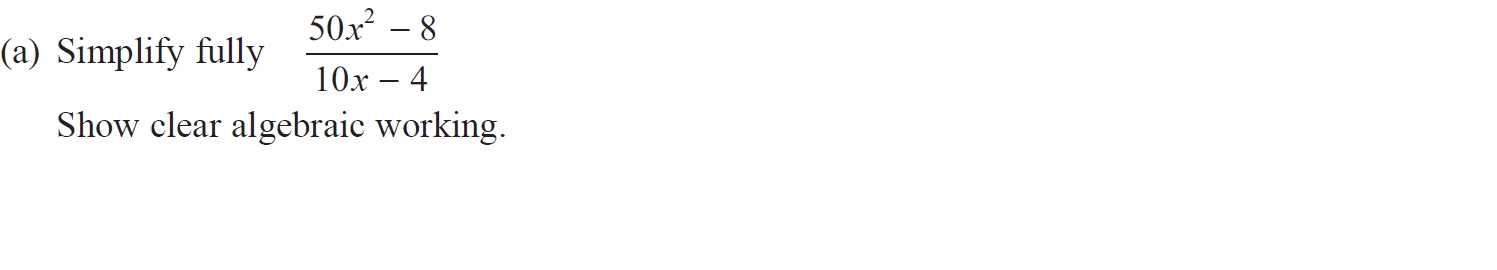 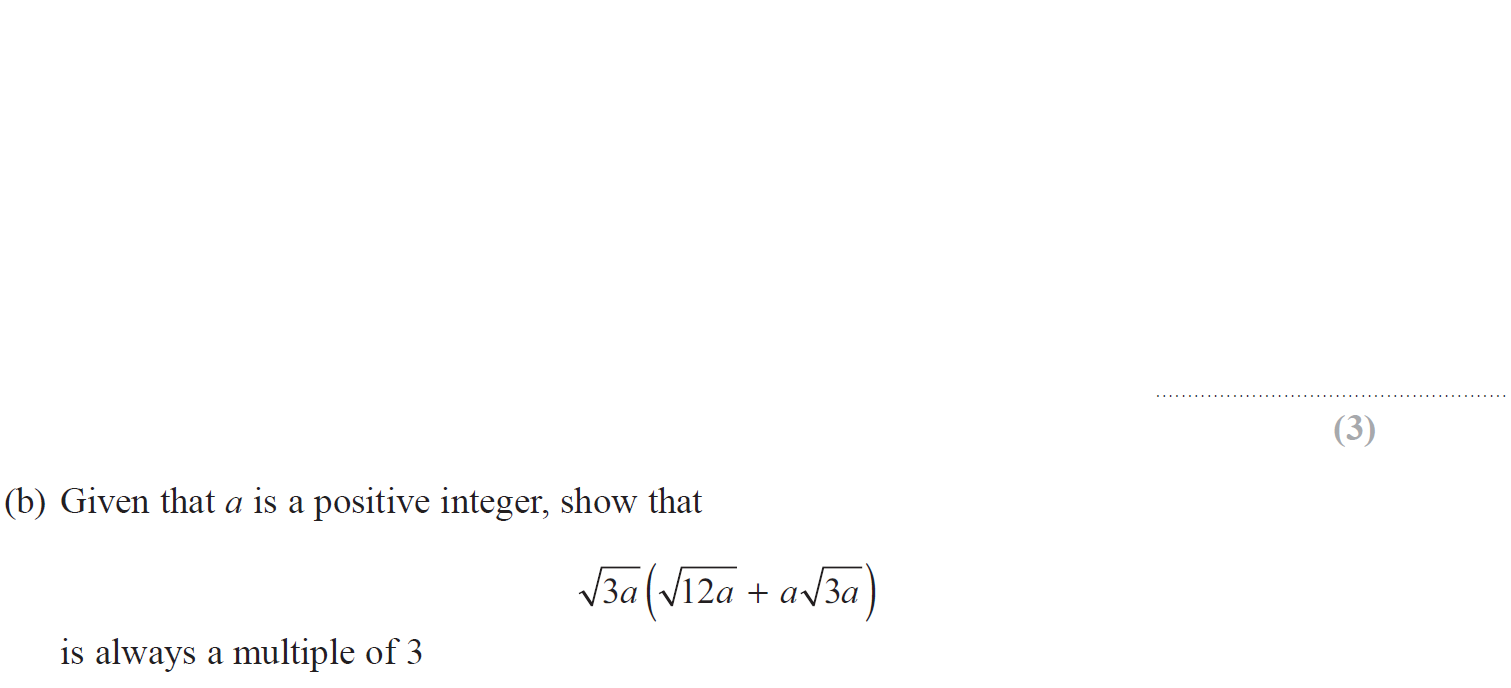 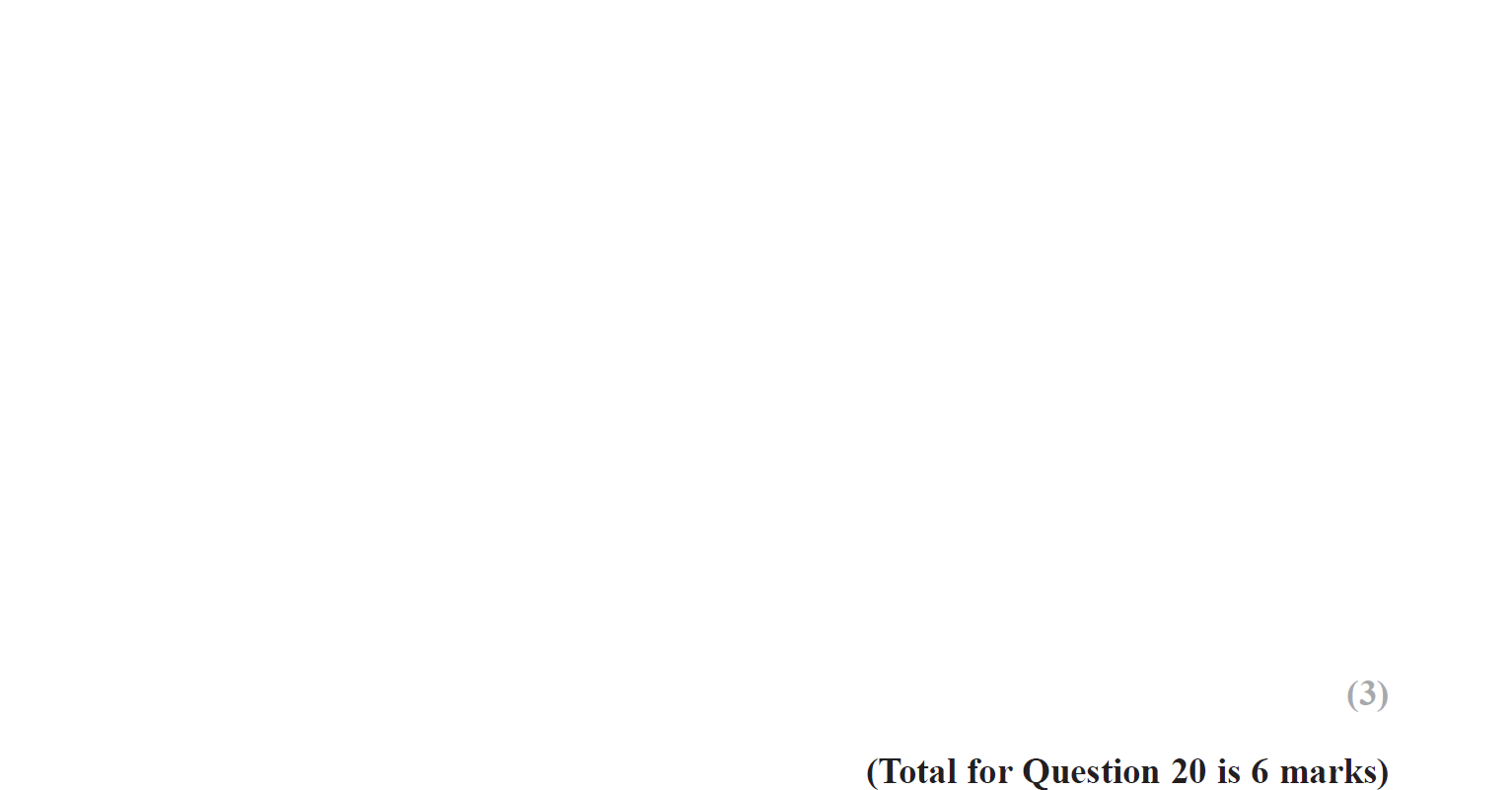 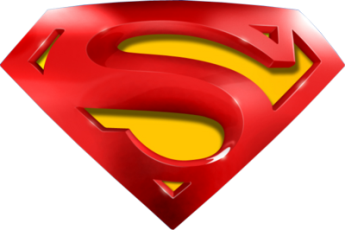 May 2016 3HR Q20
Surds
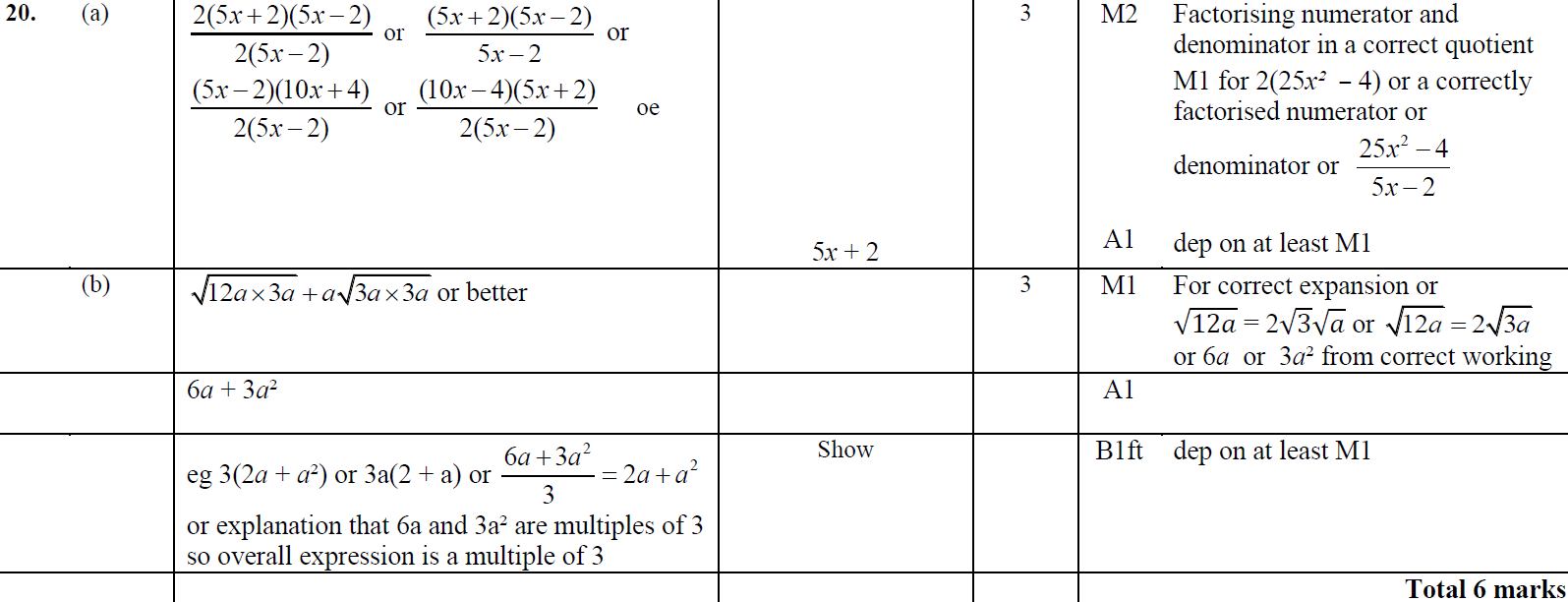 A
B
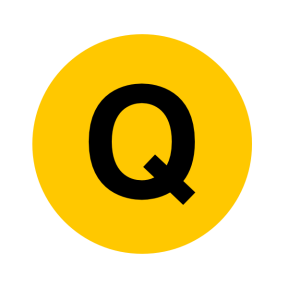 Jan 2017 4H Q16
Surds
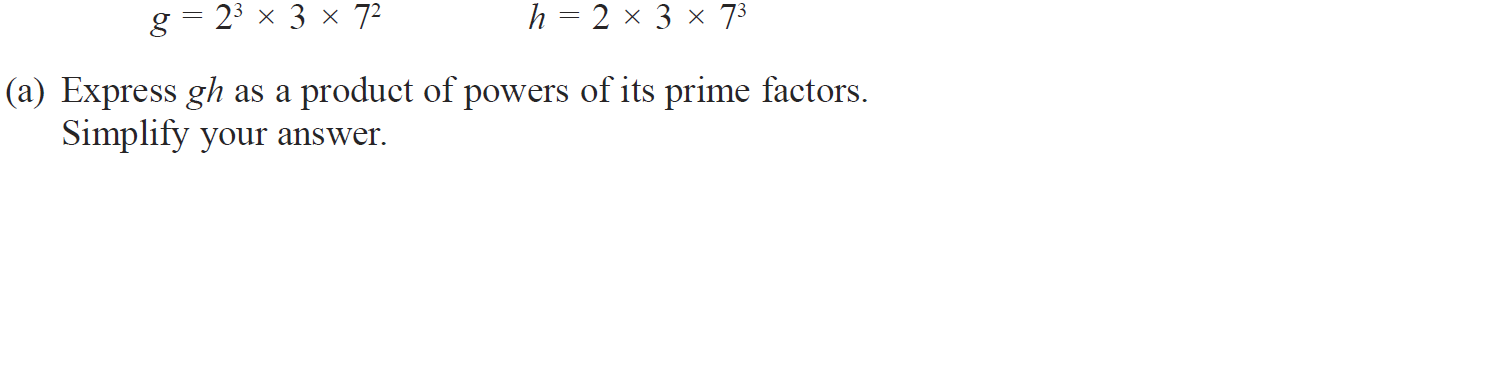 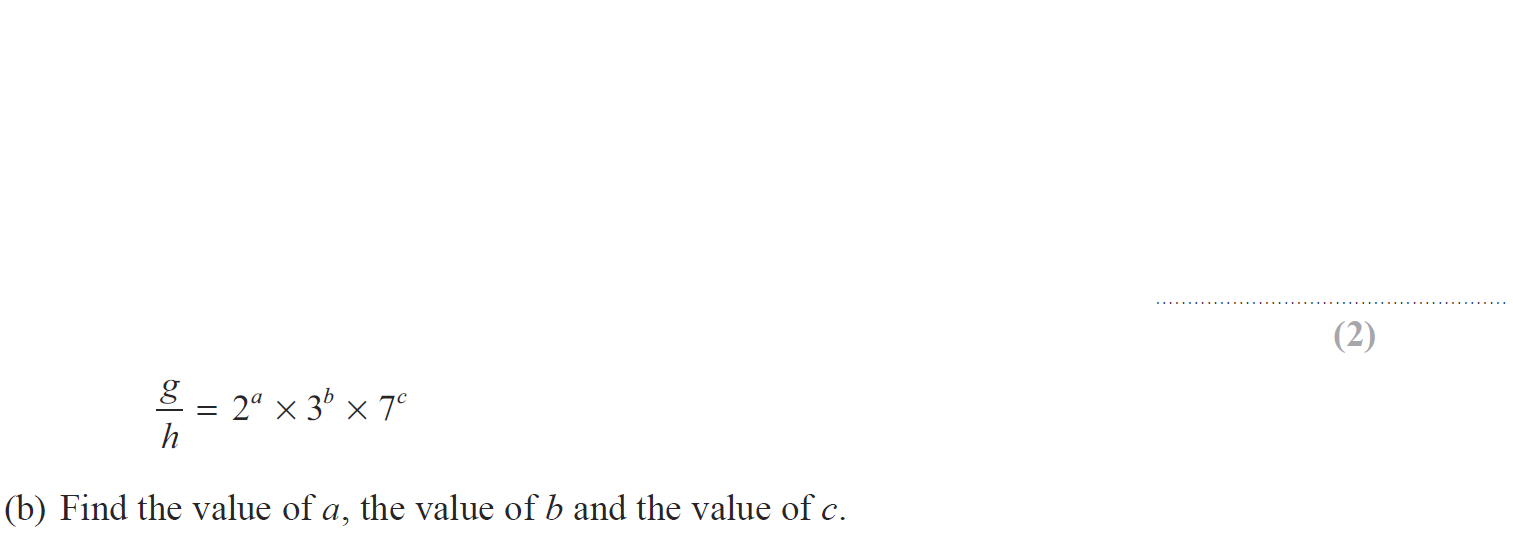 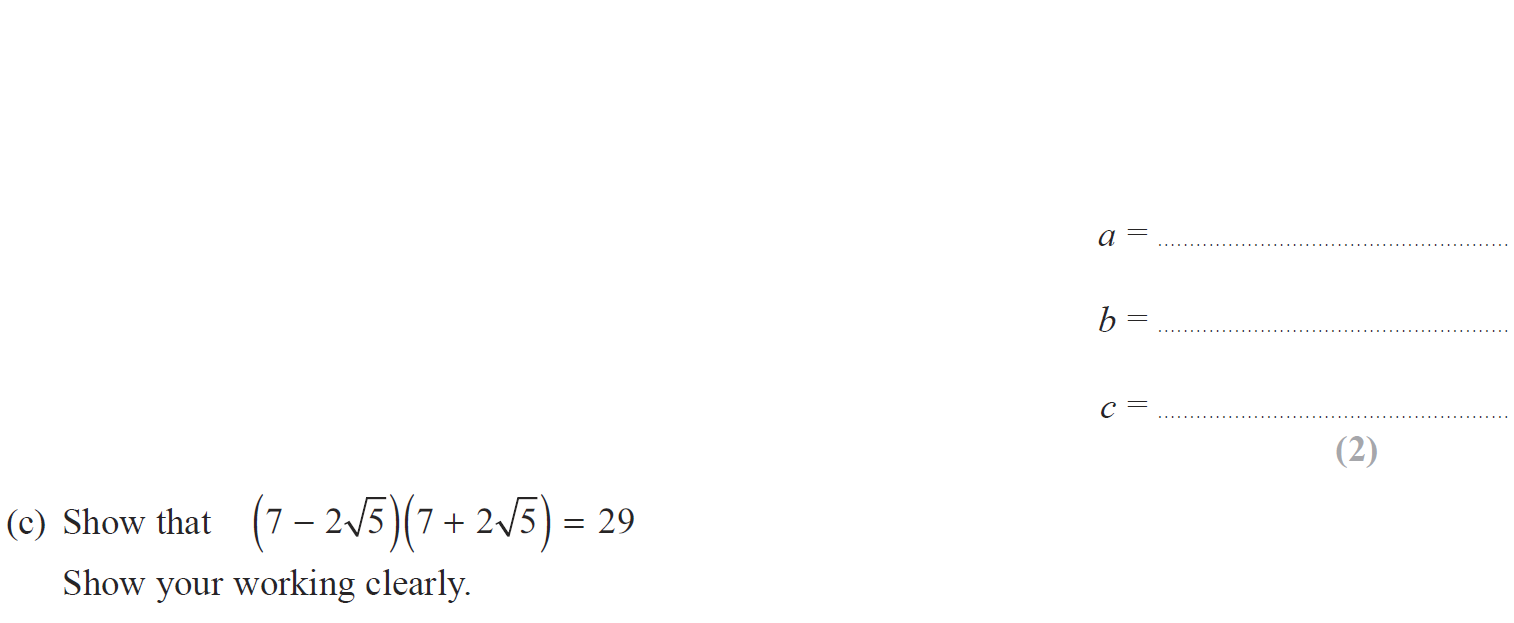 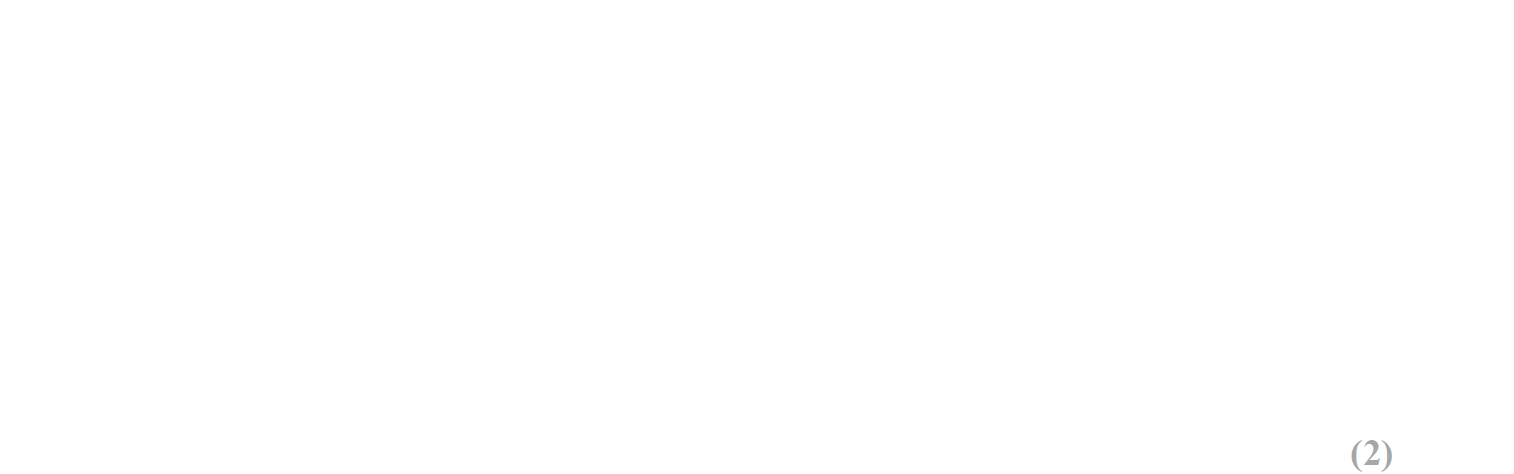 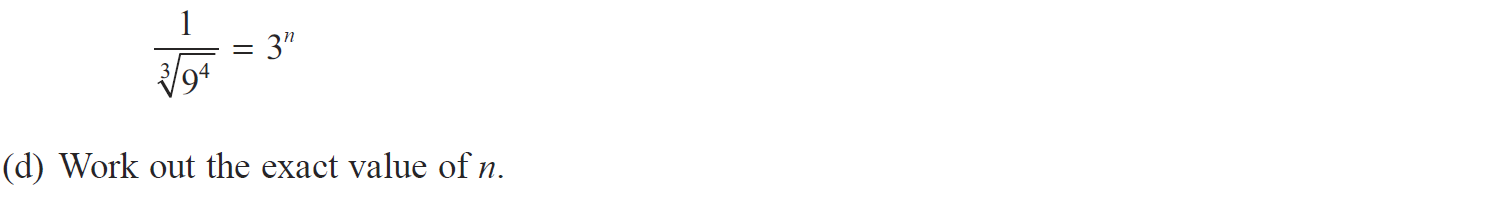 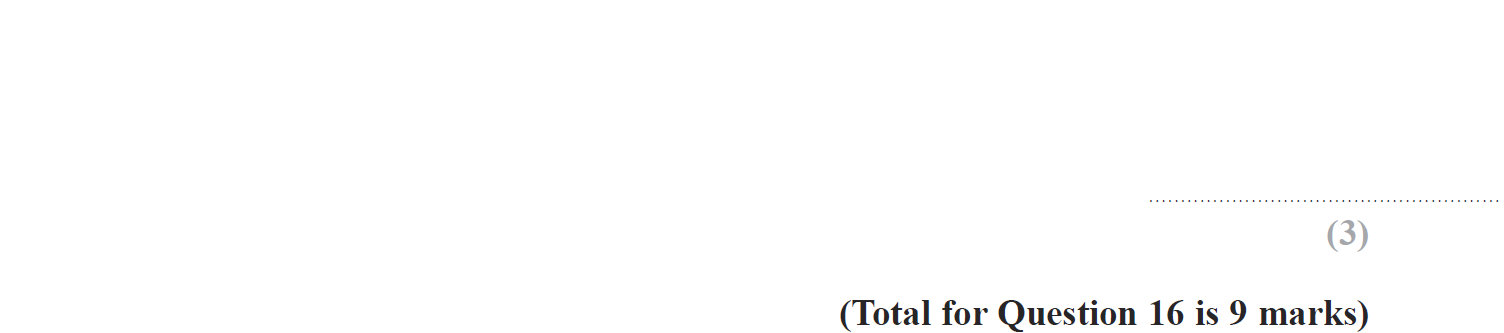 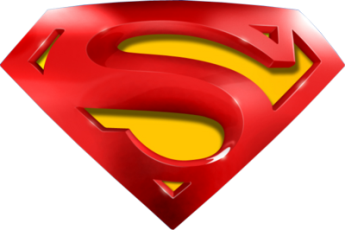 Jan 2017 4H Q16
Surds
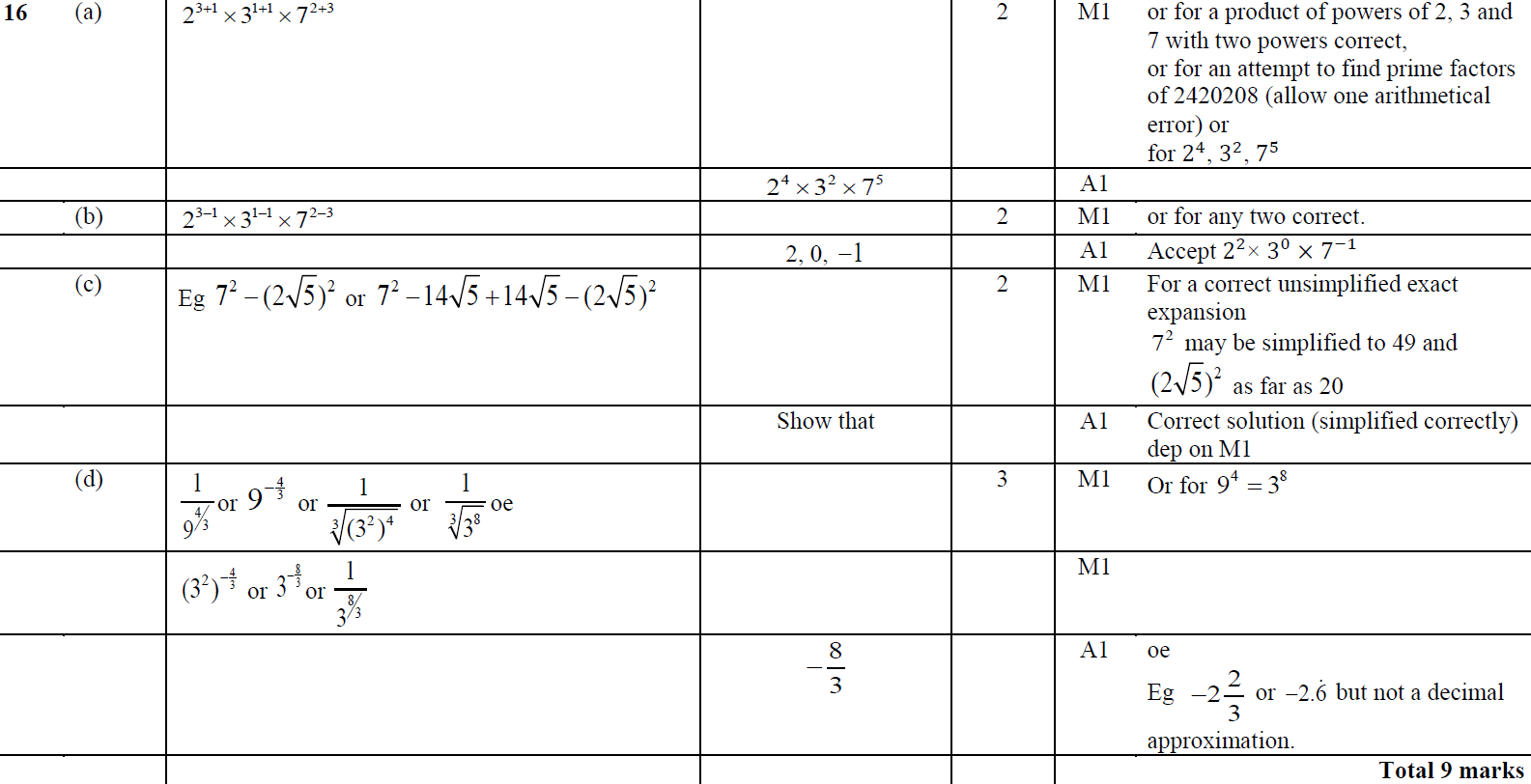 A
B
C
D
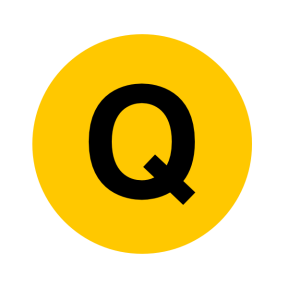 Jan 2017 3HR Q18
Surds
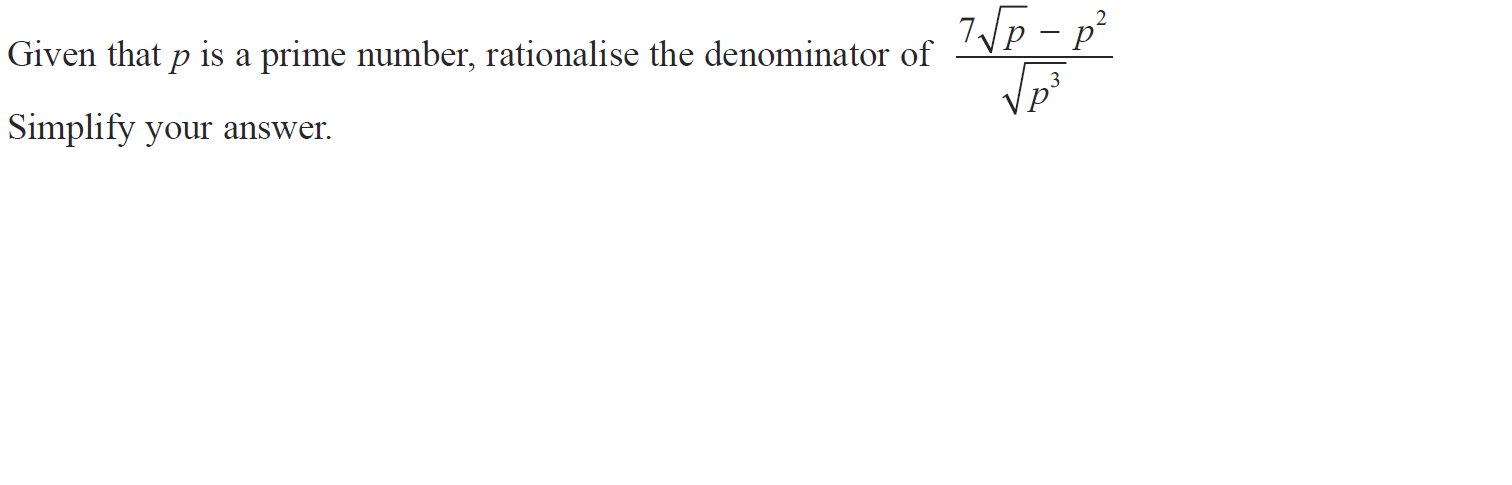 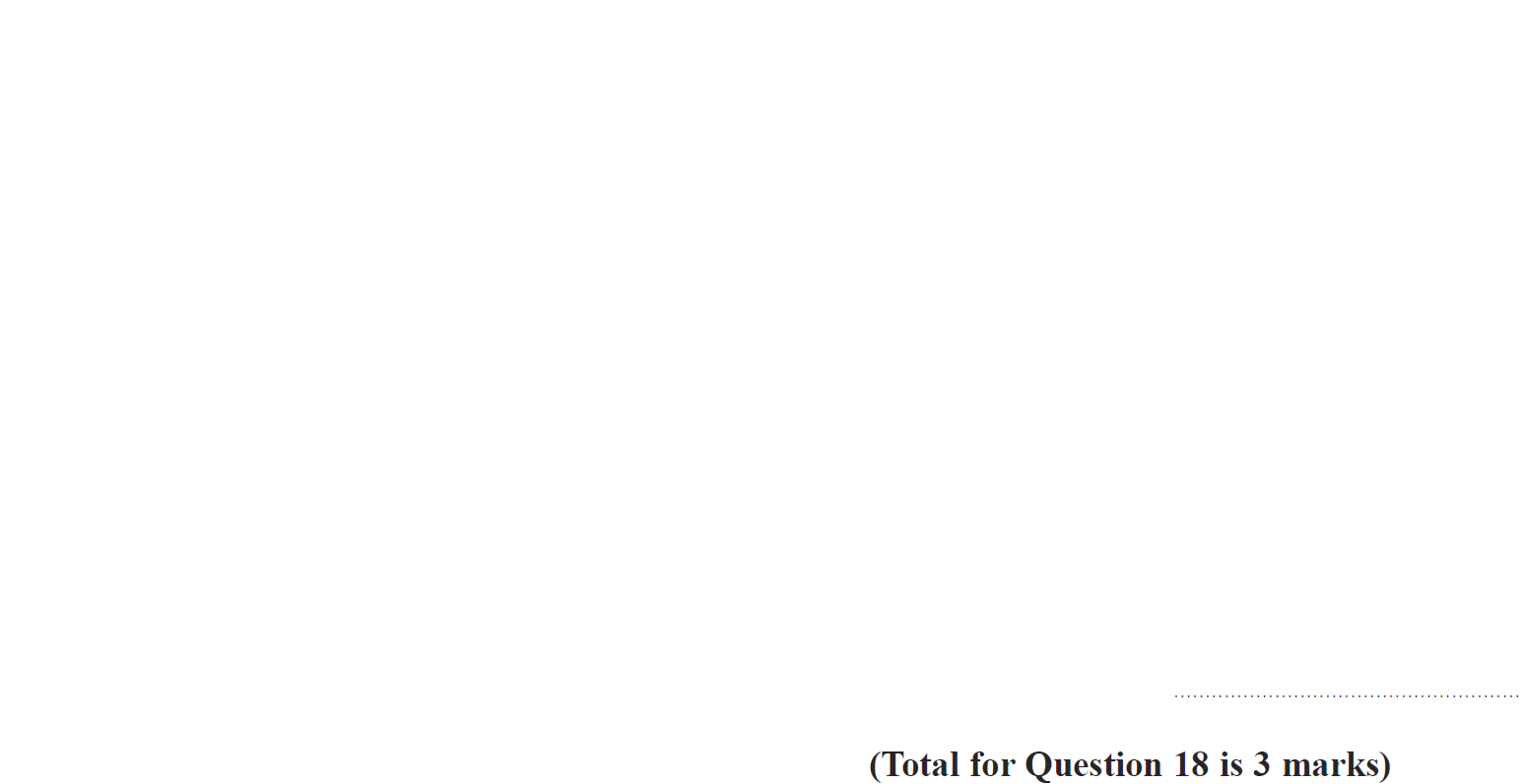 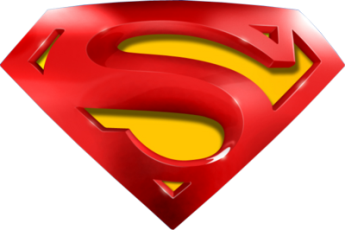 Jan 2017 3HR Q18
Surds
A
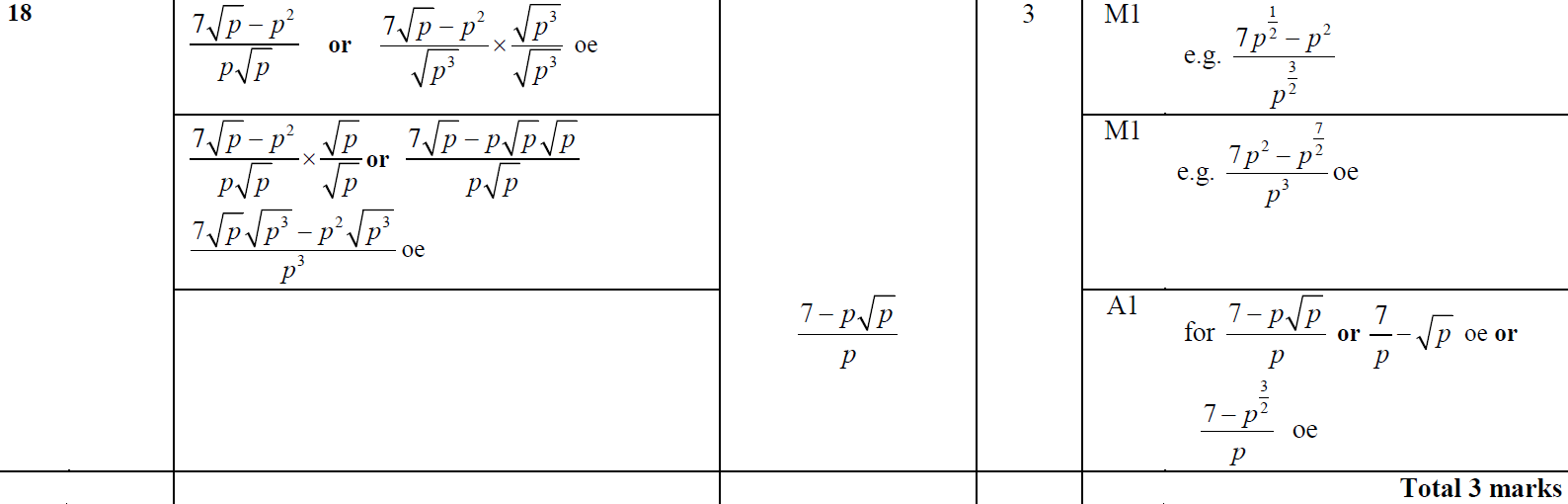 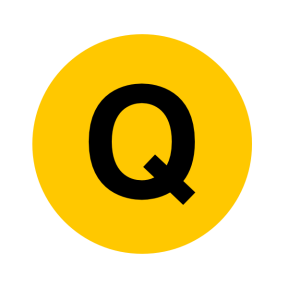 Jan 2017 4HR Q20
Surds
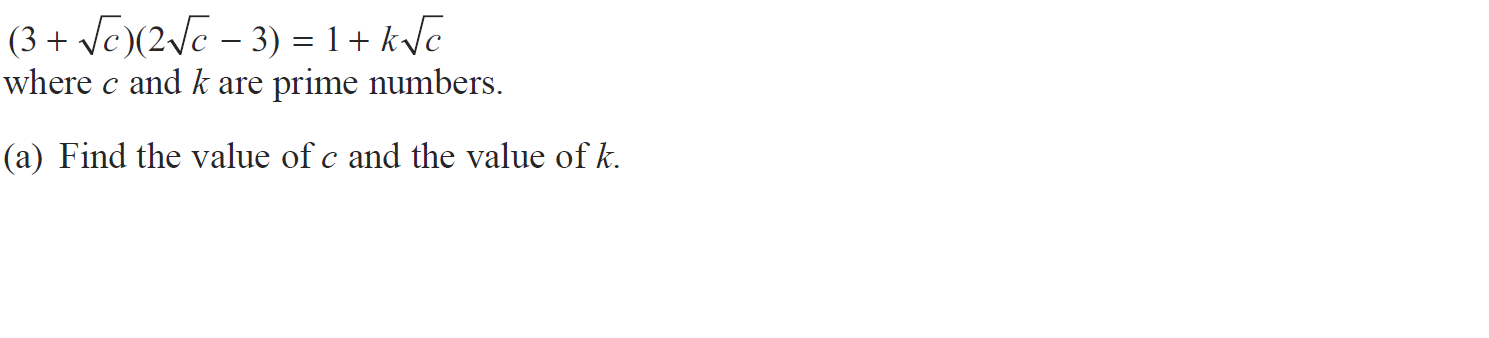 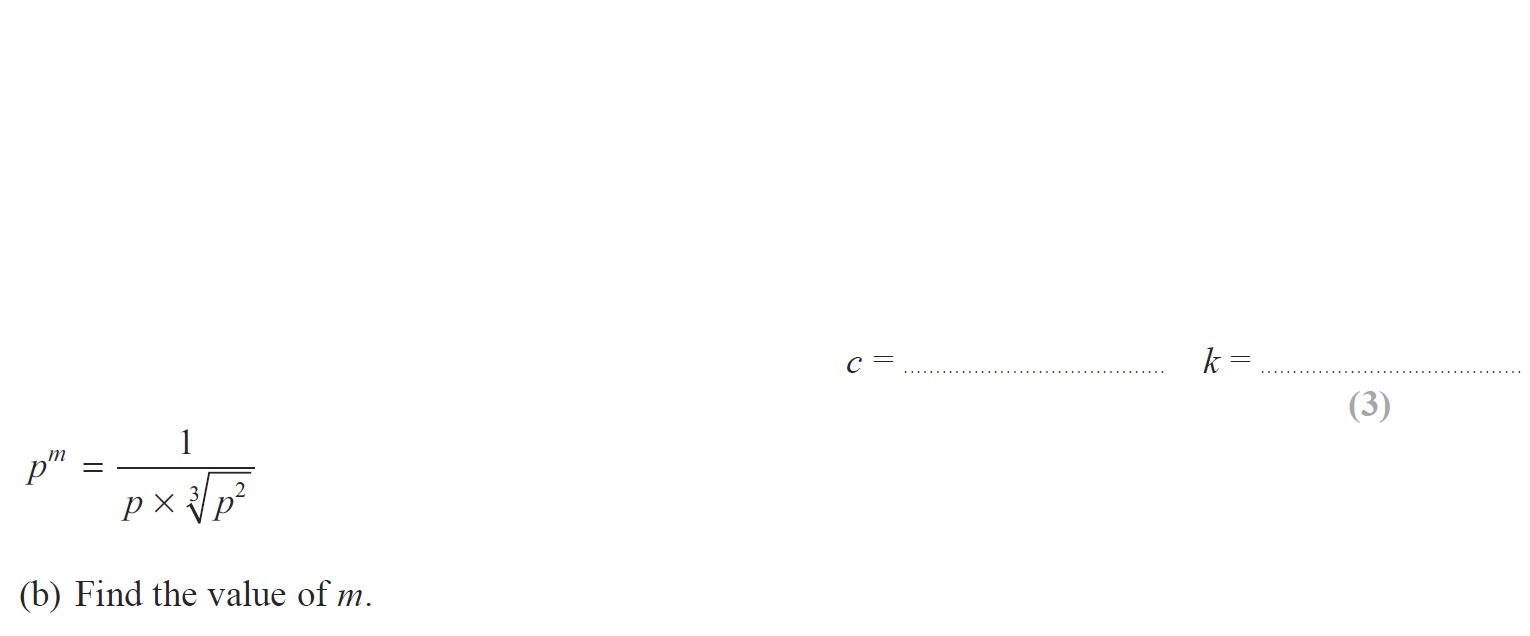 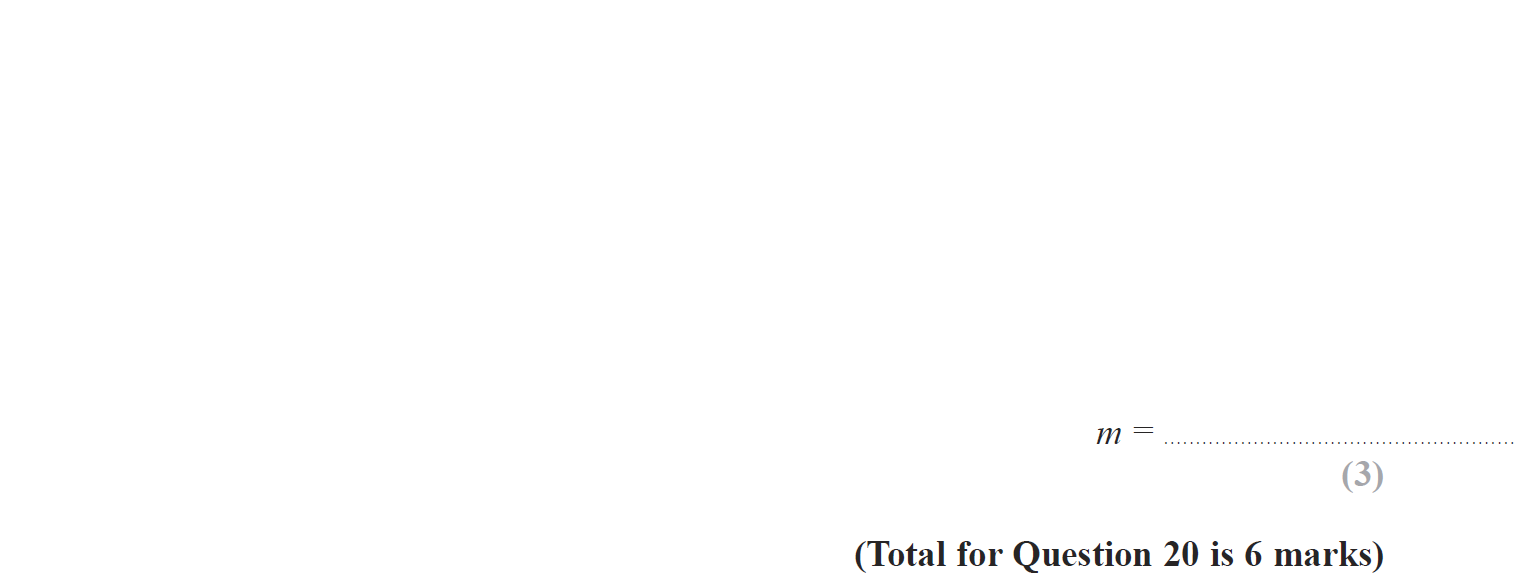 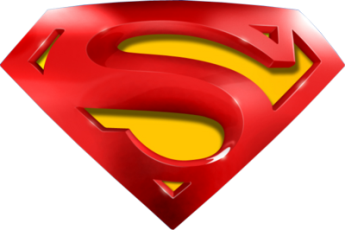 Jan 2017 4HR Q20
Surds
A
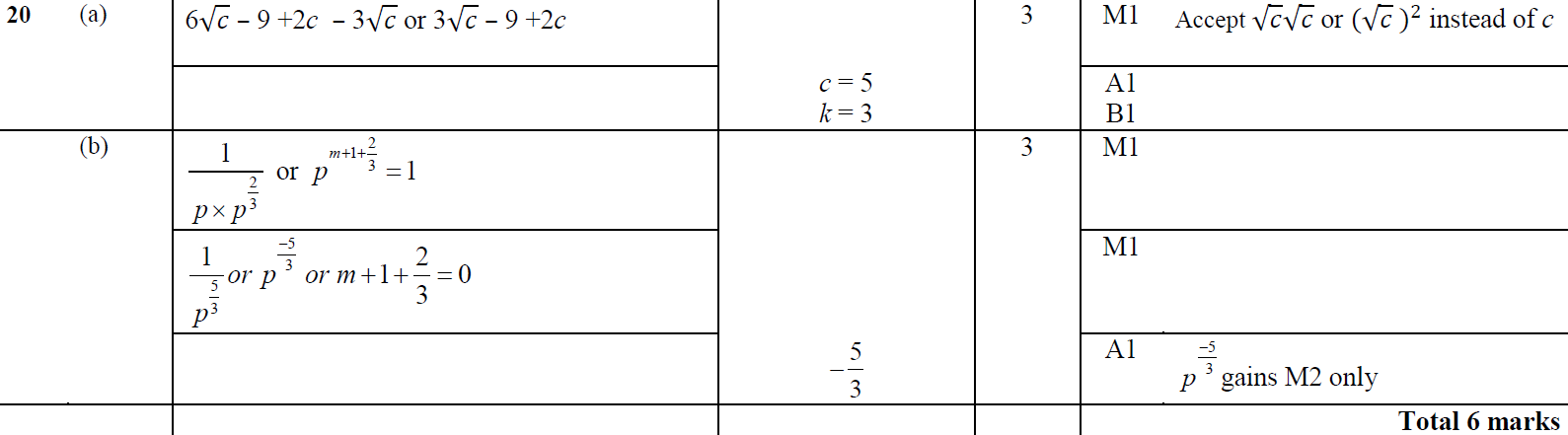 B
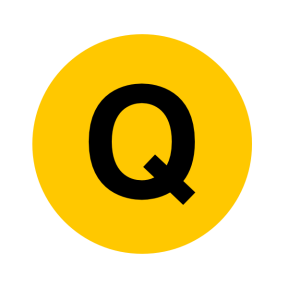 May 2017 3H Q16
Surds
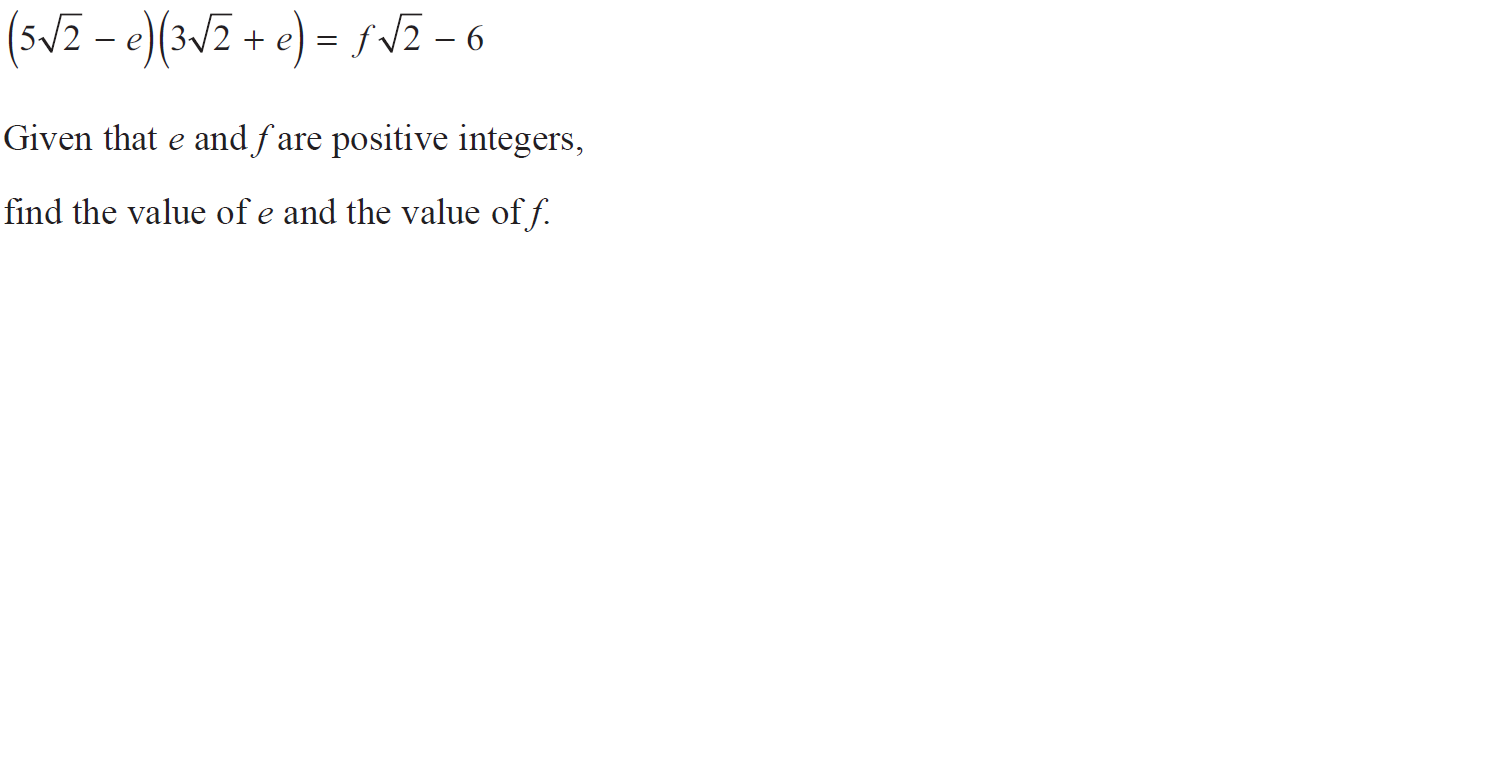 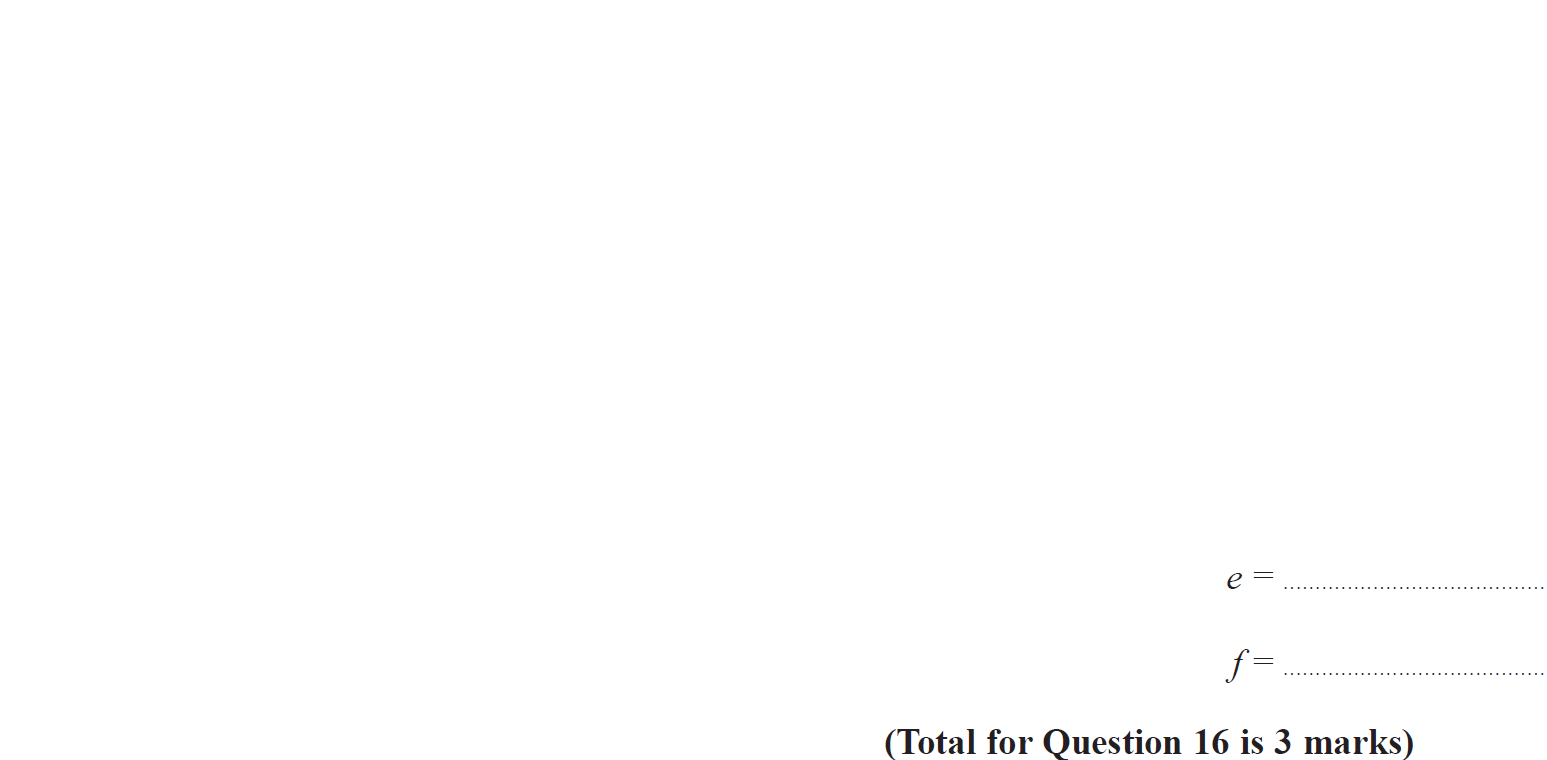 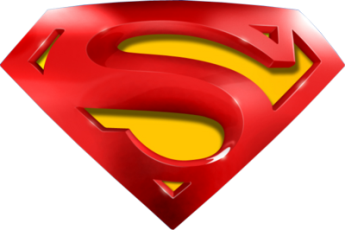 May 2017 3H Q16
Surds
A
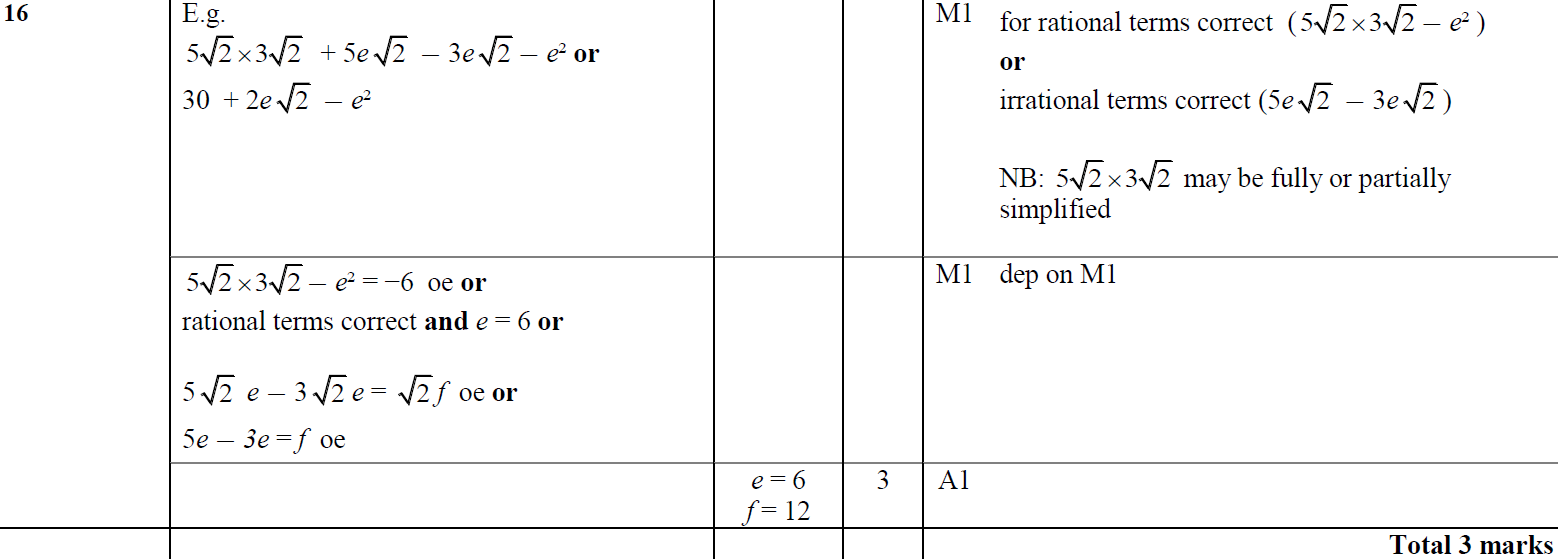 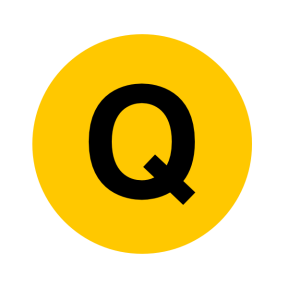 Jan 2018 3H Q20
Surds
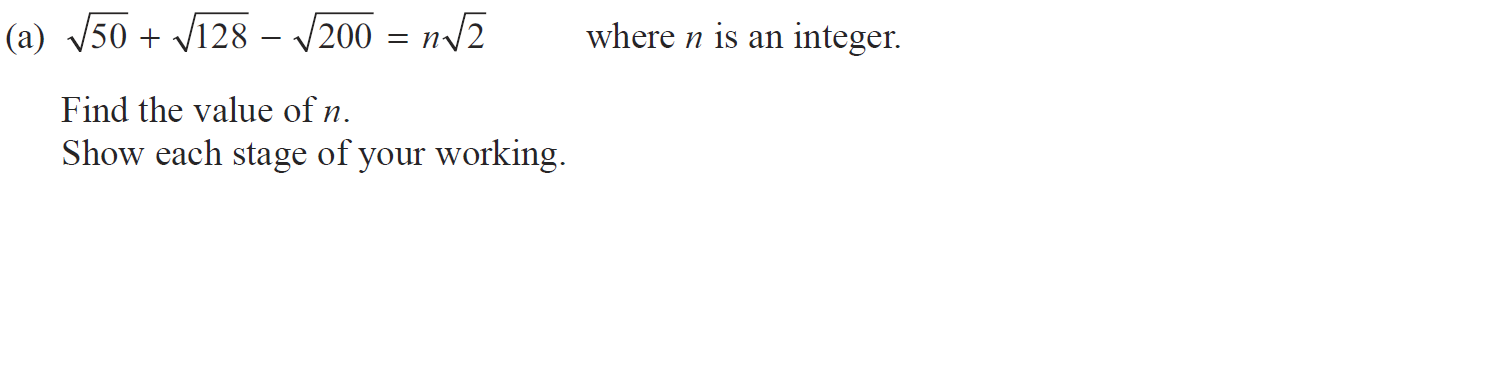 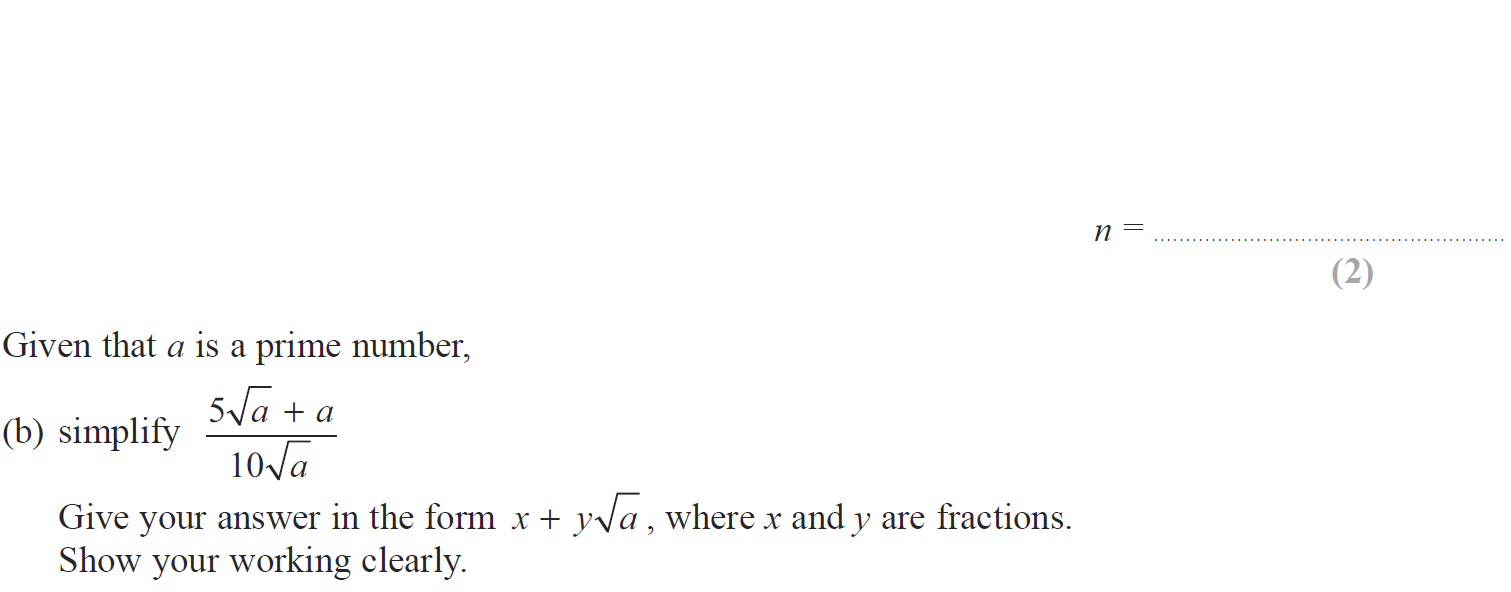 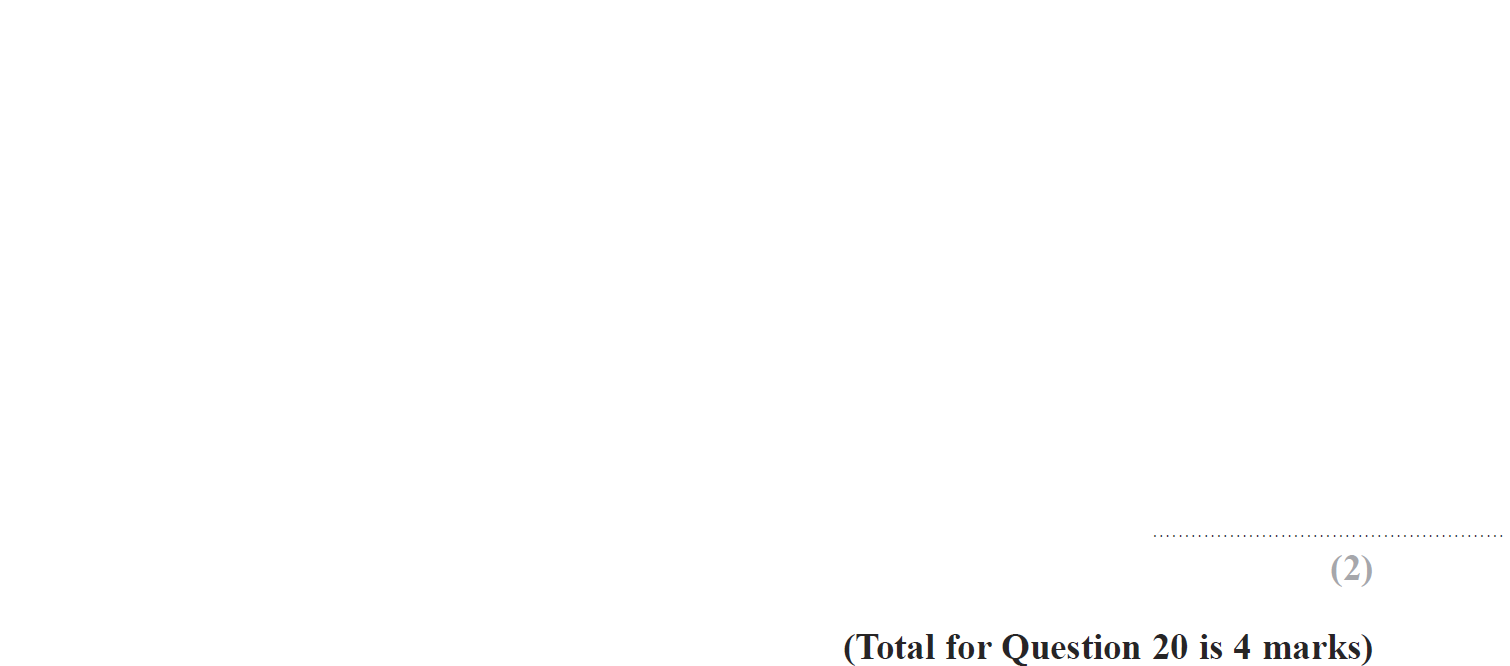 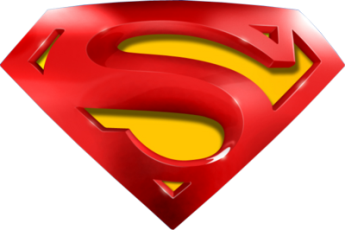 Jan 2018 3H Q20
Surds
A
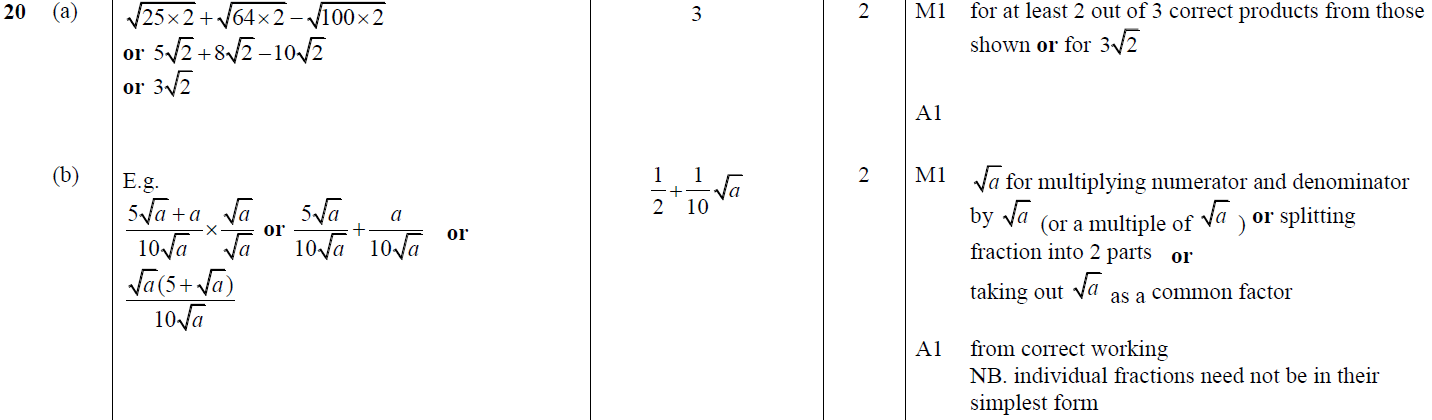 B
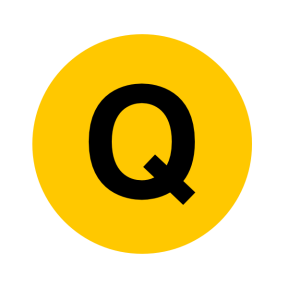 May 2018 3H Q17
Surds
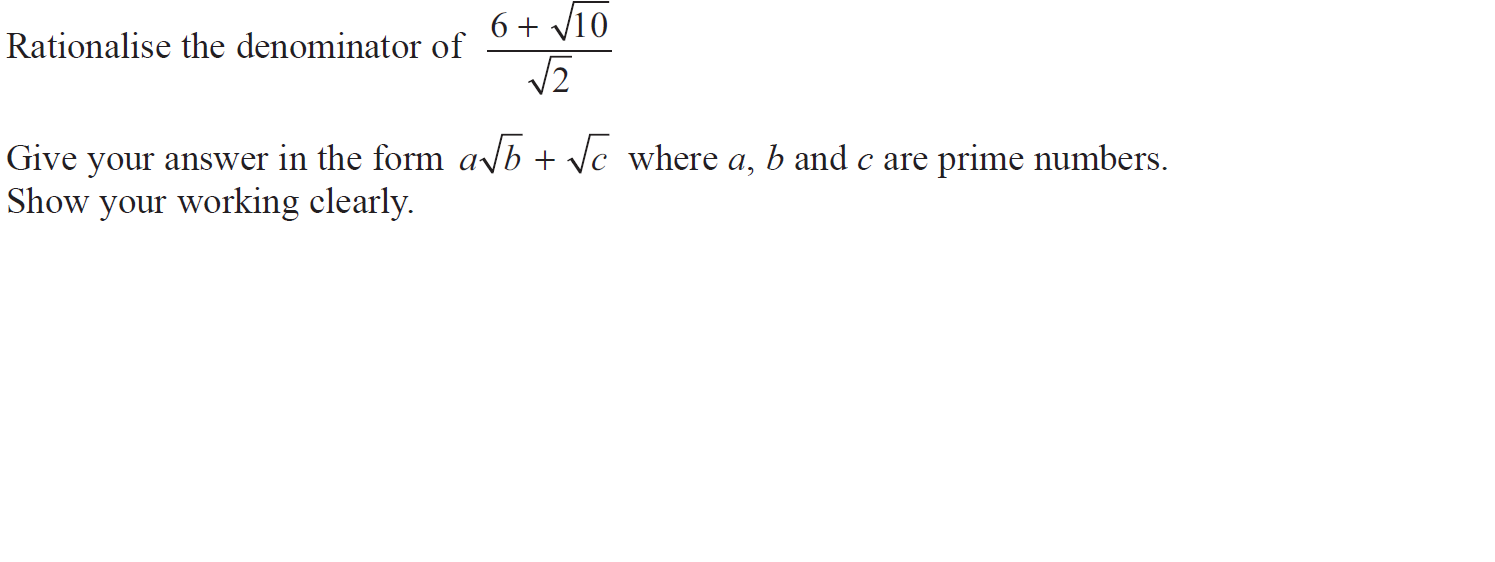 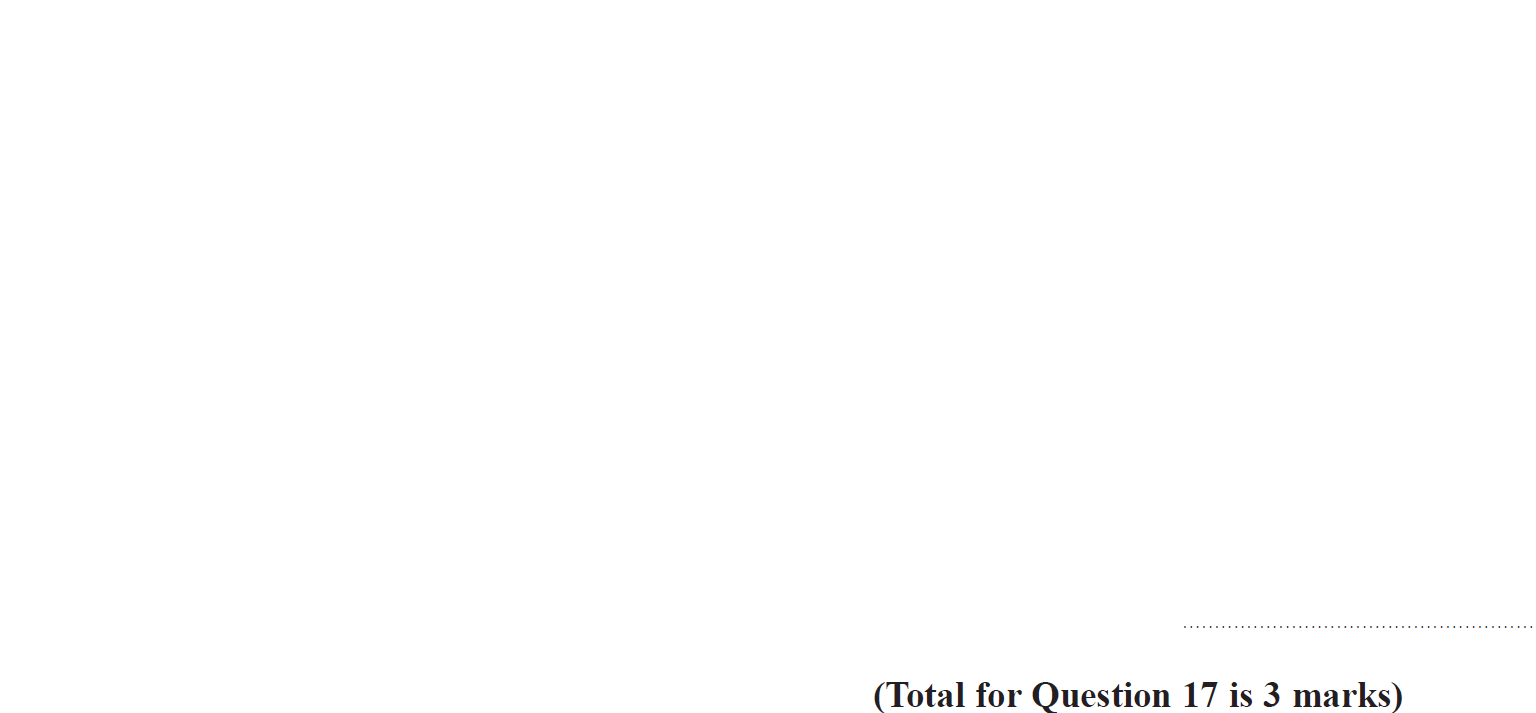 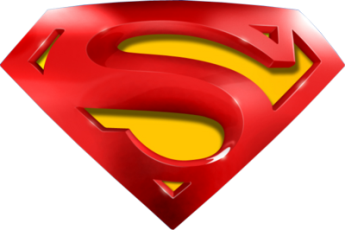 May 2018 3H Q17
Surds
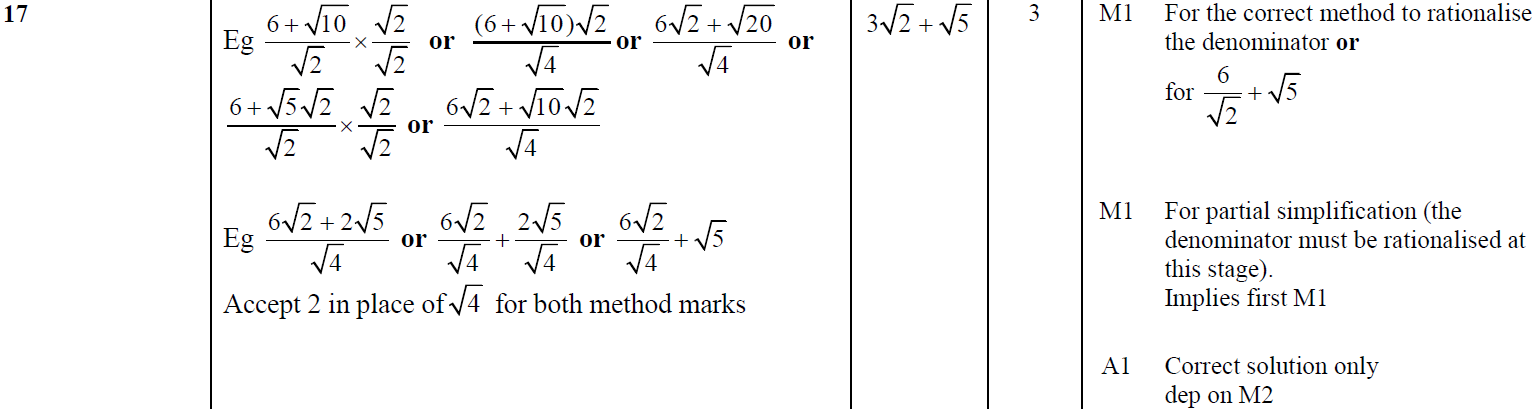 A
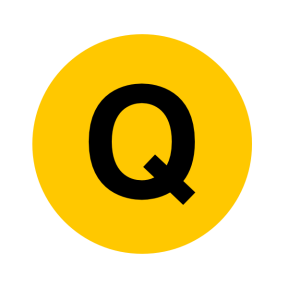 May 2018 3HR Q20
Surds
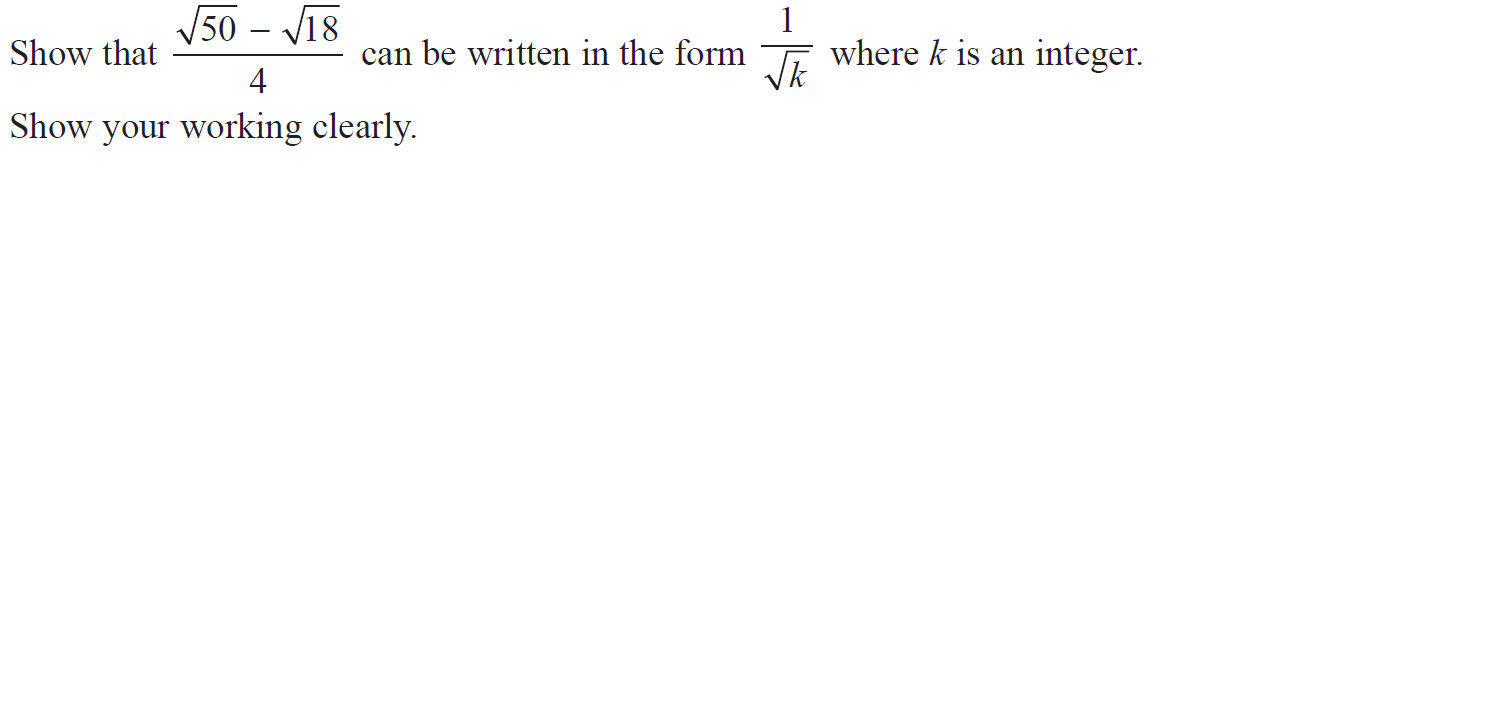 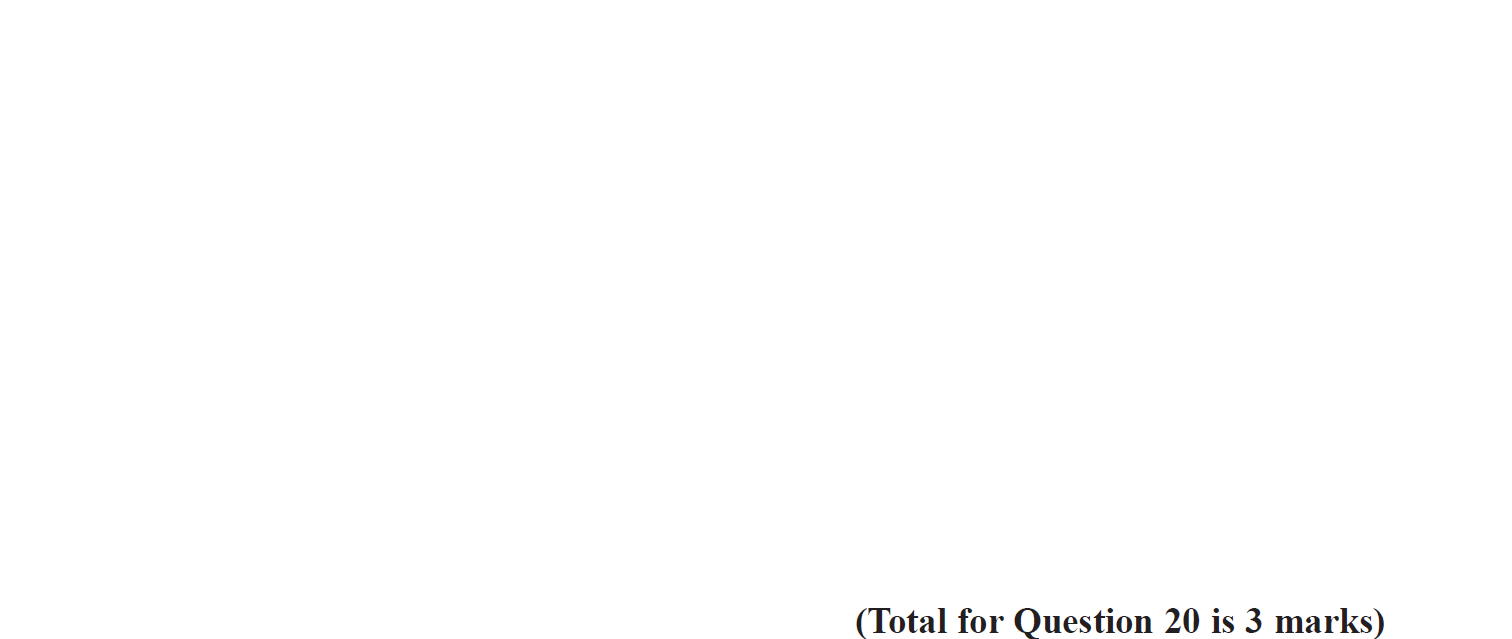 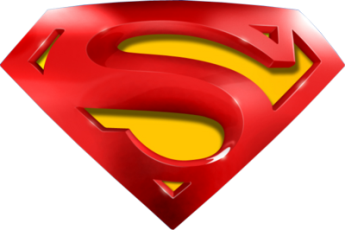 May 2018 3HR Q20
Surds
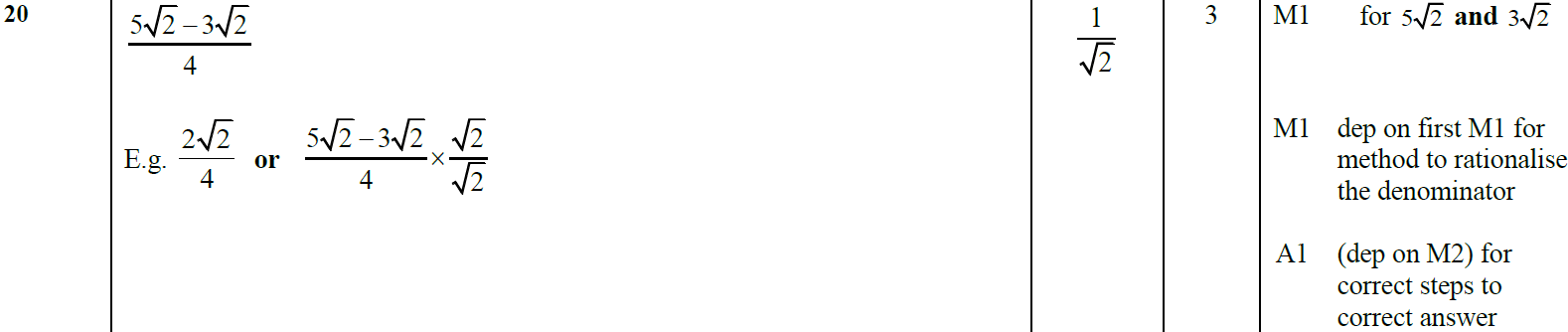 A
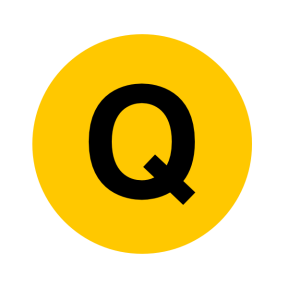